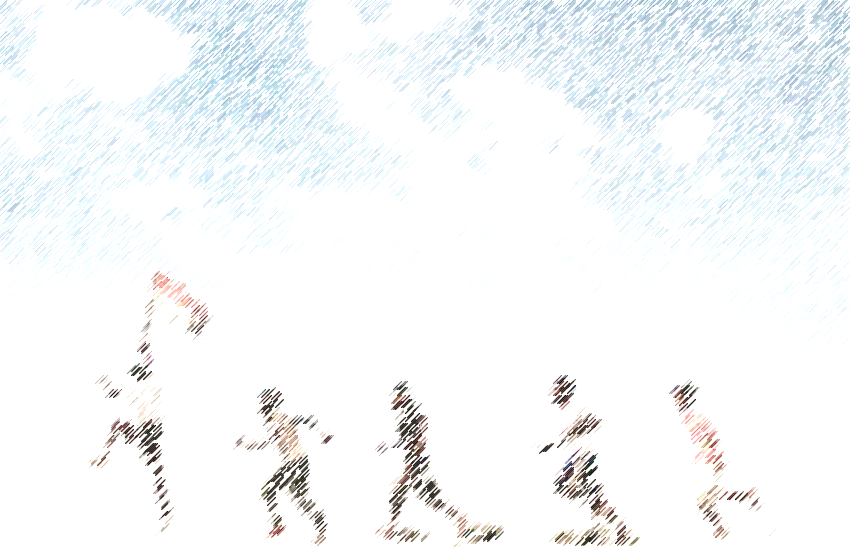 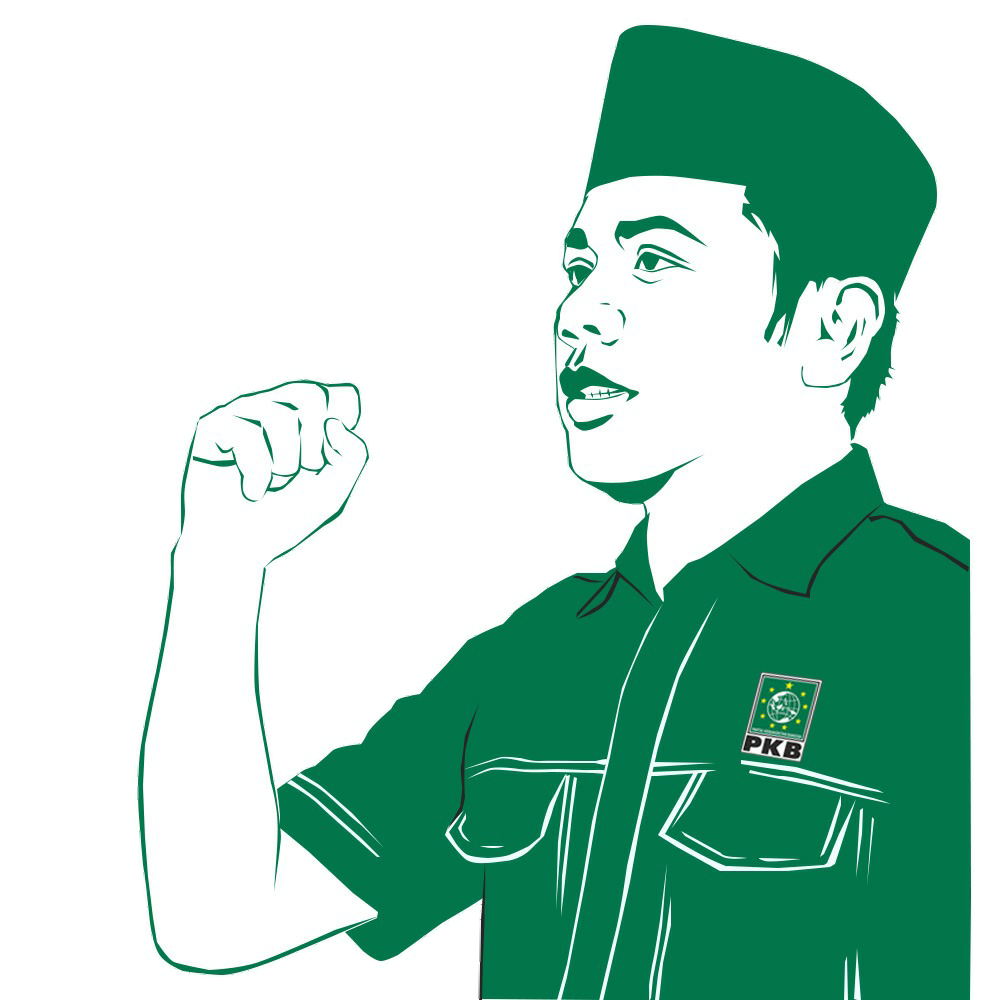 IKHWAN ARIEF
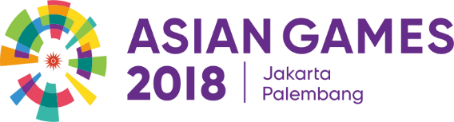 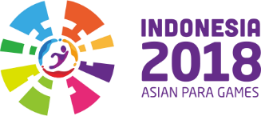 KETUA KELOMPOK NELAYAN SAMUDERA BAKTI
ITS, SEPTEMBER 2019
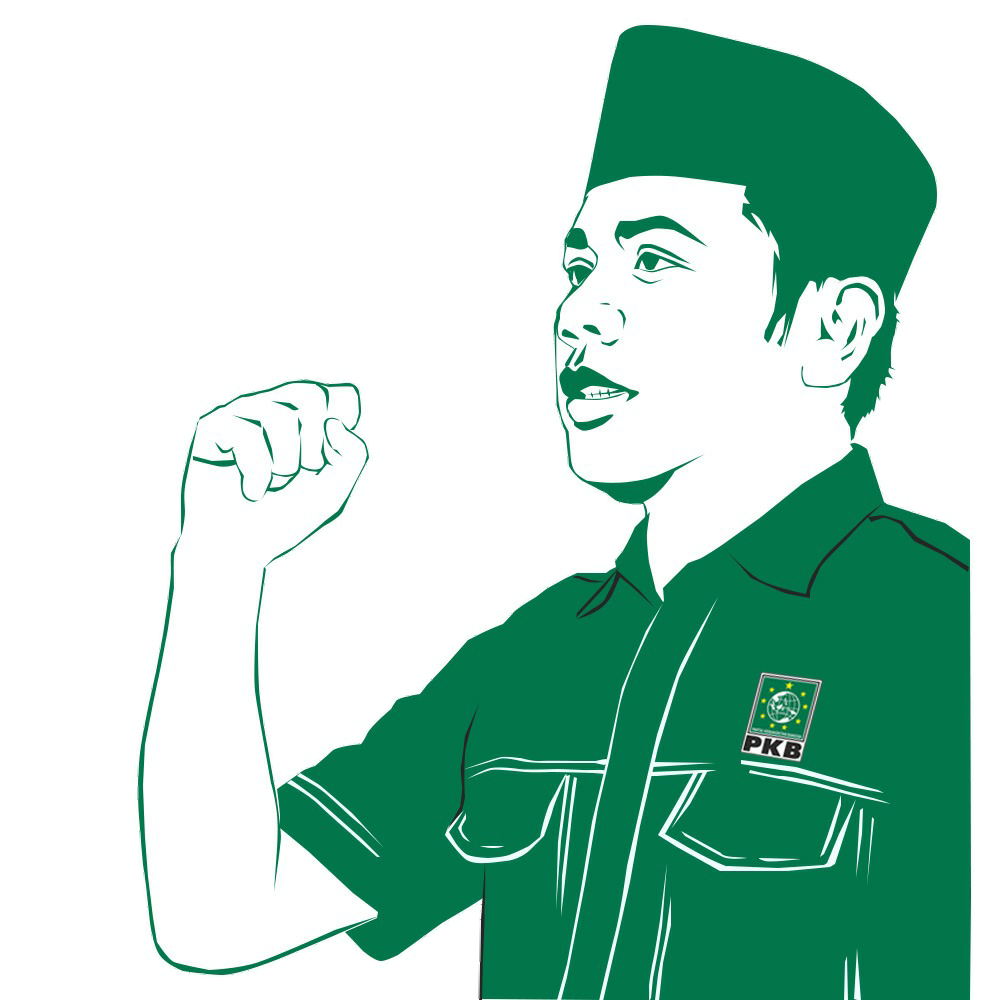 ikhwan.arief.56
ikhwan.arief.56
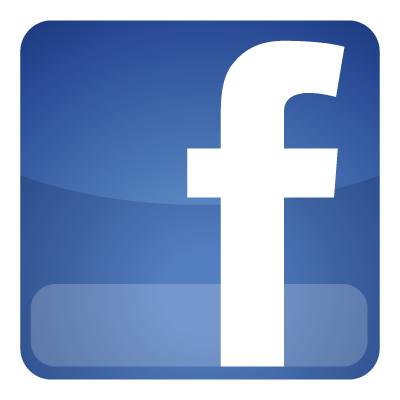 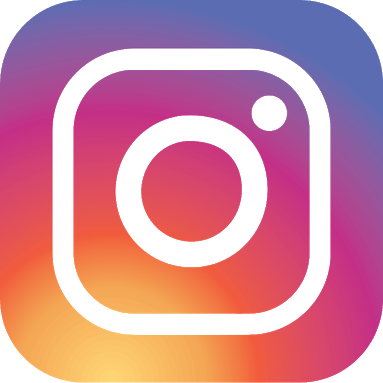 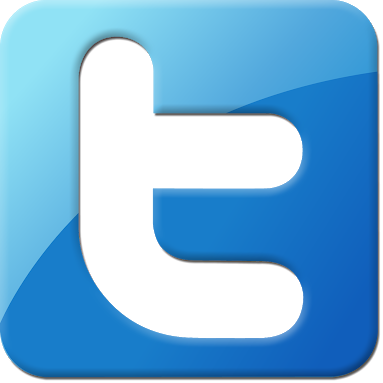 ikhwanarief2
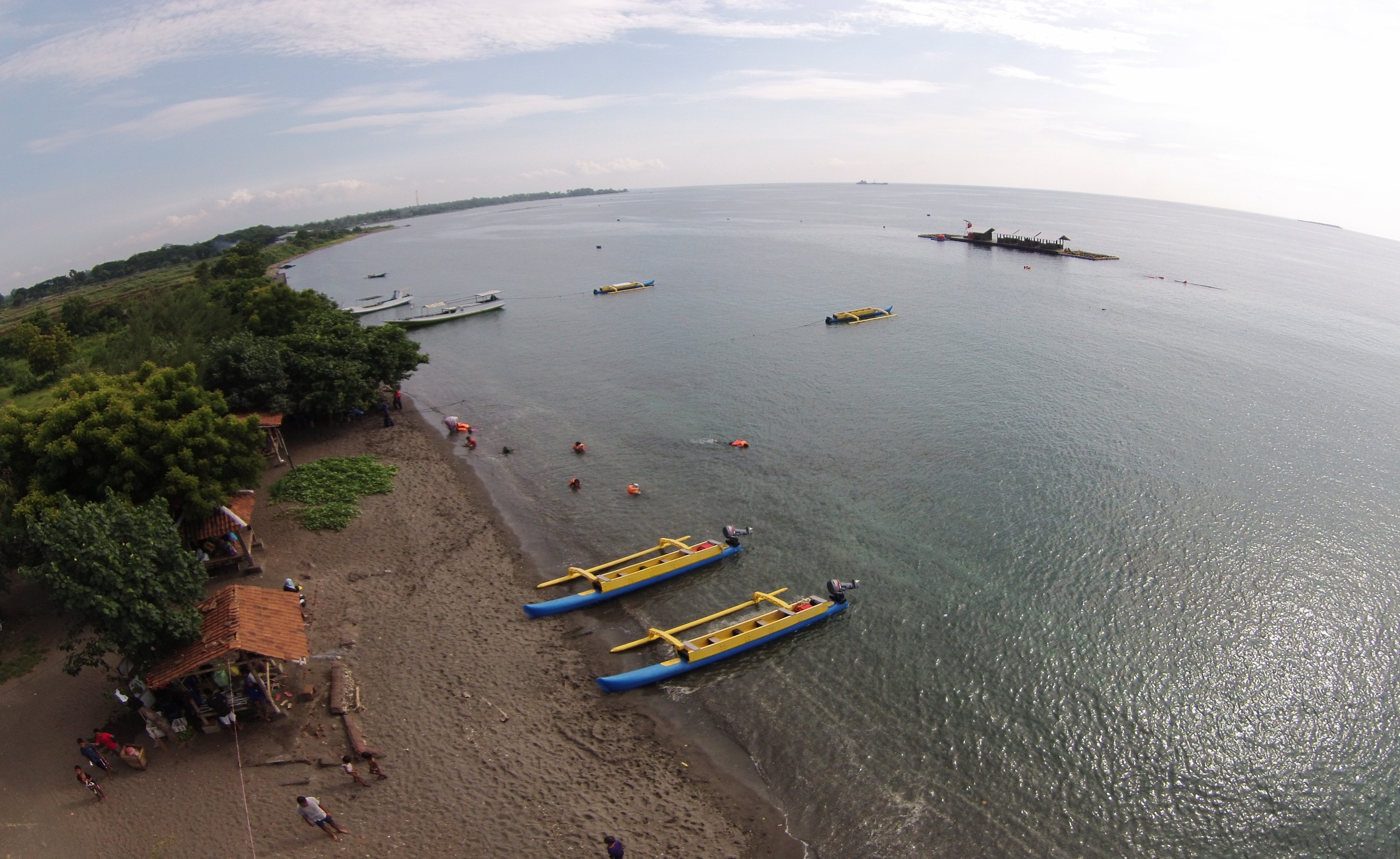 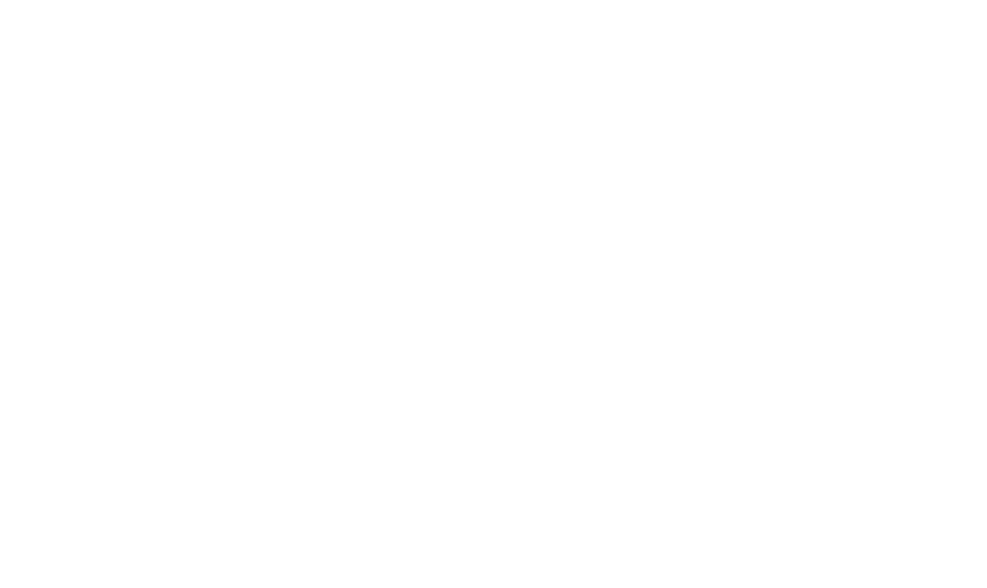 PERUBAHAN MINDSET DAN PELESTARIAN LINGKUNGAN
POKDARWIS
BANGSRING UNDERWATER
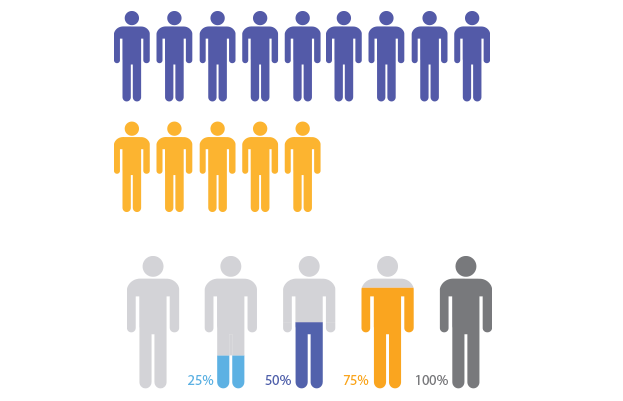 JUMLAH AGGOTA
209
SEBARAN WILAYAH BINAAN
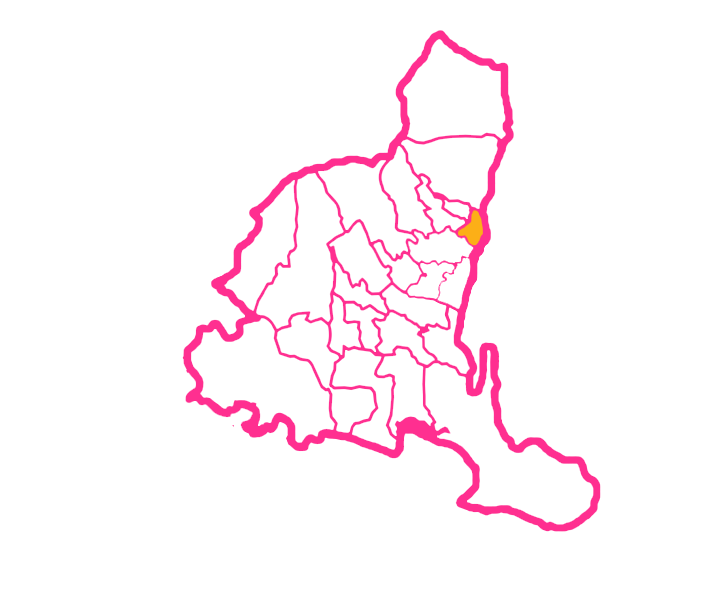 29
KELOMPOK
14
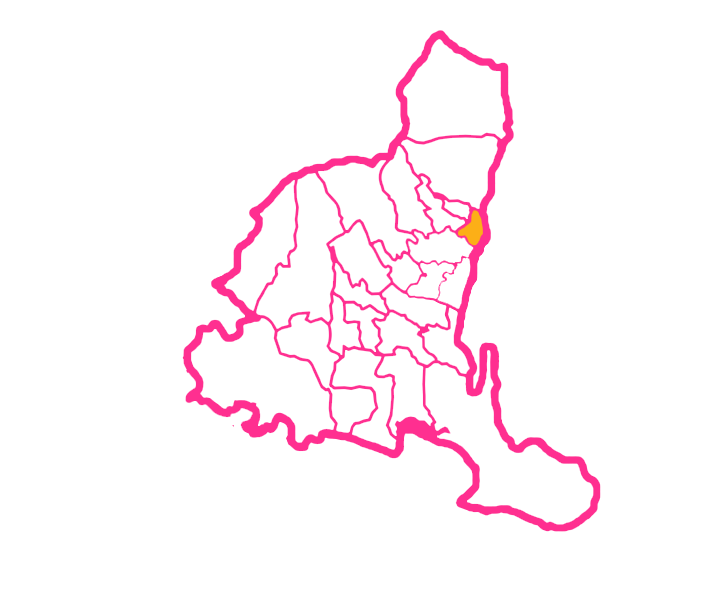 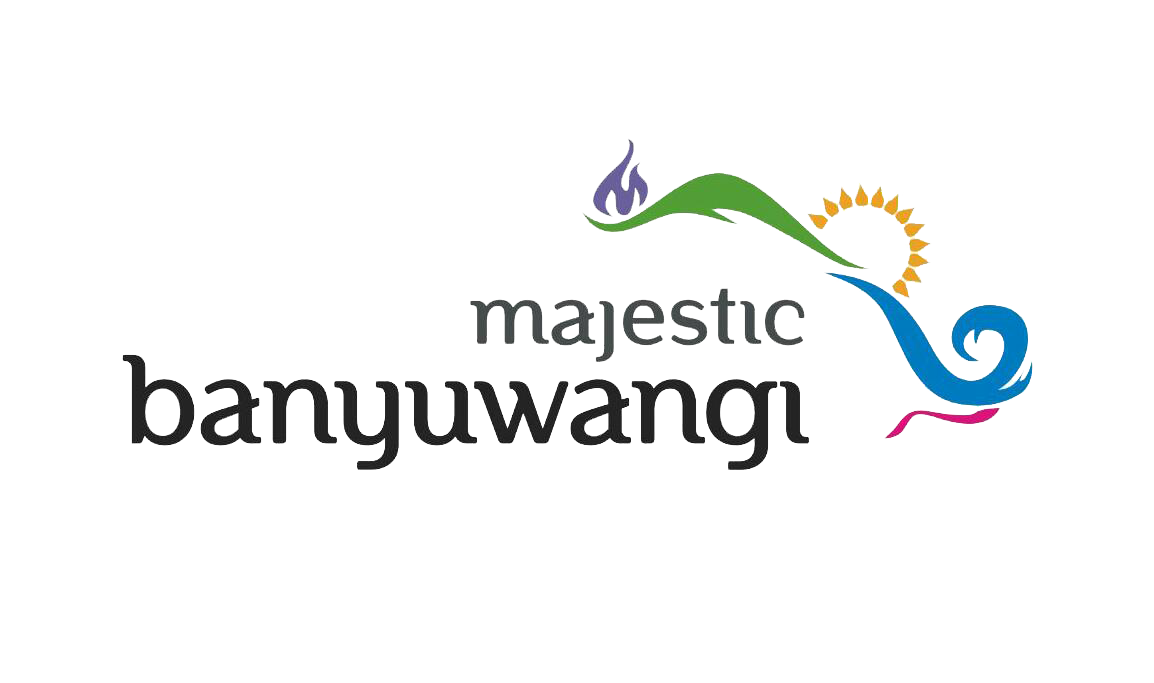 KABUAPTEN
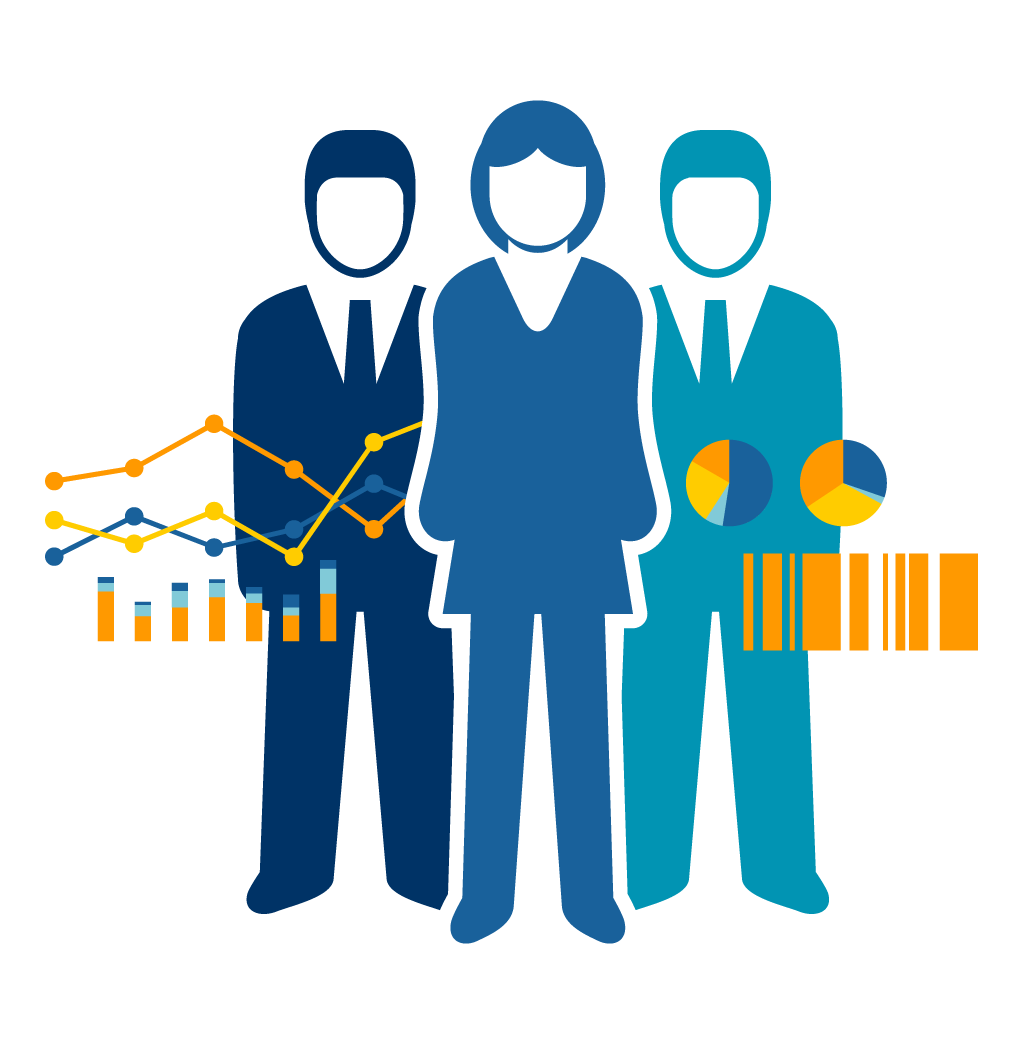 1600+
NELAYAN
69%
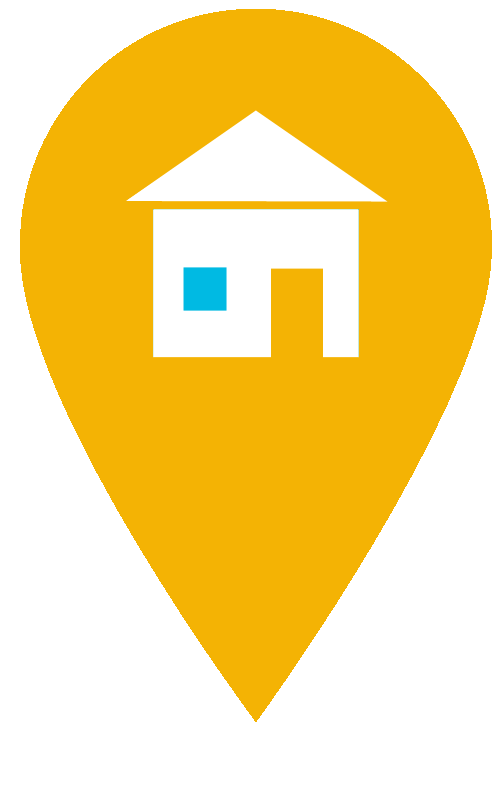 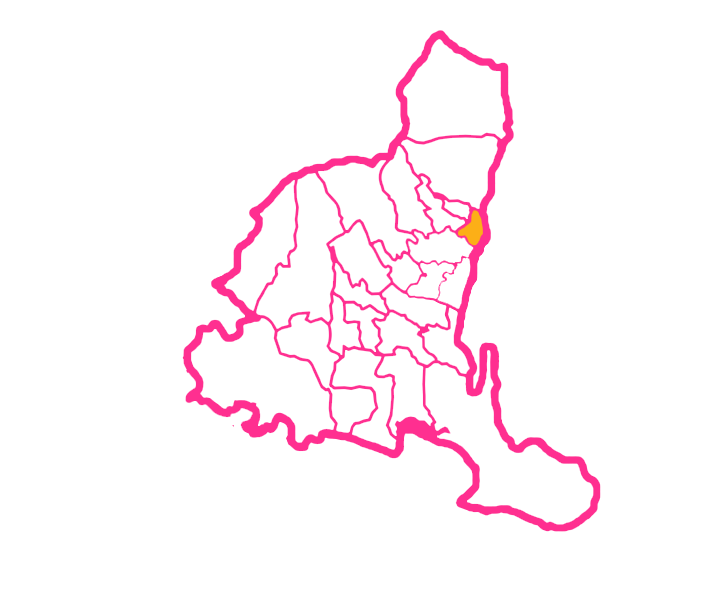 KAB.BANYUWANGI
KECAMATAN    : 25
DESA&KEL 	     : 217
GARIS PANTAI : 176 KM
BERKEMBANG MENJADI DESTINASI WISATA BAHARI
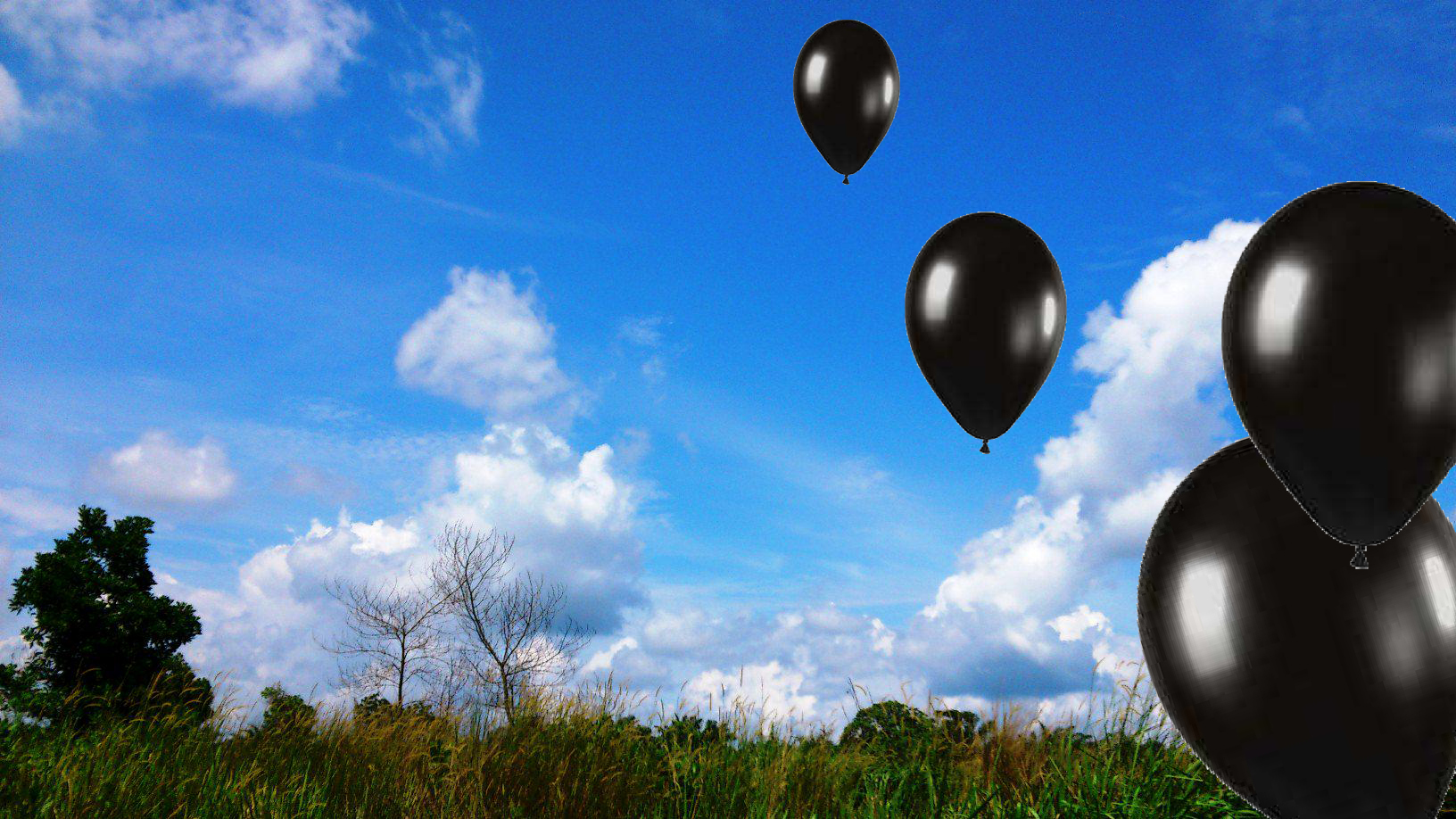 Kapasitas dan
Kompetensi Diri
.+.”Pak, apakah balon yang hitam juga bisa terbang.?
.-.”Nak, bukan warna balonnya, tapi isi balon itulah yang membuatnya bisa terbang”.
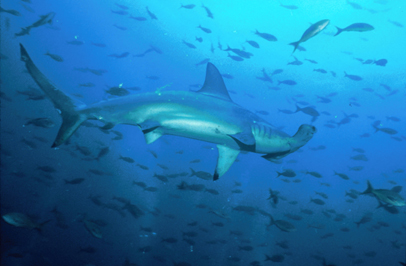 GAMBARAN AWAL
MAYORITAS PELAKU ILEGAL FISHING
TERUMBU KARANG RUSAK PARAH
KUMUH DAN KERAS
MEMPRODUKSI SAMPAH
PENDAPAN NELAYAN TERUS MENURUN
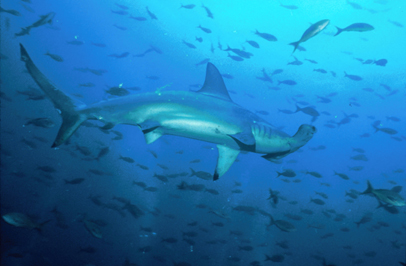 GAMBARAN SEKARANG
POLA HIDUP RAMAH LINGKUNGAN
TERUMBU KARANG SEMAKIN BAGUS
BERSIH DAN RAMAH
MENGOLAH SAMPAH
PENDAPAN NELAYAN SEMAKIN MENINGKAT
KITA TIDAK BISA MERUBAH ASAL KITA, 
TAPI KITA BISA MERUBAH POLA PIKIR KITA
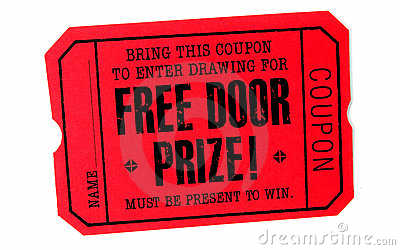 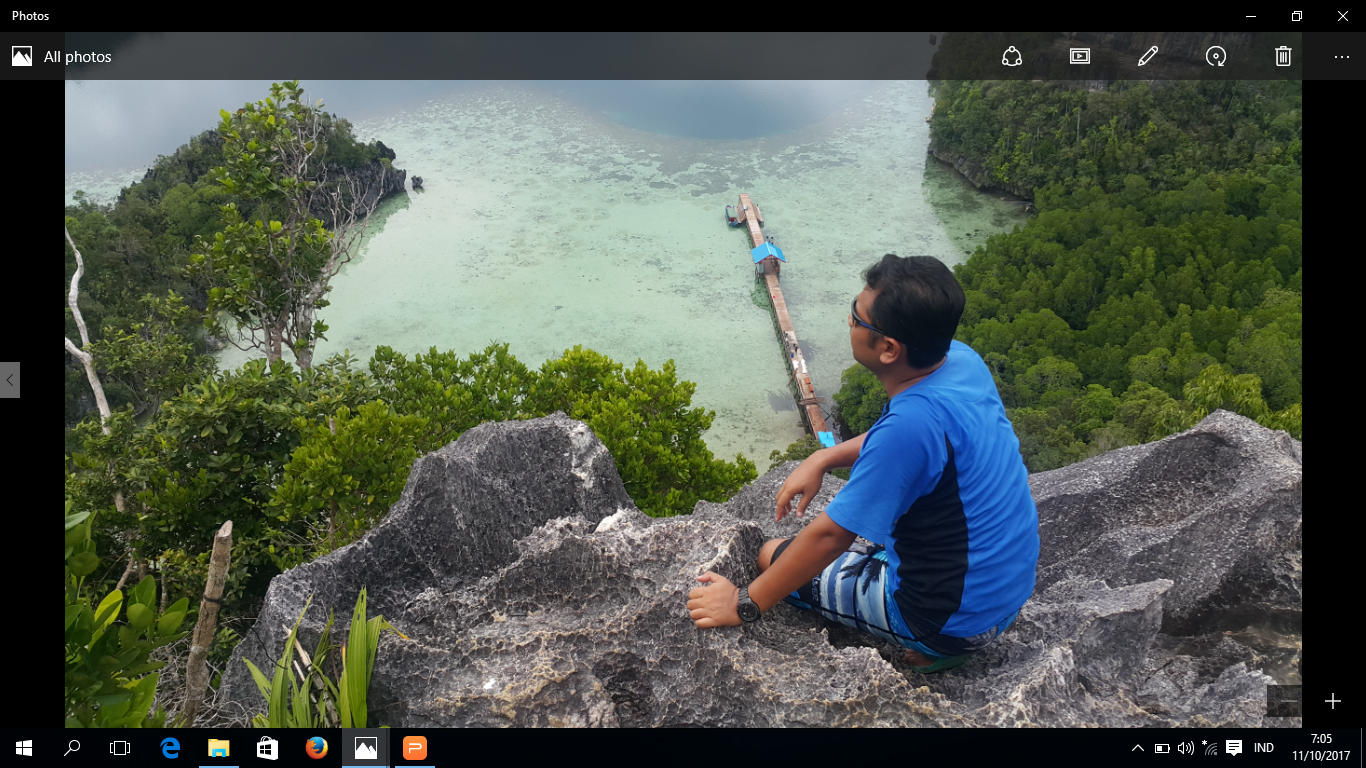 LAKUKAN PEKERJAAN PADA PUNCAK KEMAMPUANMU
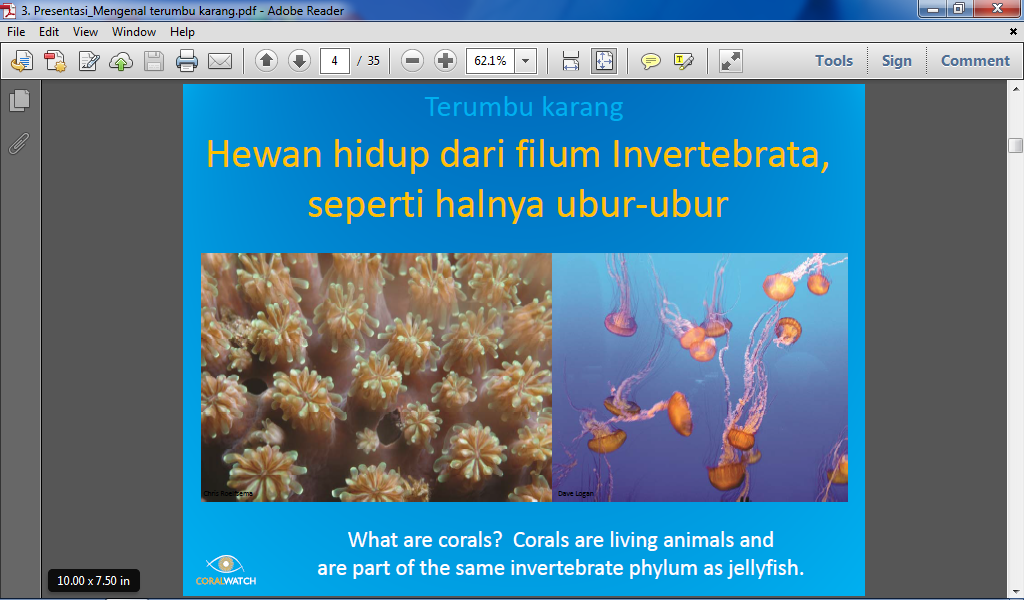 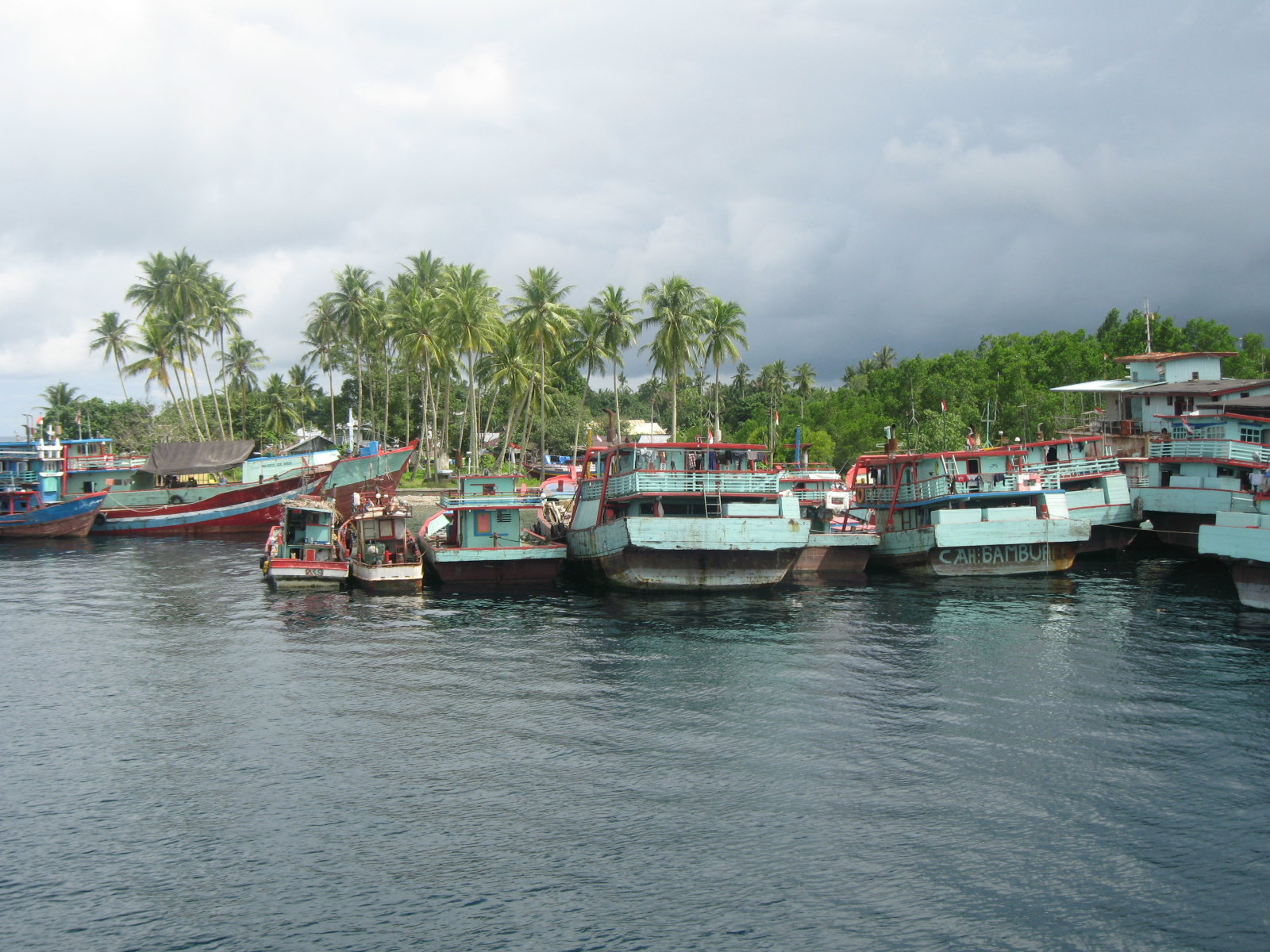 Lingkungan Yang Baik adalah lingkungan dimana kita merasa nyaman ketika berada di dalamnya
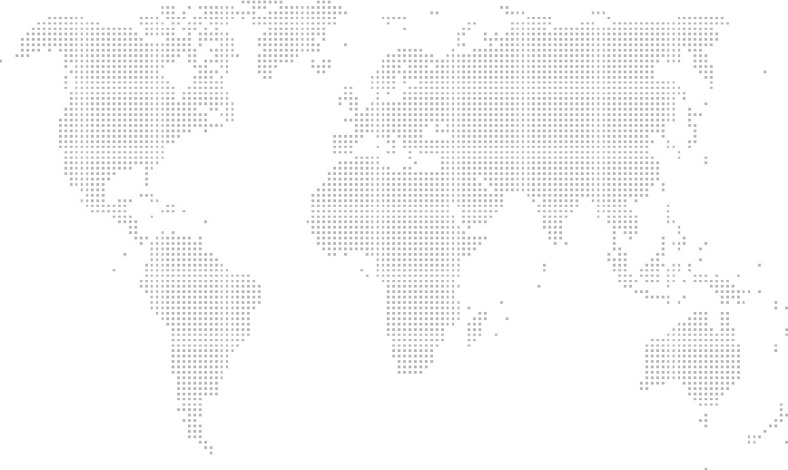 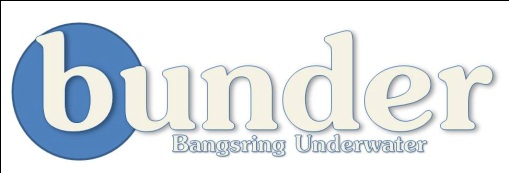 Apa Masyarakat Pesisir / Nelayan mampu?
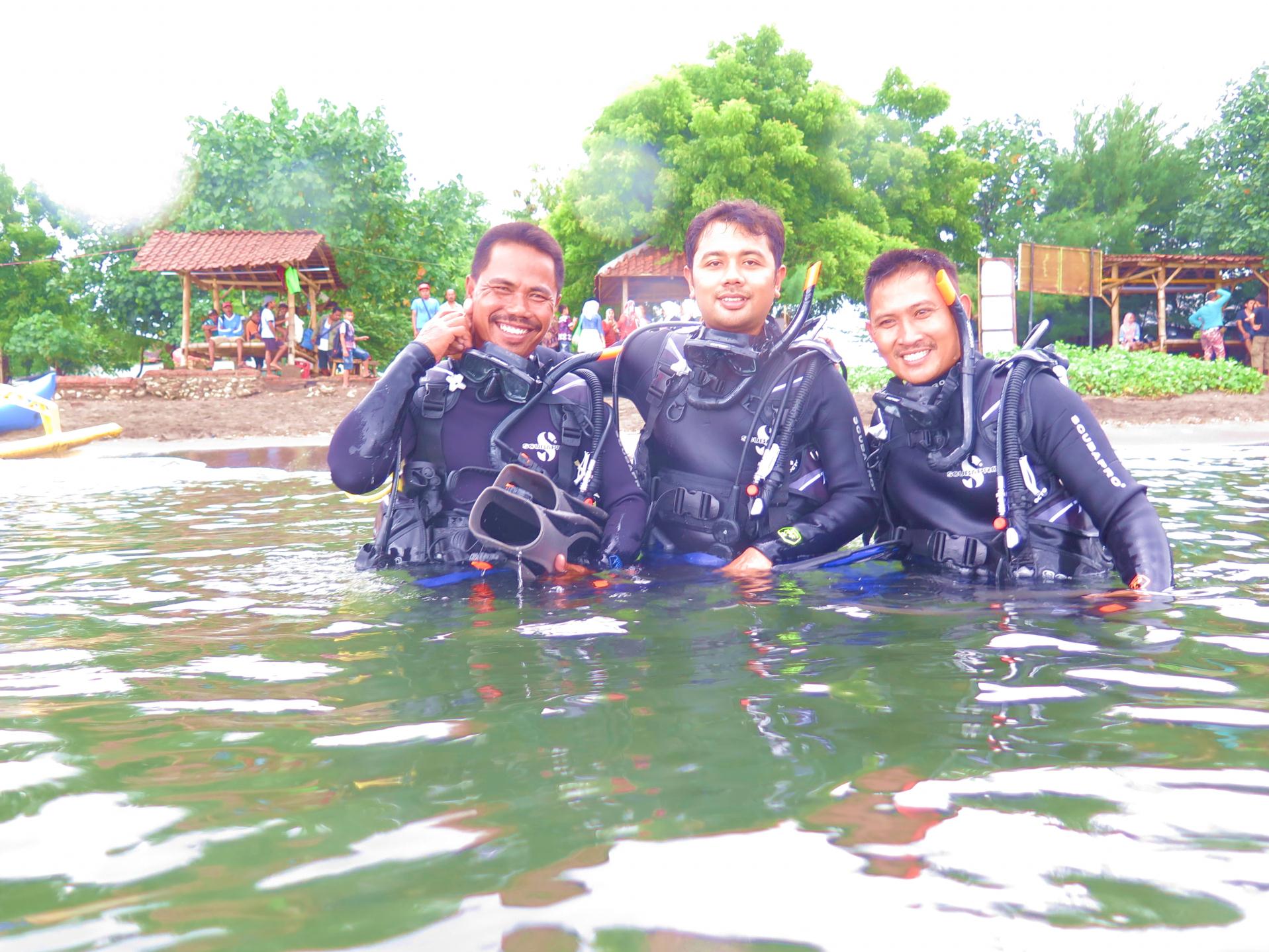 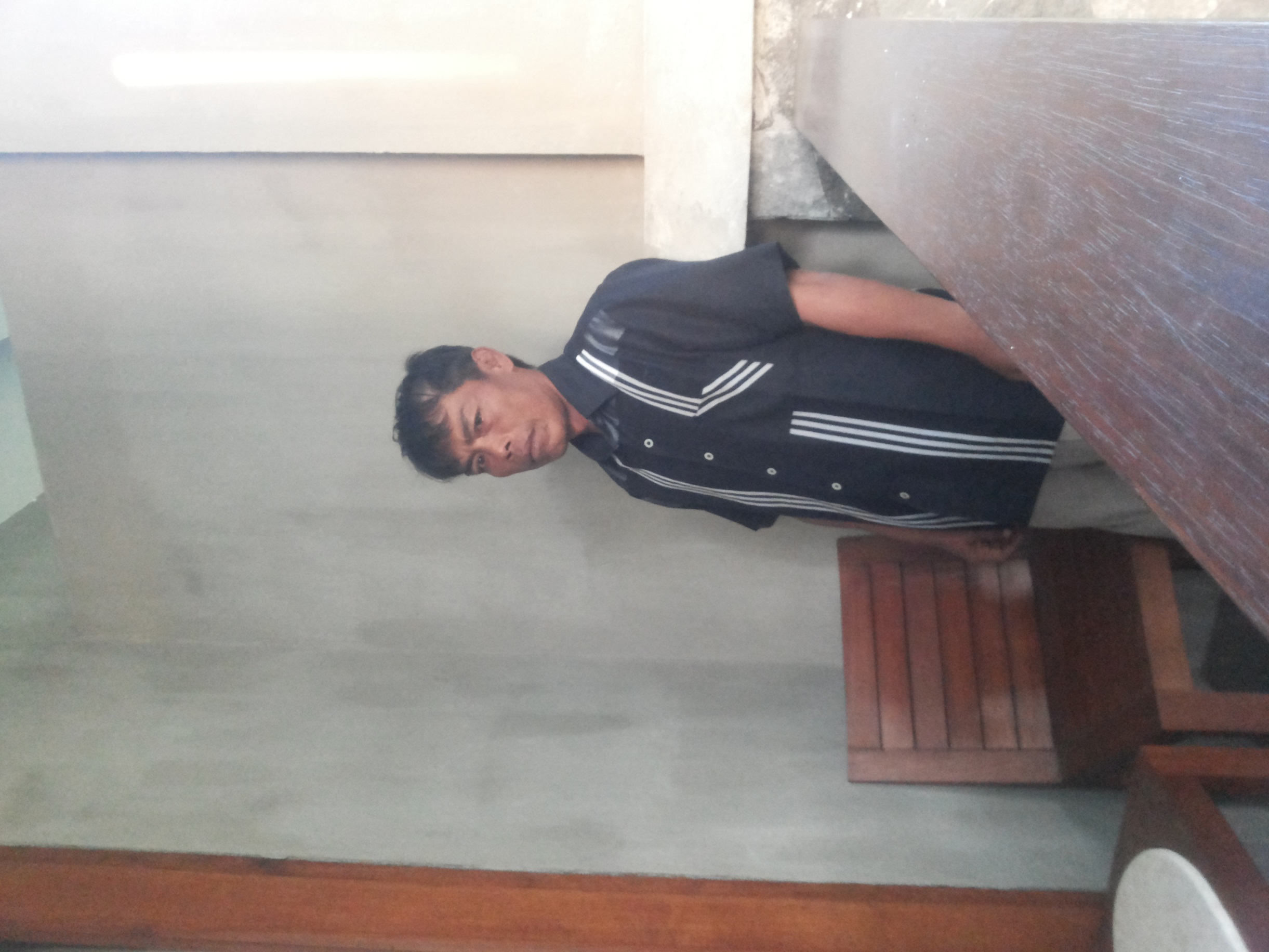 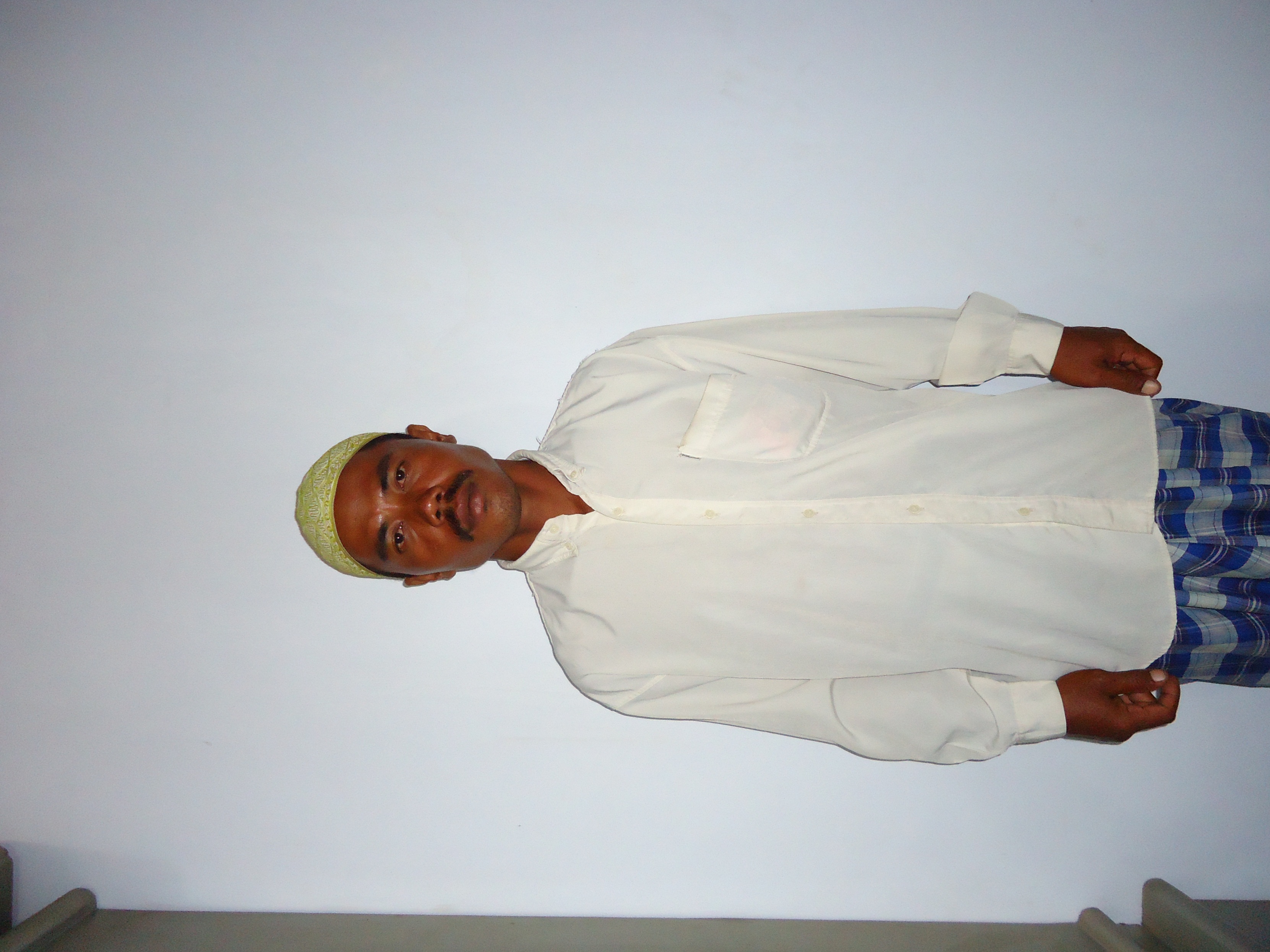 Jadilah sesuai yang kamu yakini.
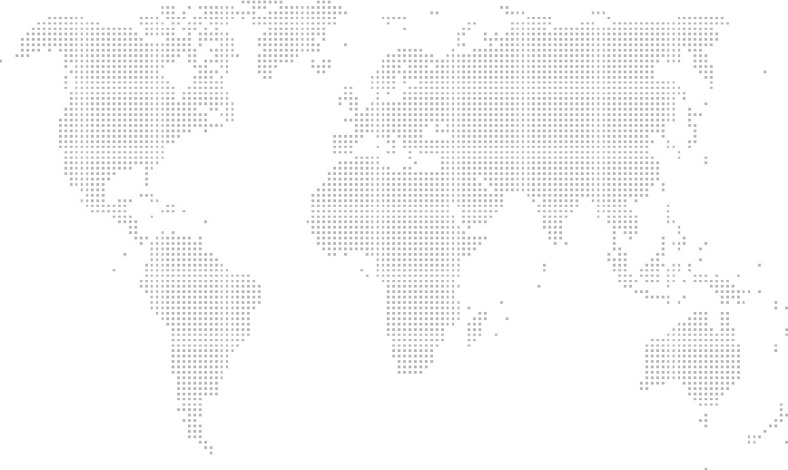 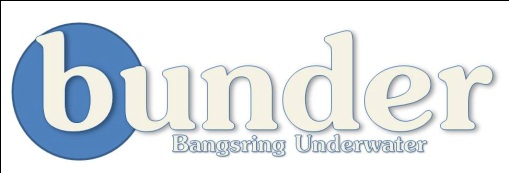 Mengapa Perubahan Mindset.?
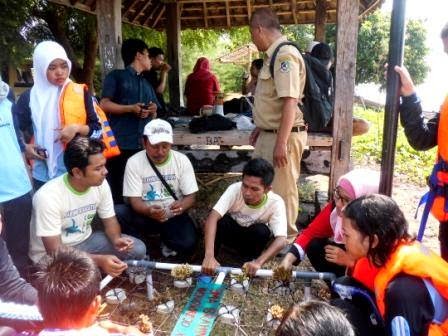 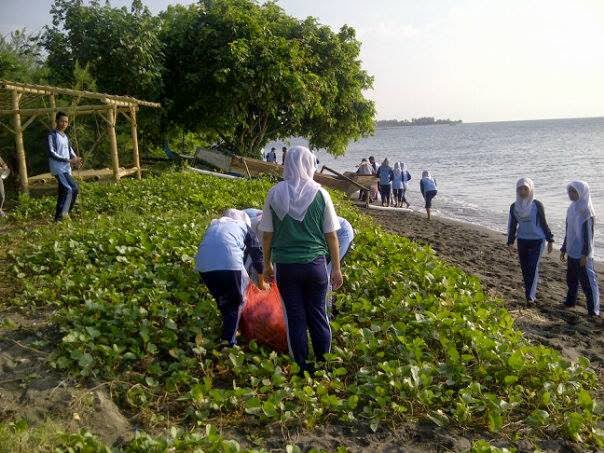 Bumi sangat memprihatinkan.
Karena kita hidup tidak asal hidup
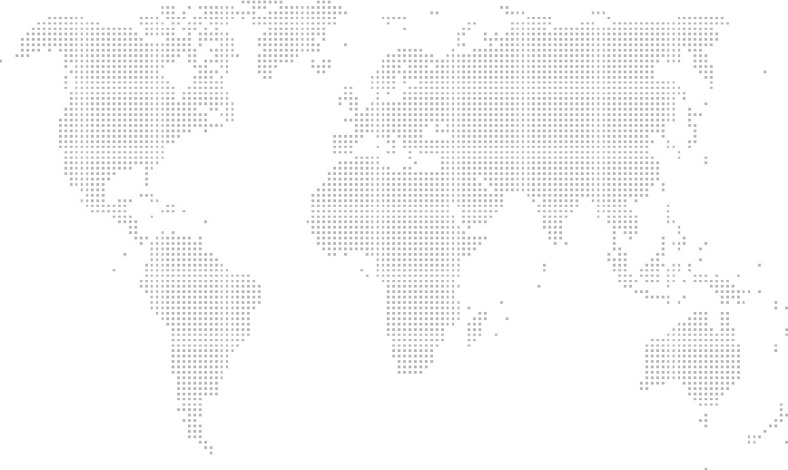 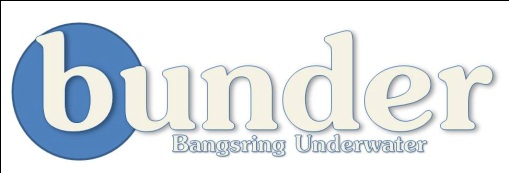 Siapa yang akan melakukan itu.?
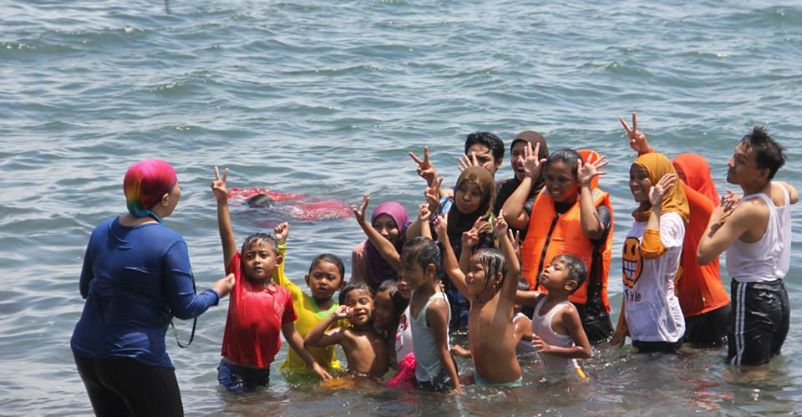 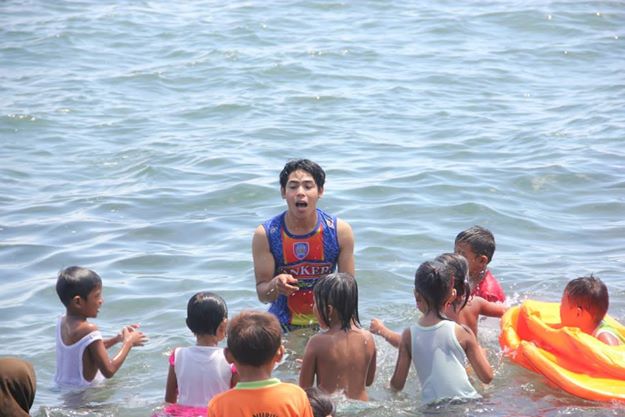 Di sinilah Kita berperan.
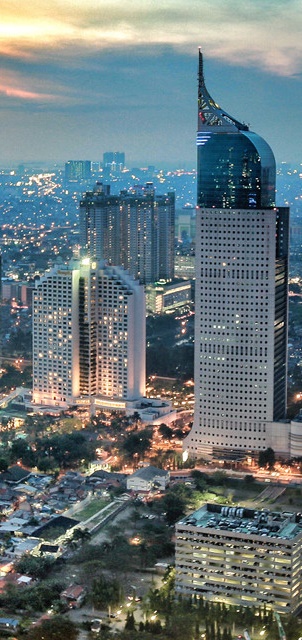 APA YANG HARUS KITA LAKUKAN
1. Perubahan Mindset
2. Konservasi Lingkungan
3, Mensinergikan Nilai Ekonomi dan Kosnservasi
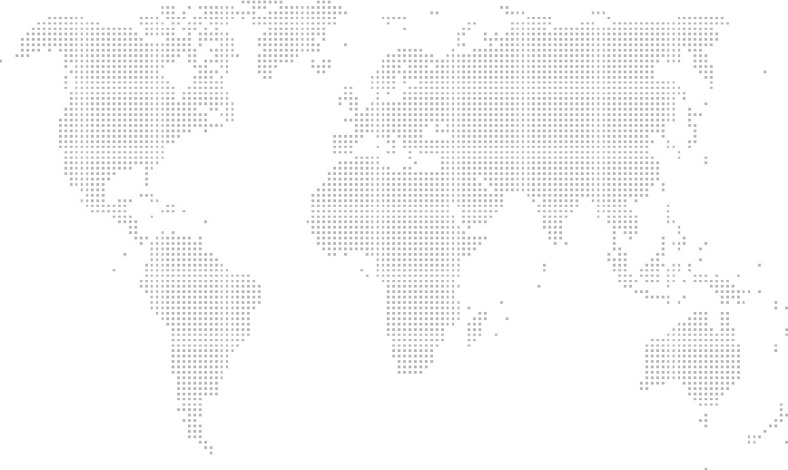 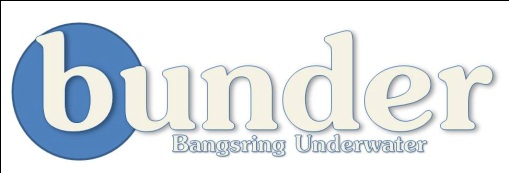 Sejarah BUNDER “Rumah Apung”
Perubahan Mindset         2008
Pembentukan kelompok Nelayan    2008
Konservasi dan Edukasi 		   2009
Mina Wisata Bahari 				   2014
POKDARWIS Mandiri
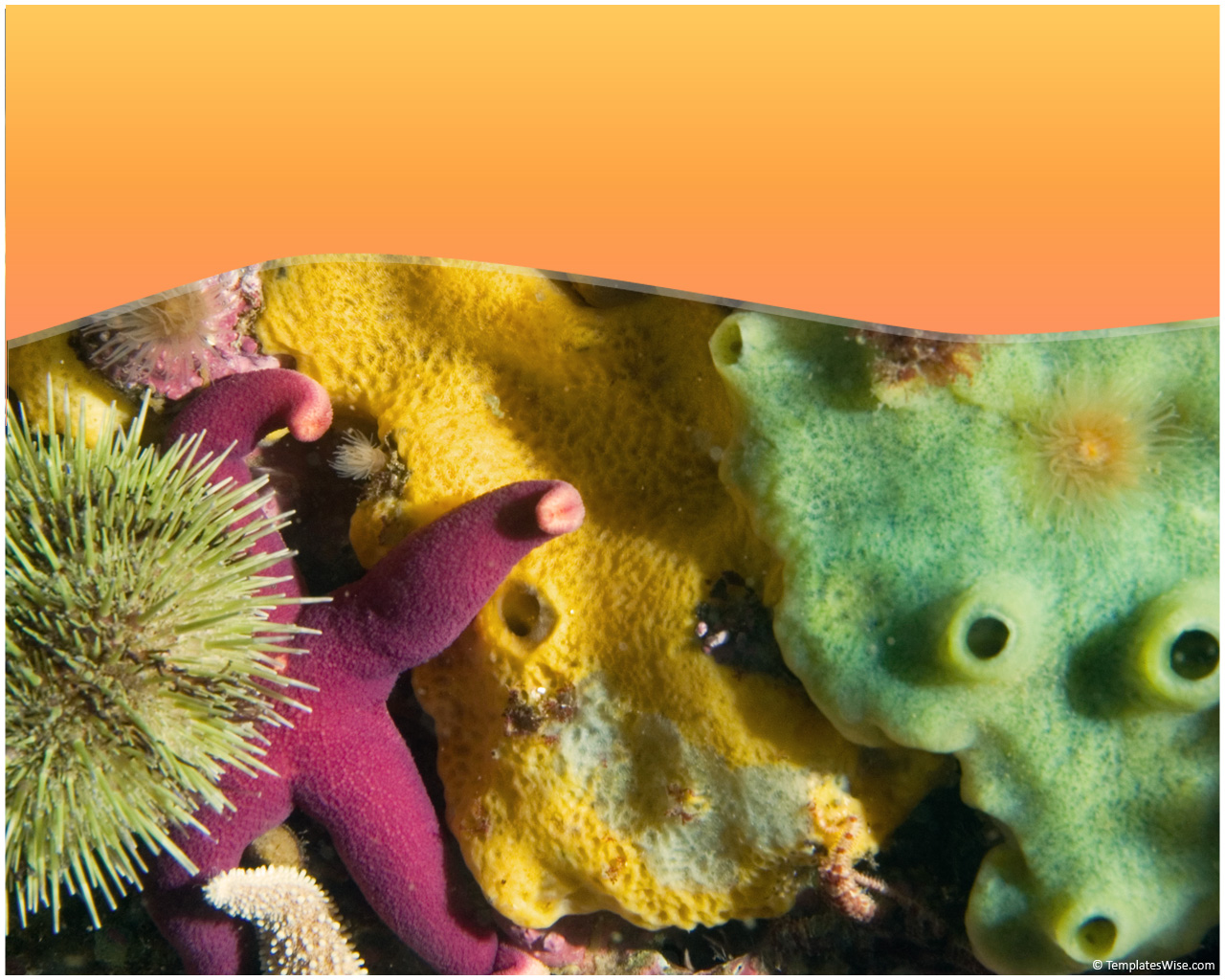 1
Sosialisasi Pentingnya Menjaga Lingkungan
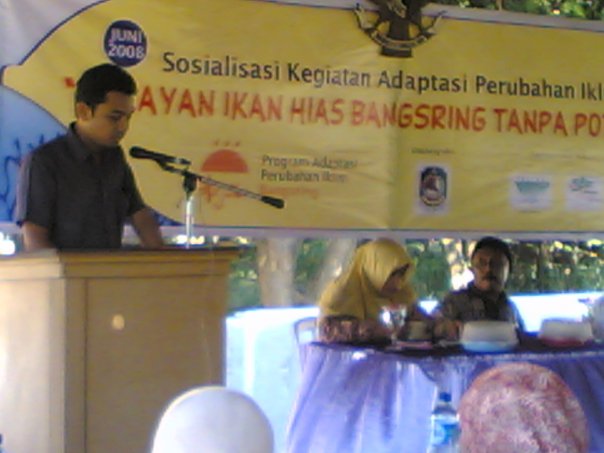 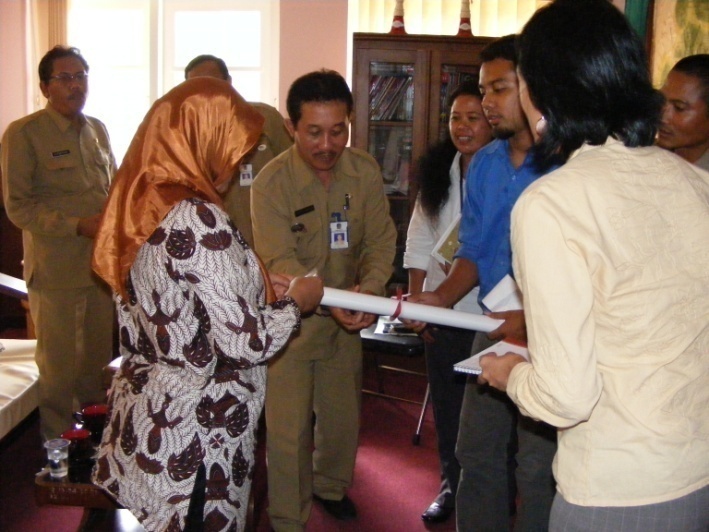 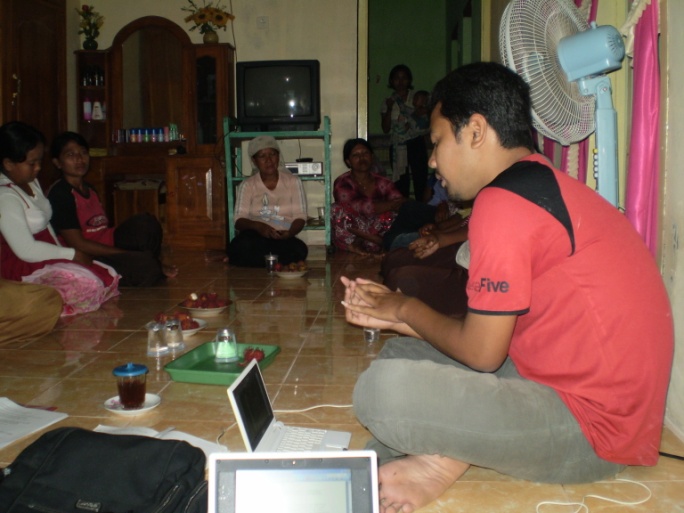 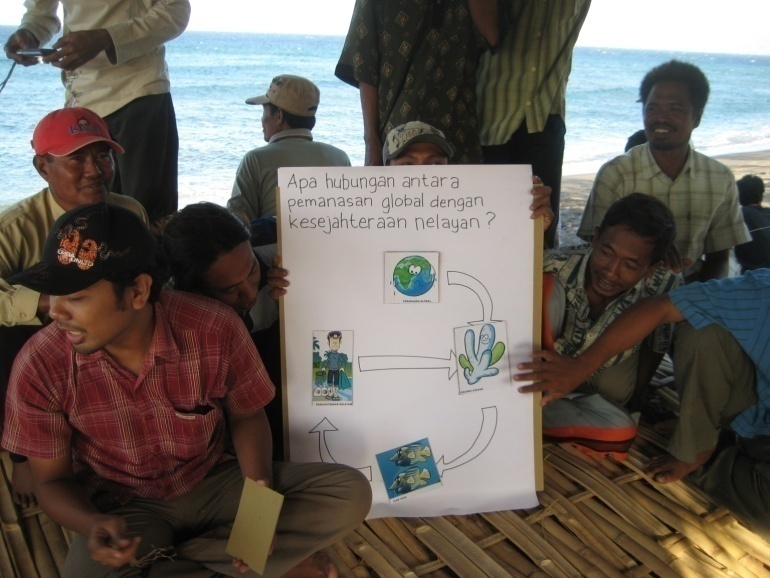 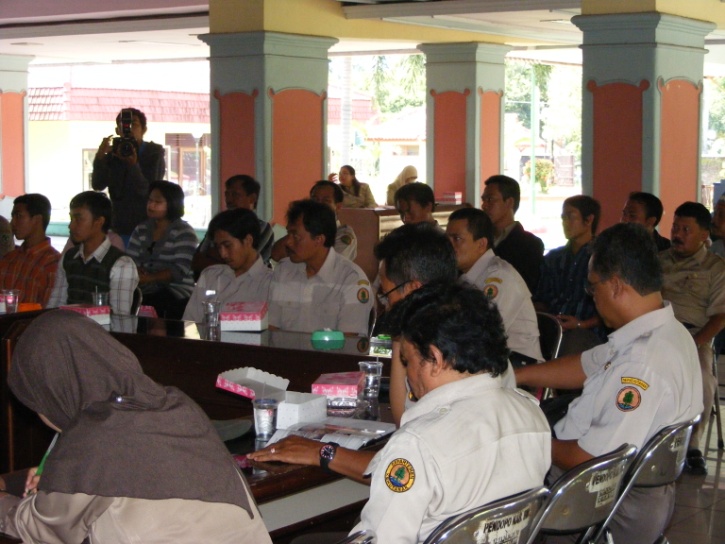 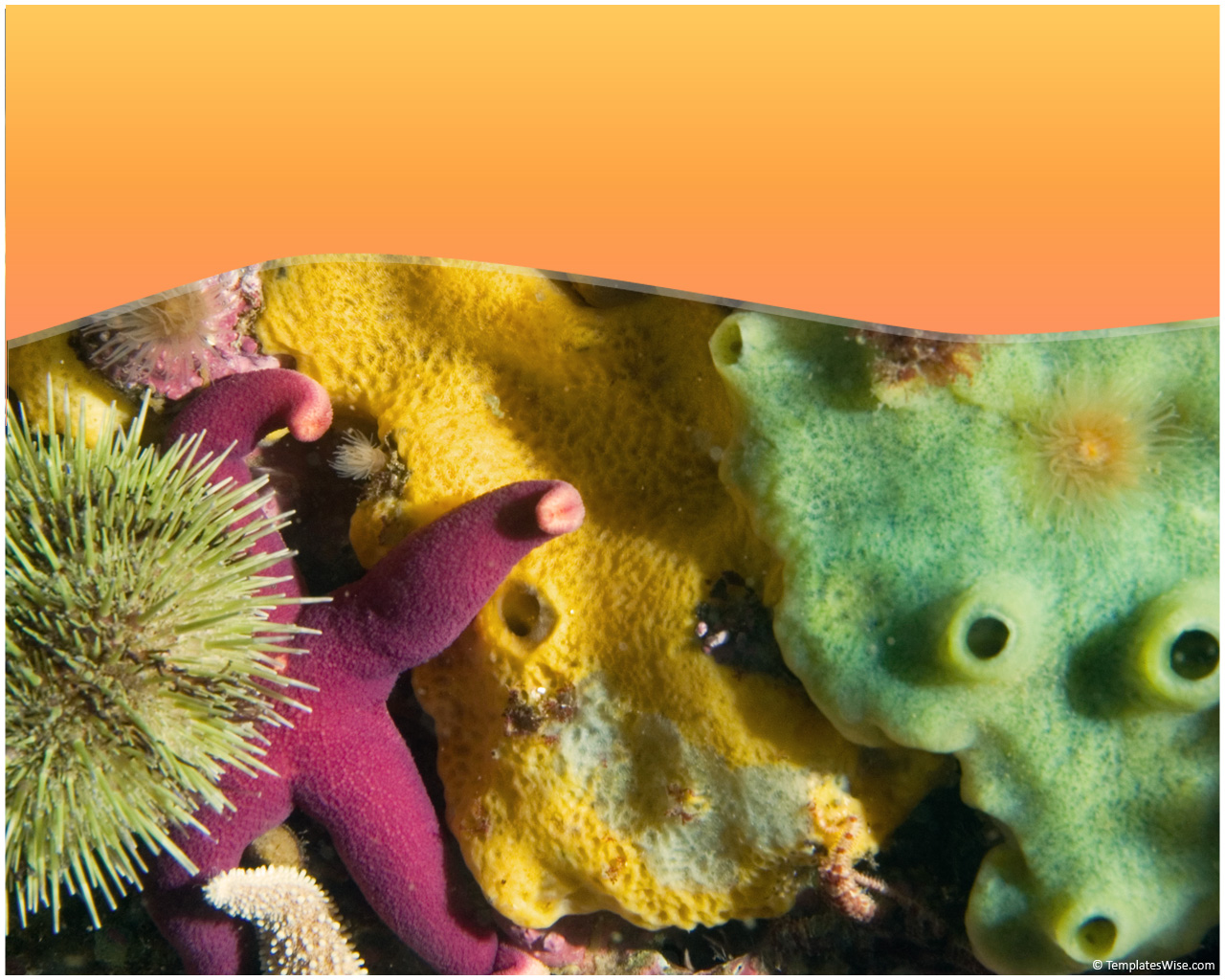 Pendirian Kelompok Bagi Masyarakat Pesisir
2
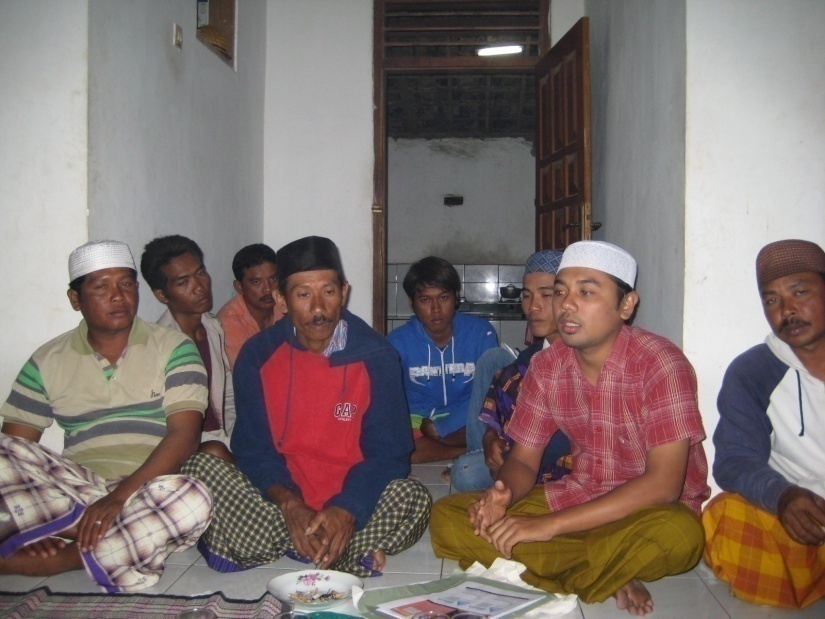 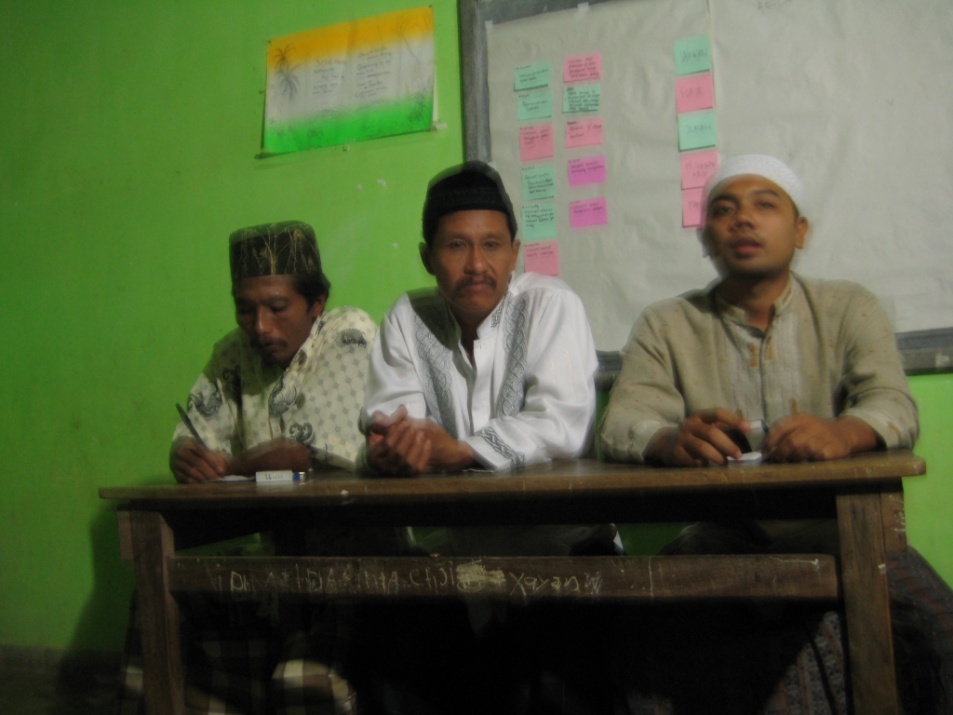 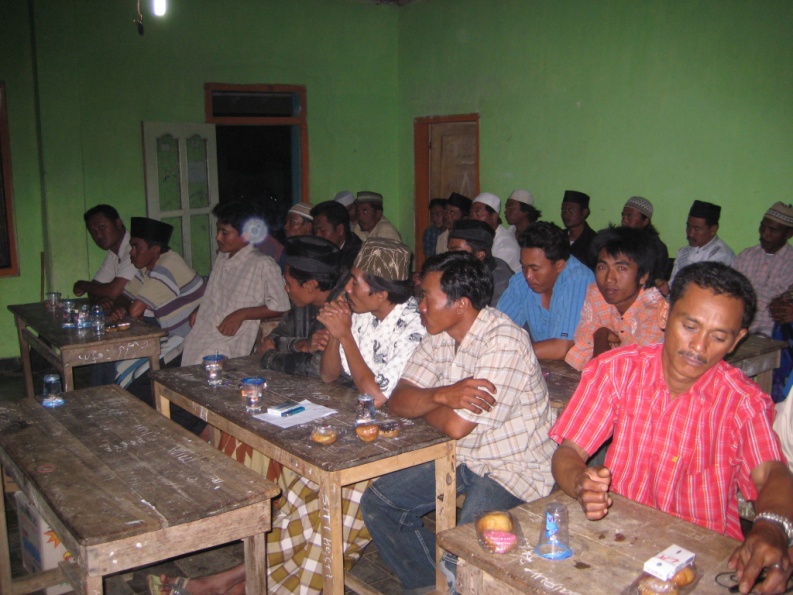 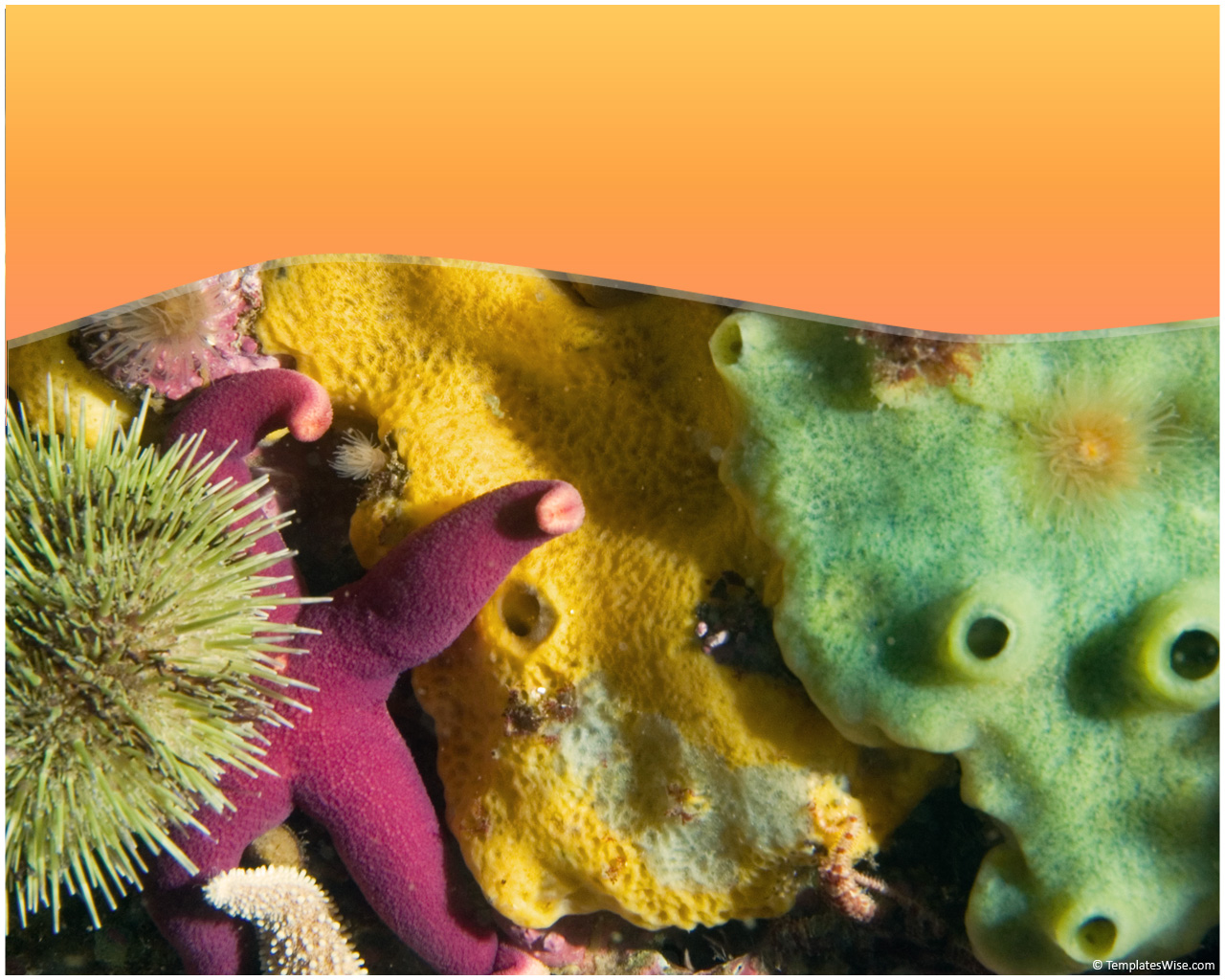 Pelatihan Tangkap Ramah Lingkungan
3
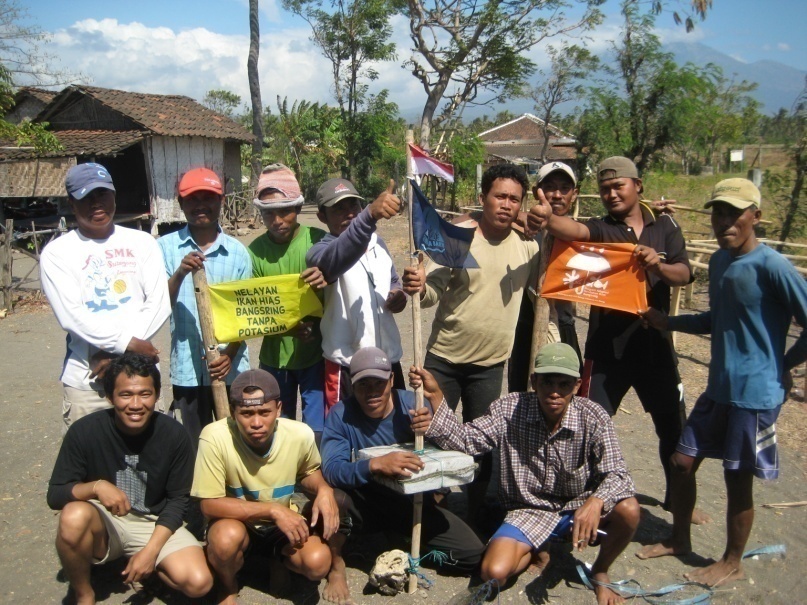 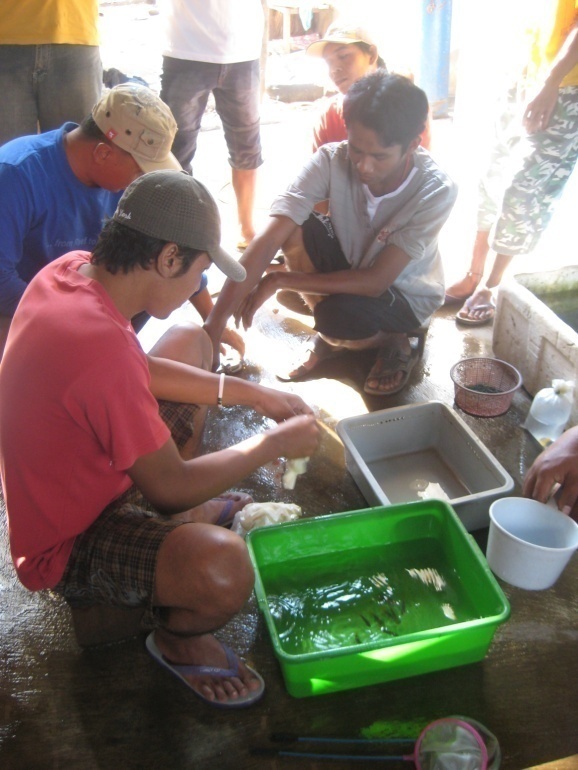 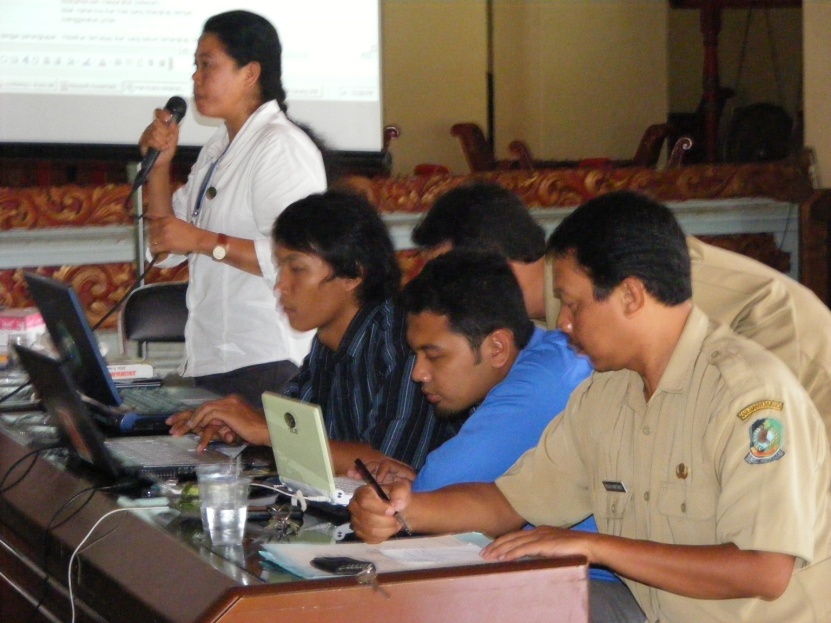 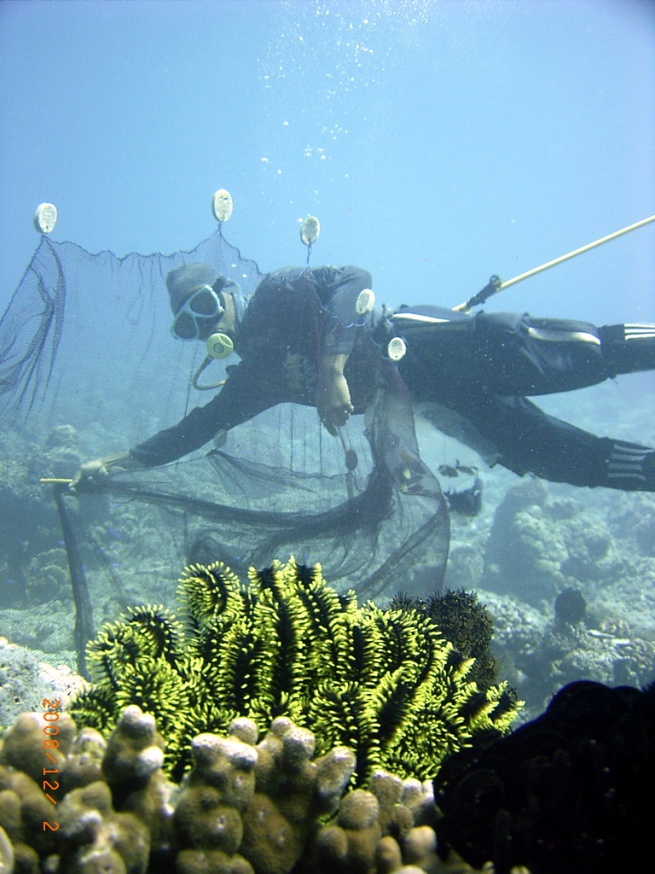 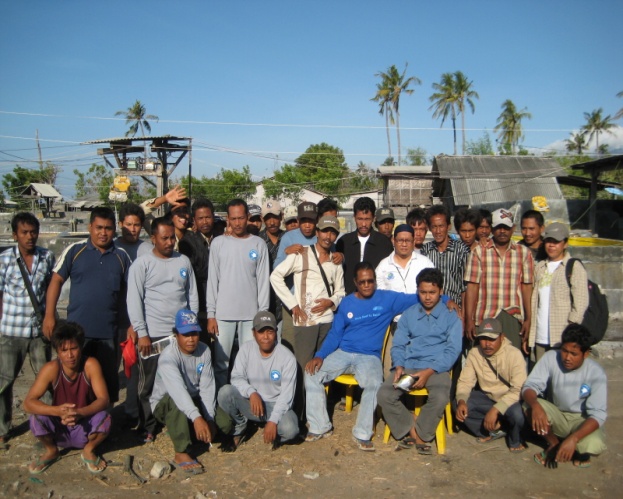 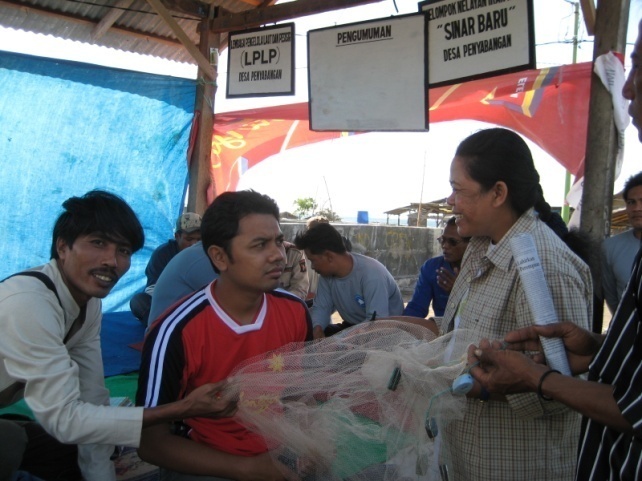 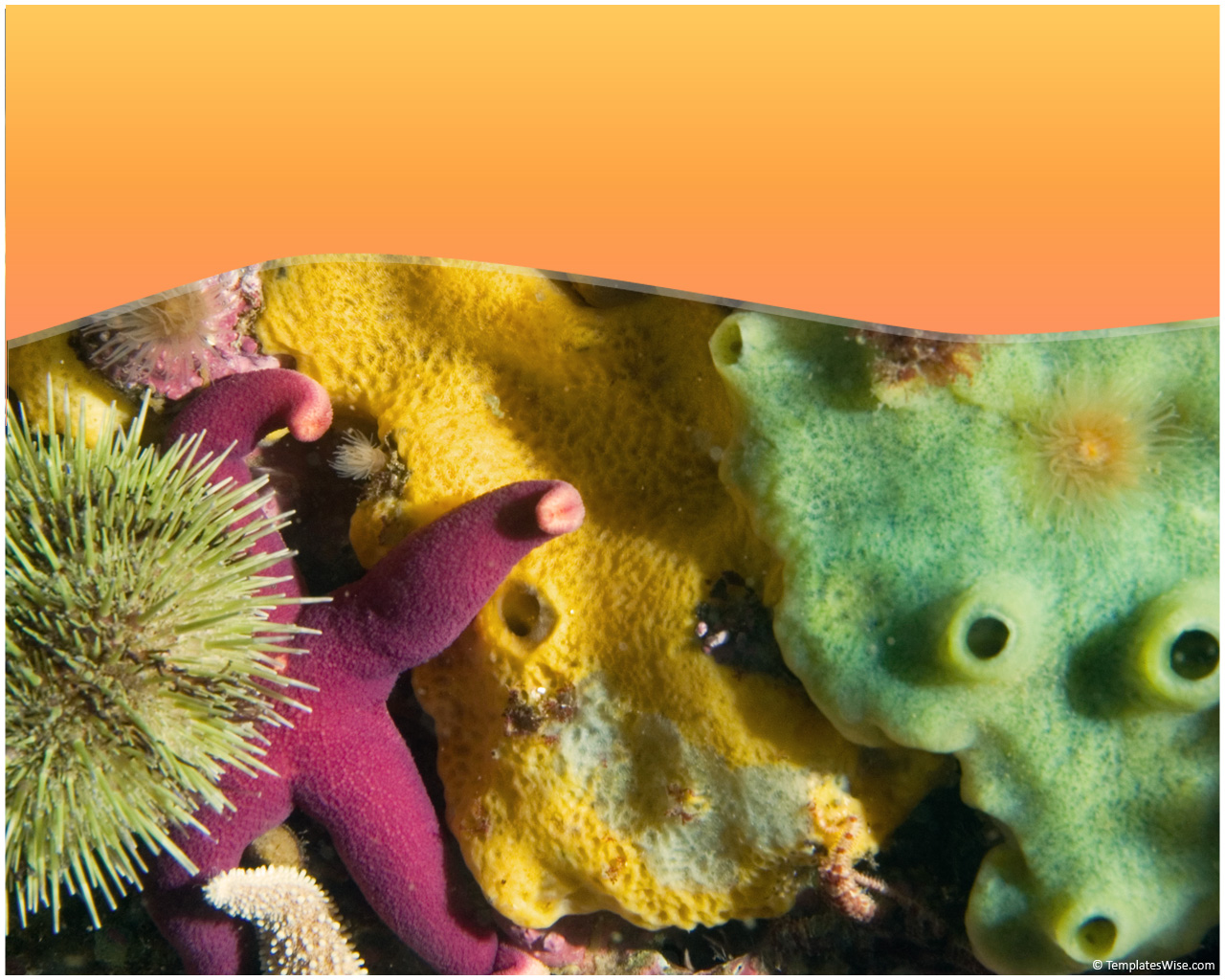 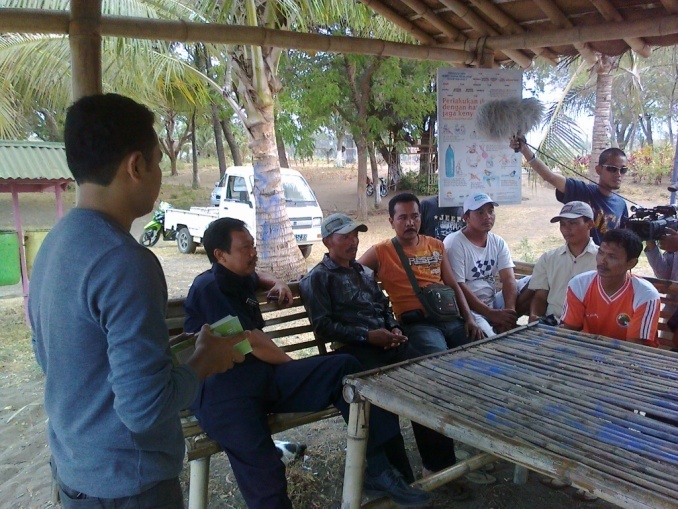 Penyuluhan & Advokasi
4
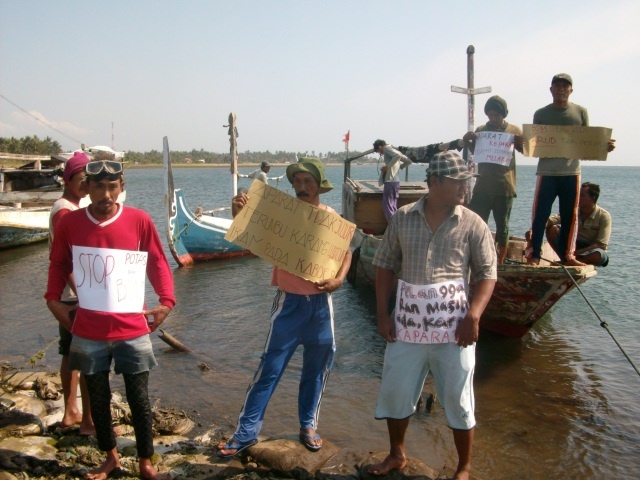 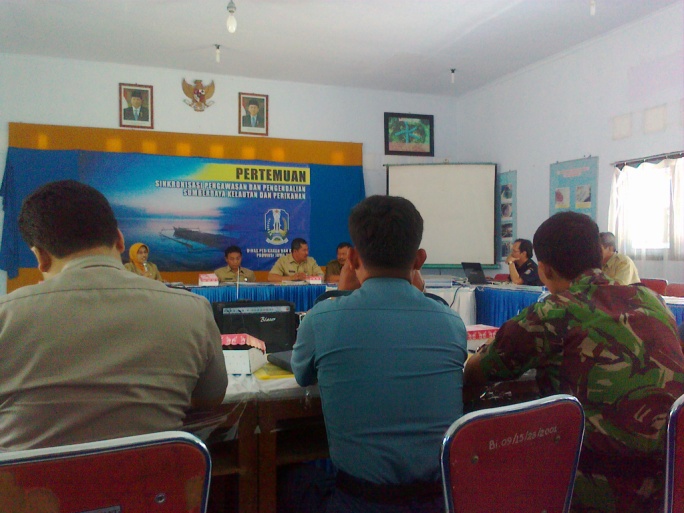 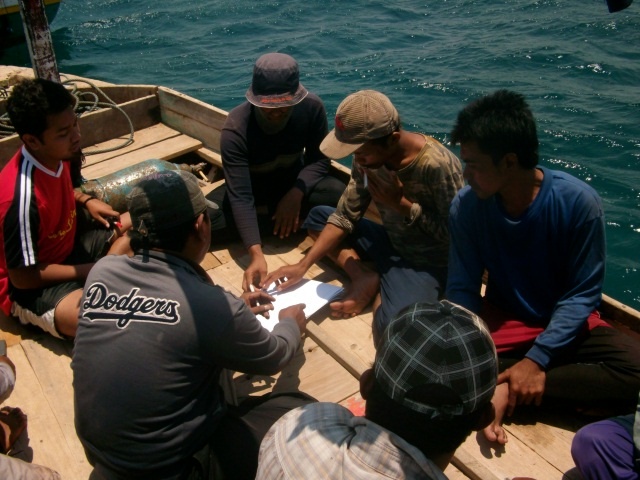 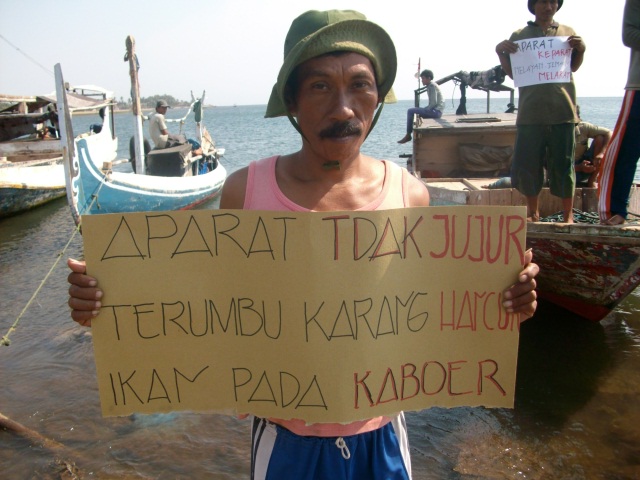 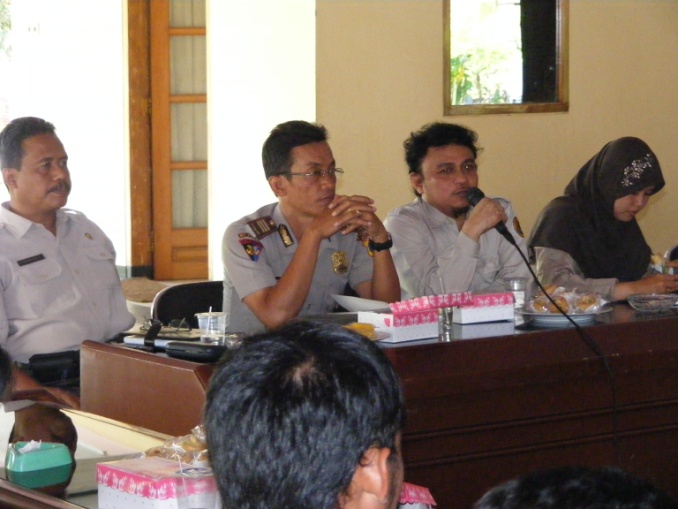 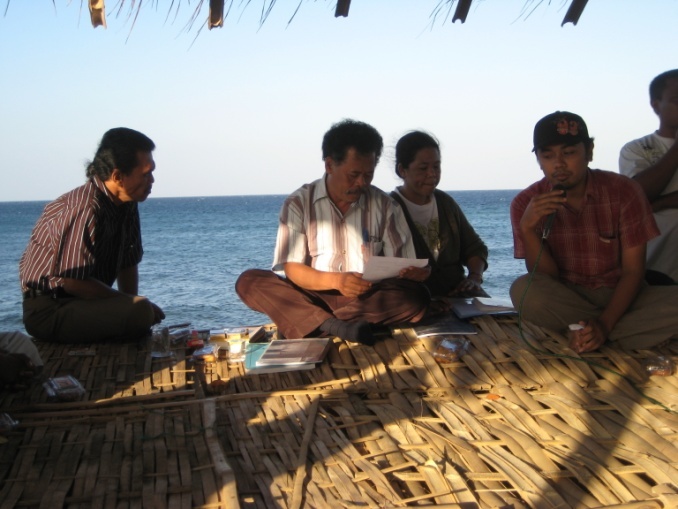 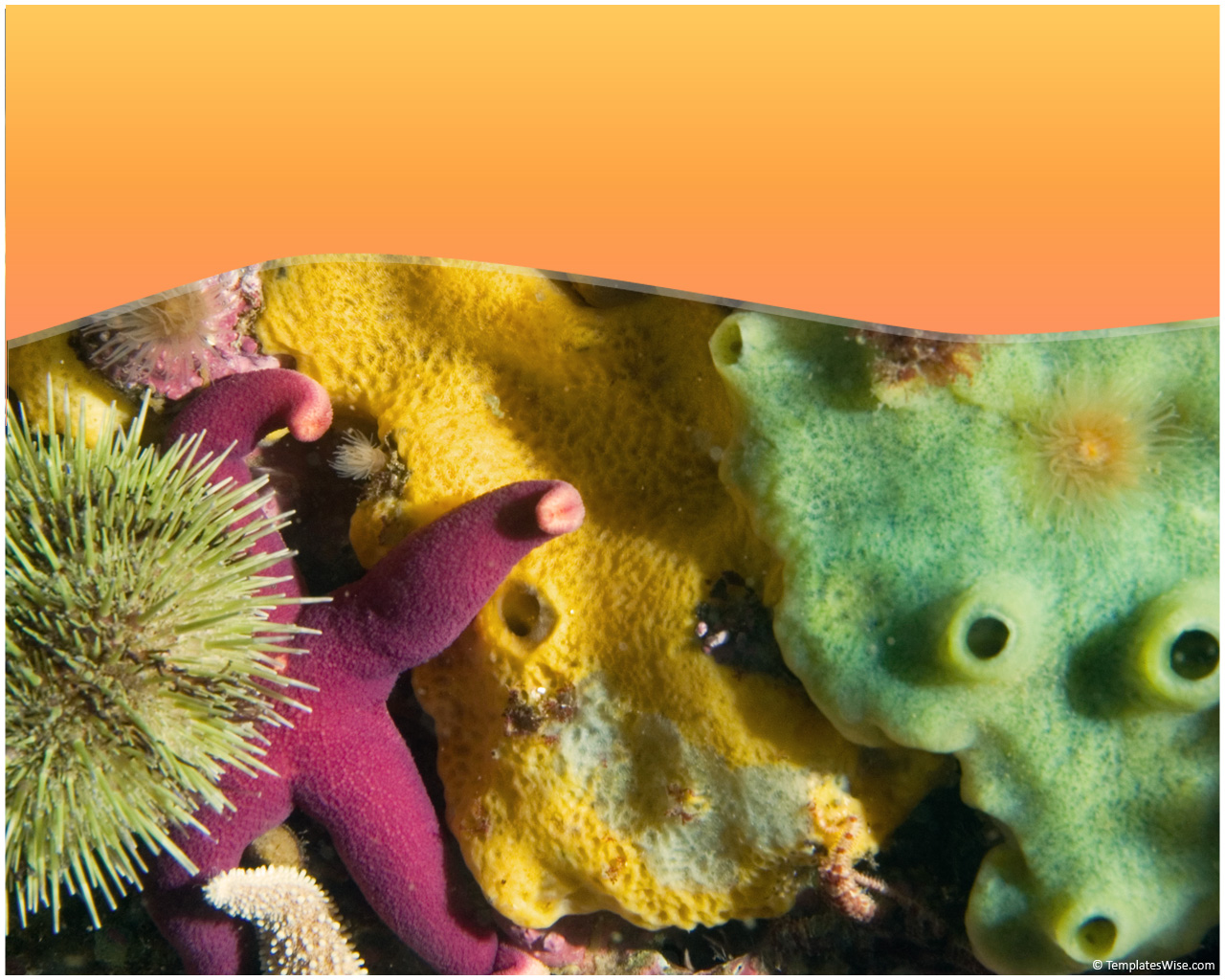 Marine Educatioan
5
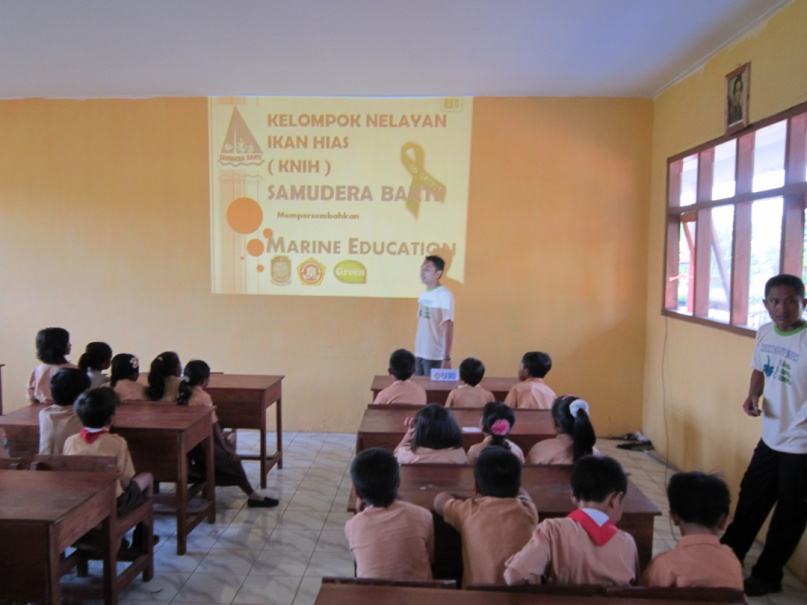 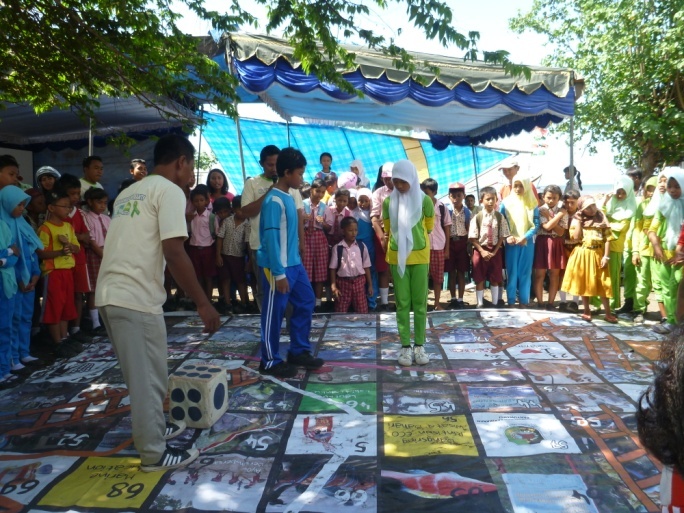 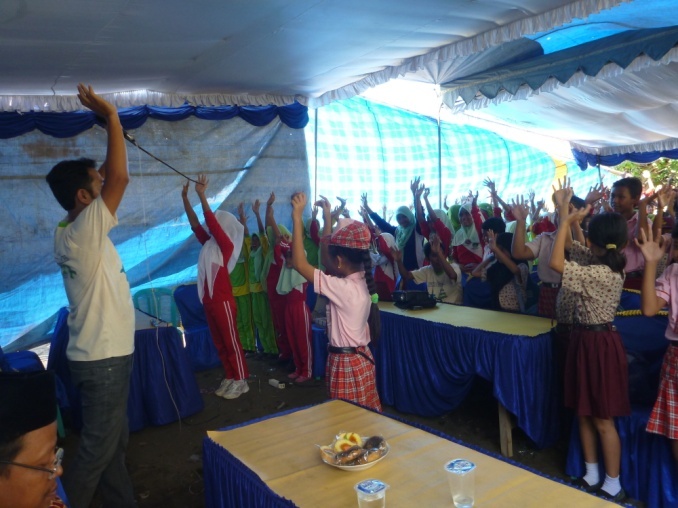 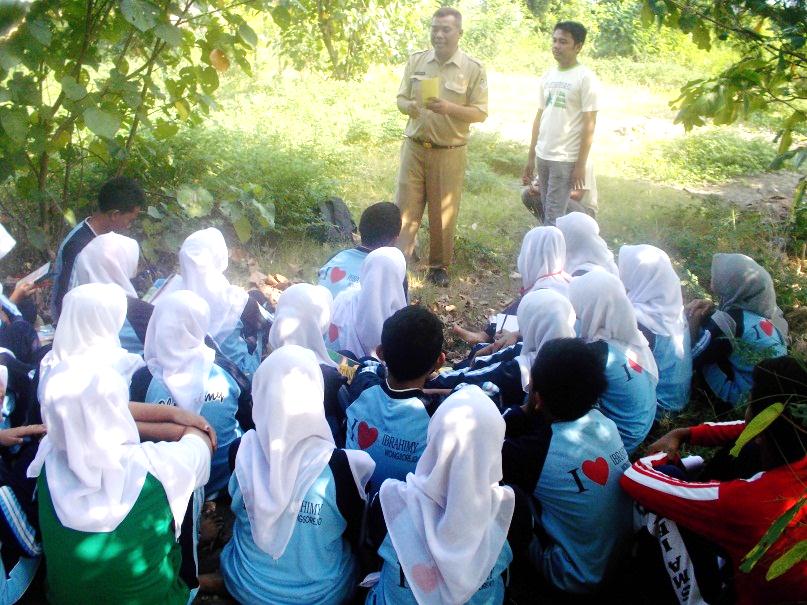 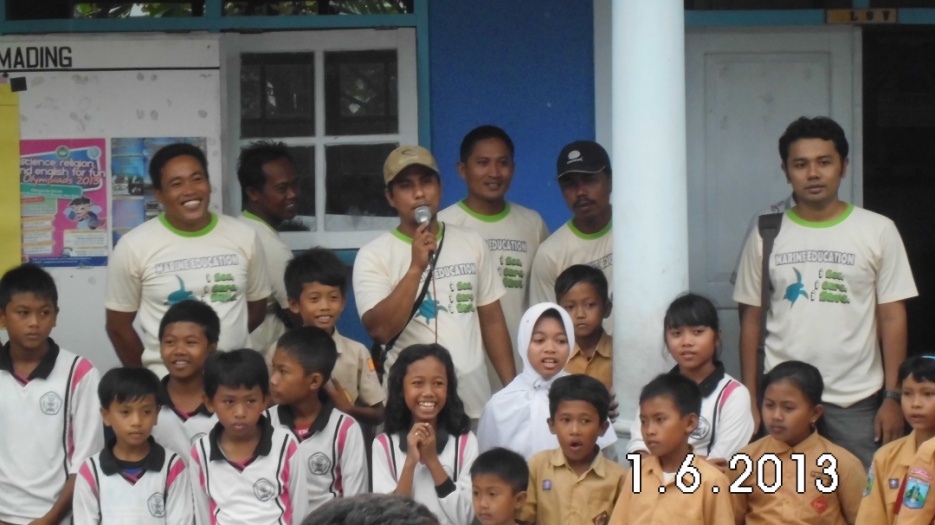 Pembuatan MPA
“Zona Perlindungan Bersama”
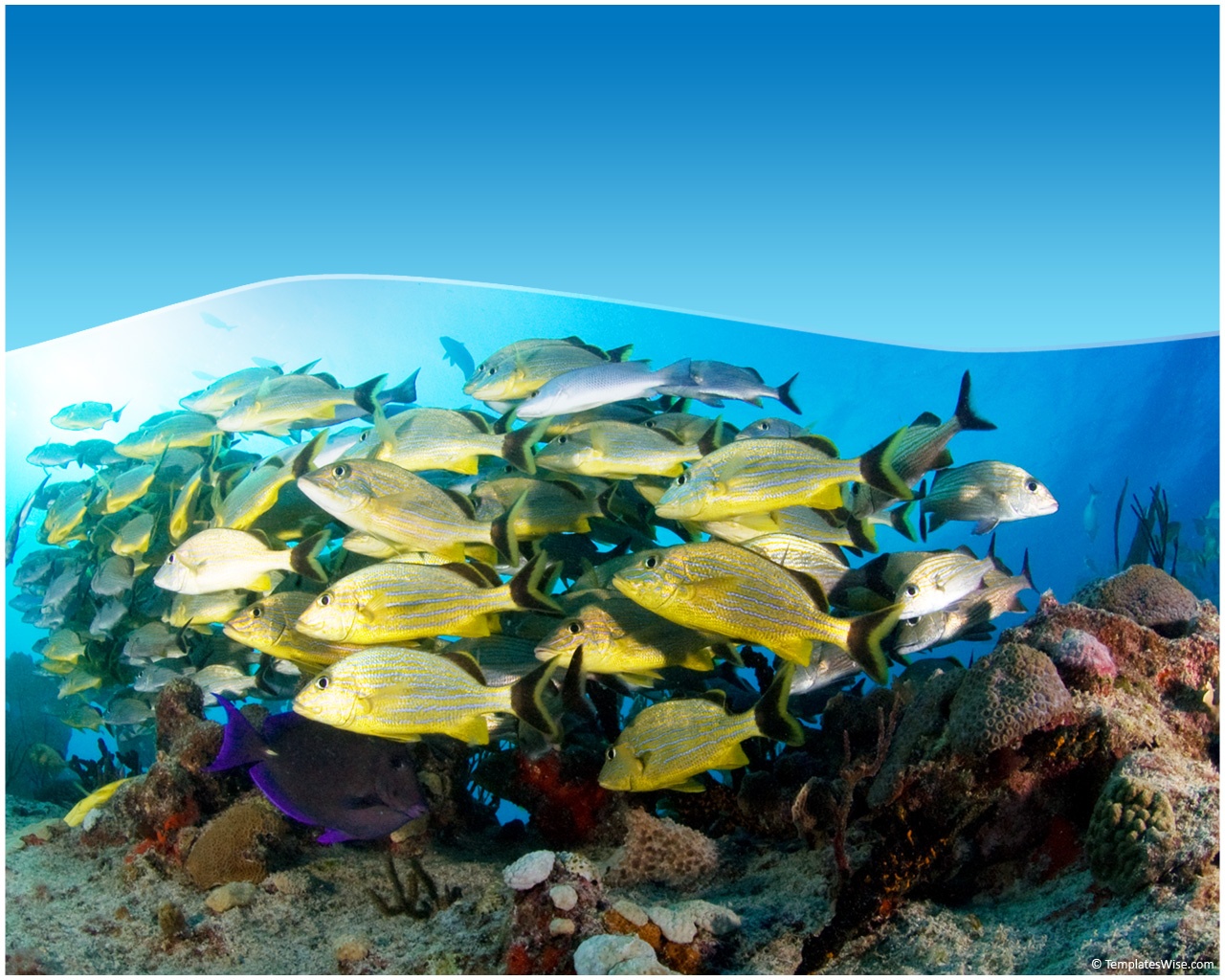 6
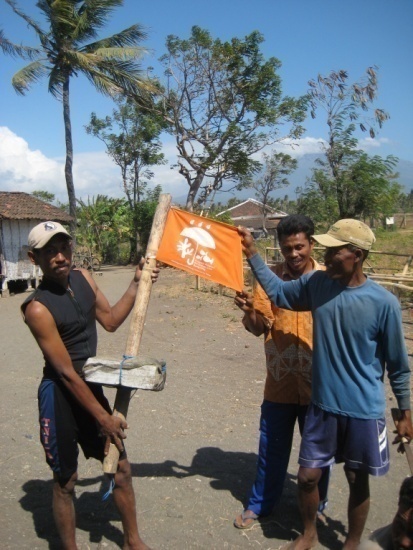 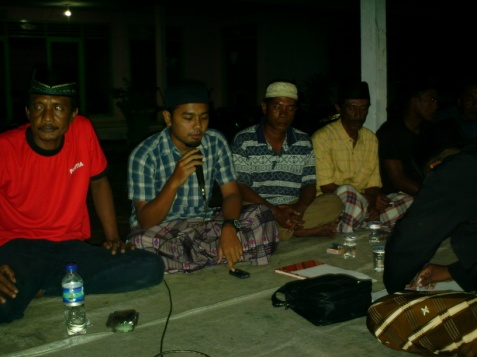 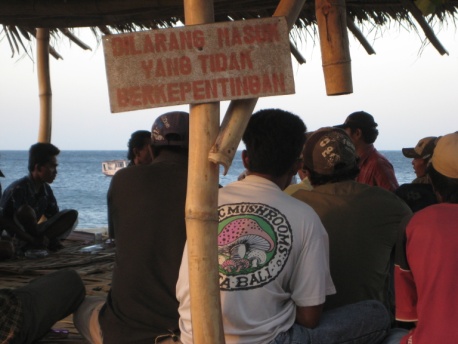 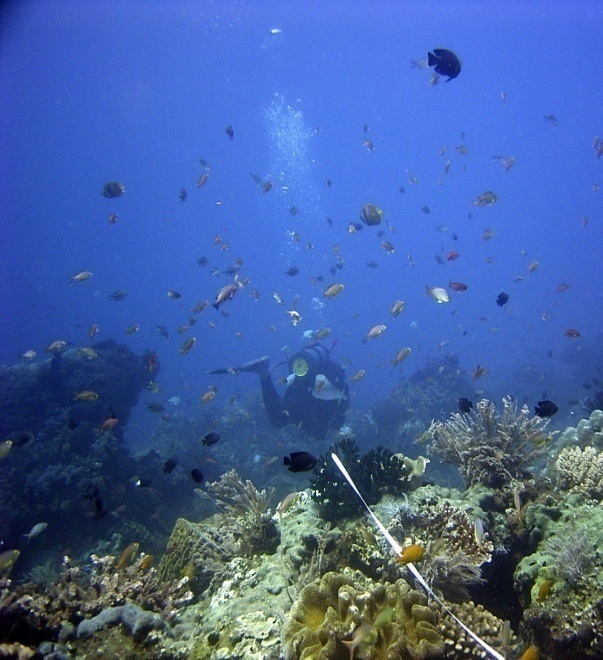 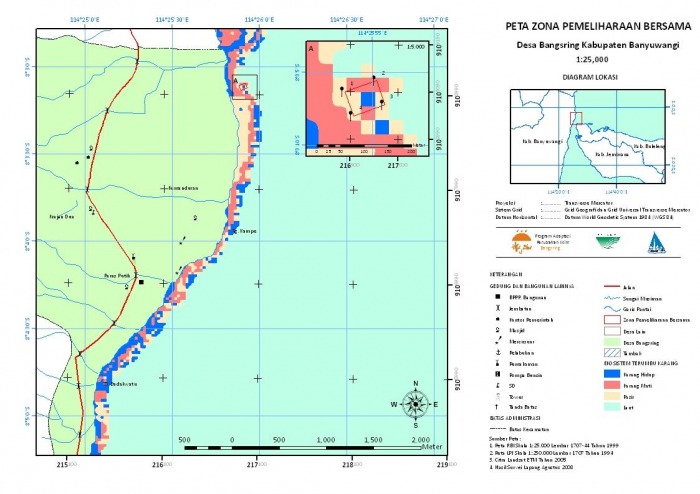 PERDES No.9 Tahun 2009
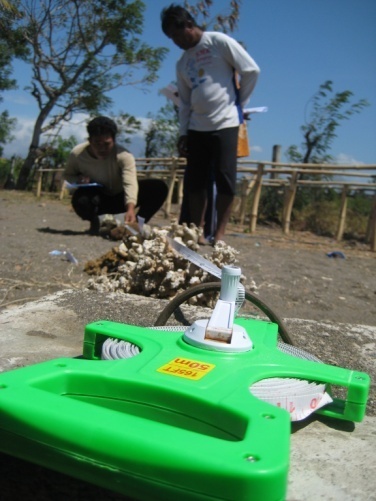 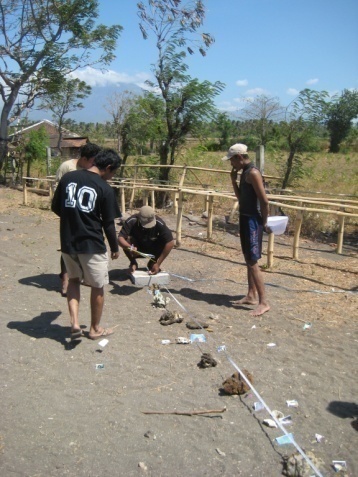 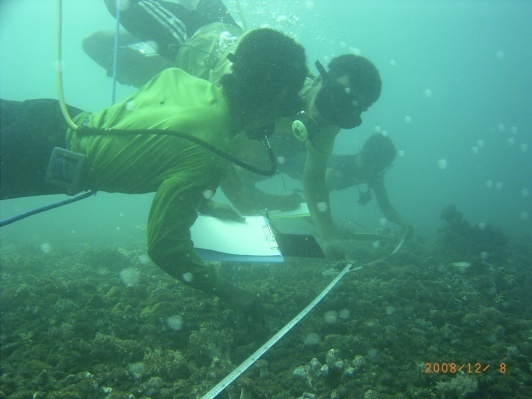 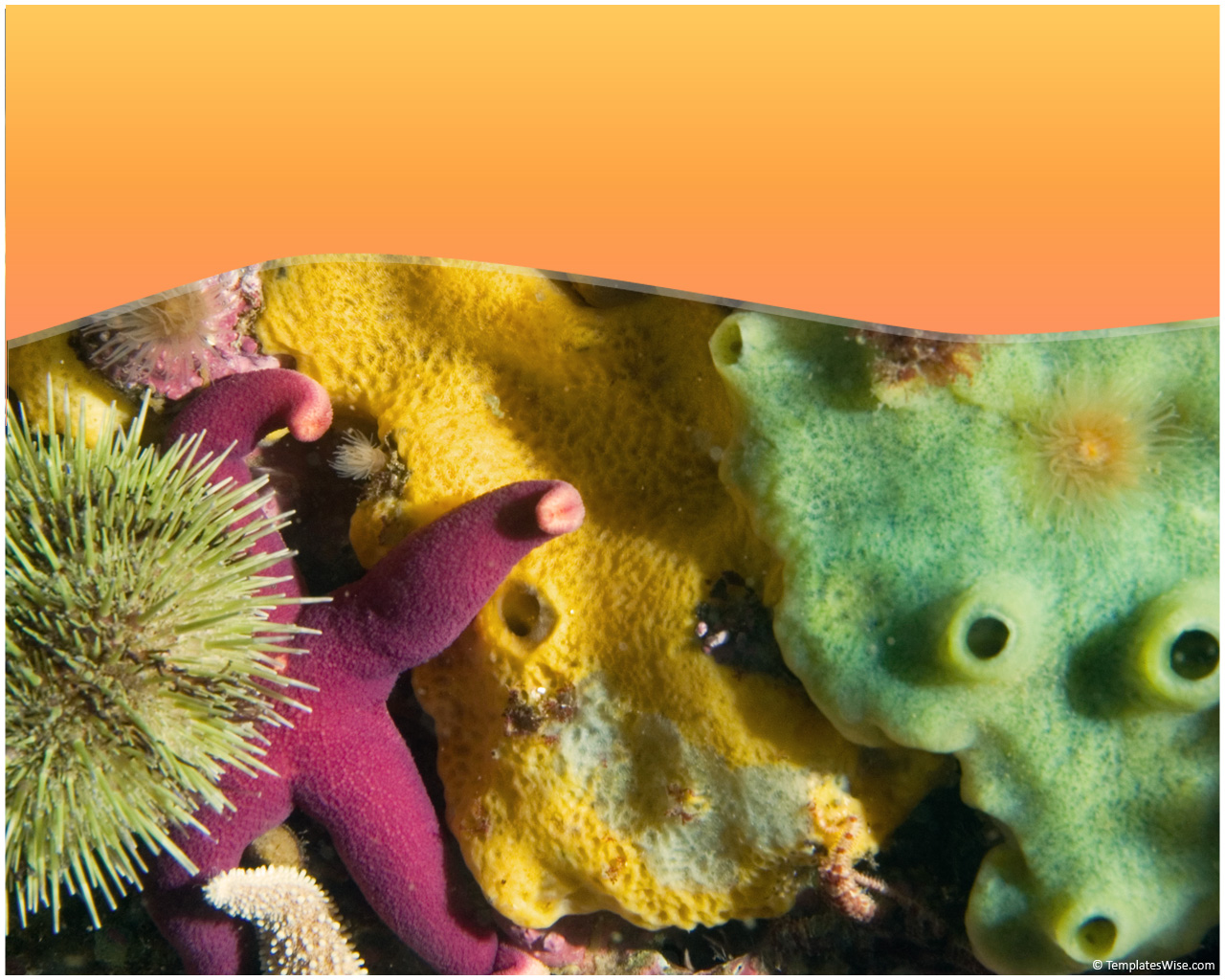 Fish Apartement
7
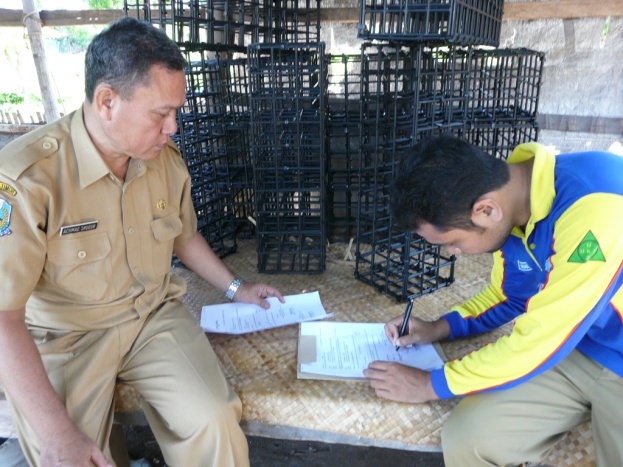 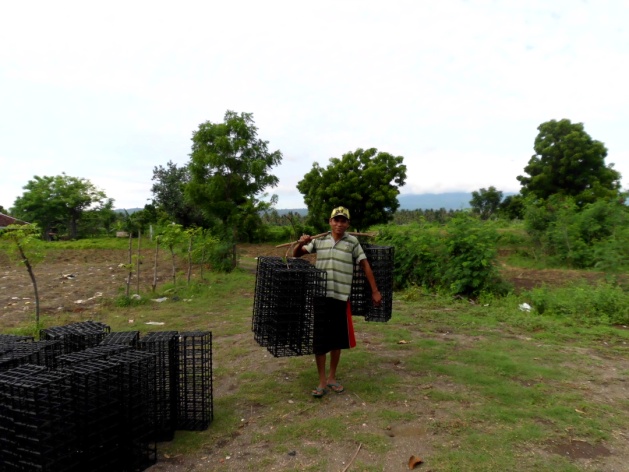 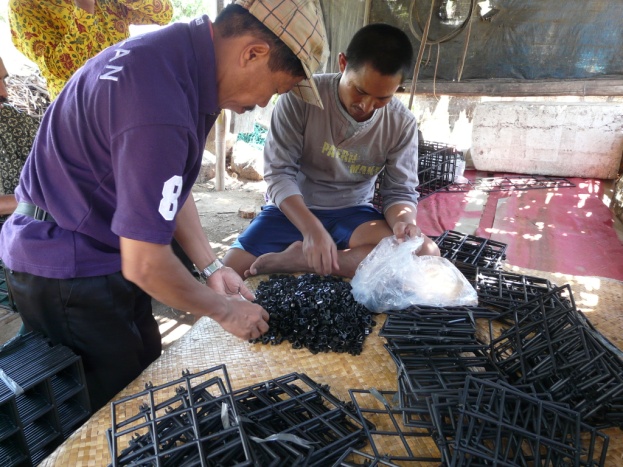 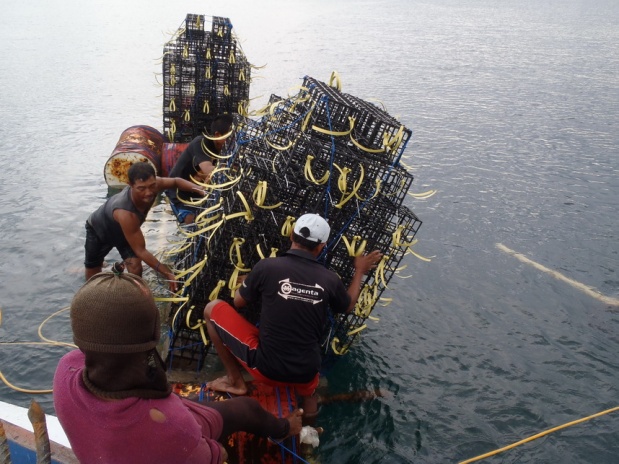 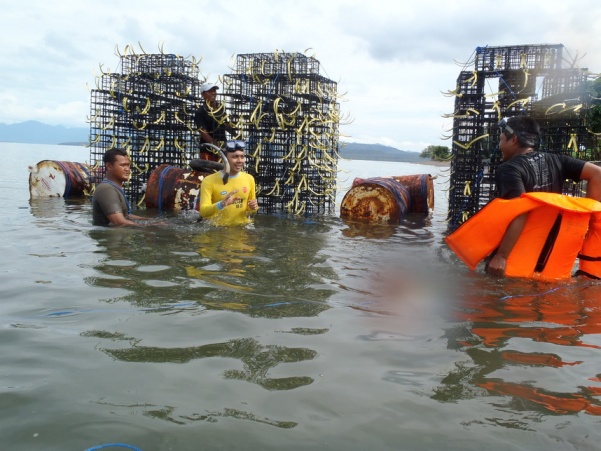 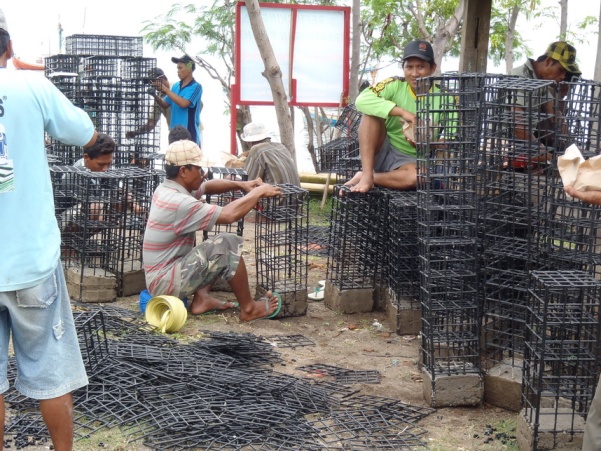 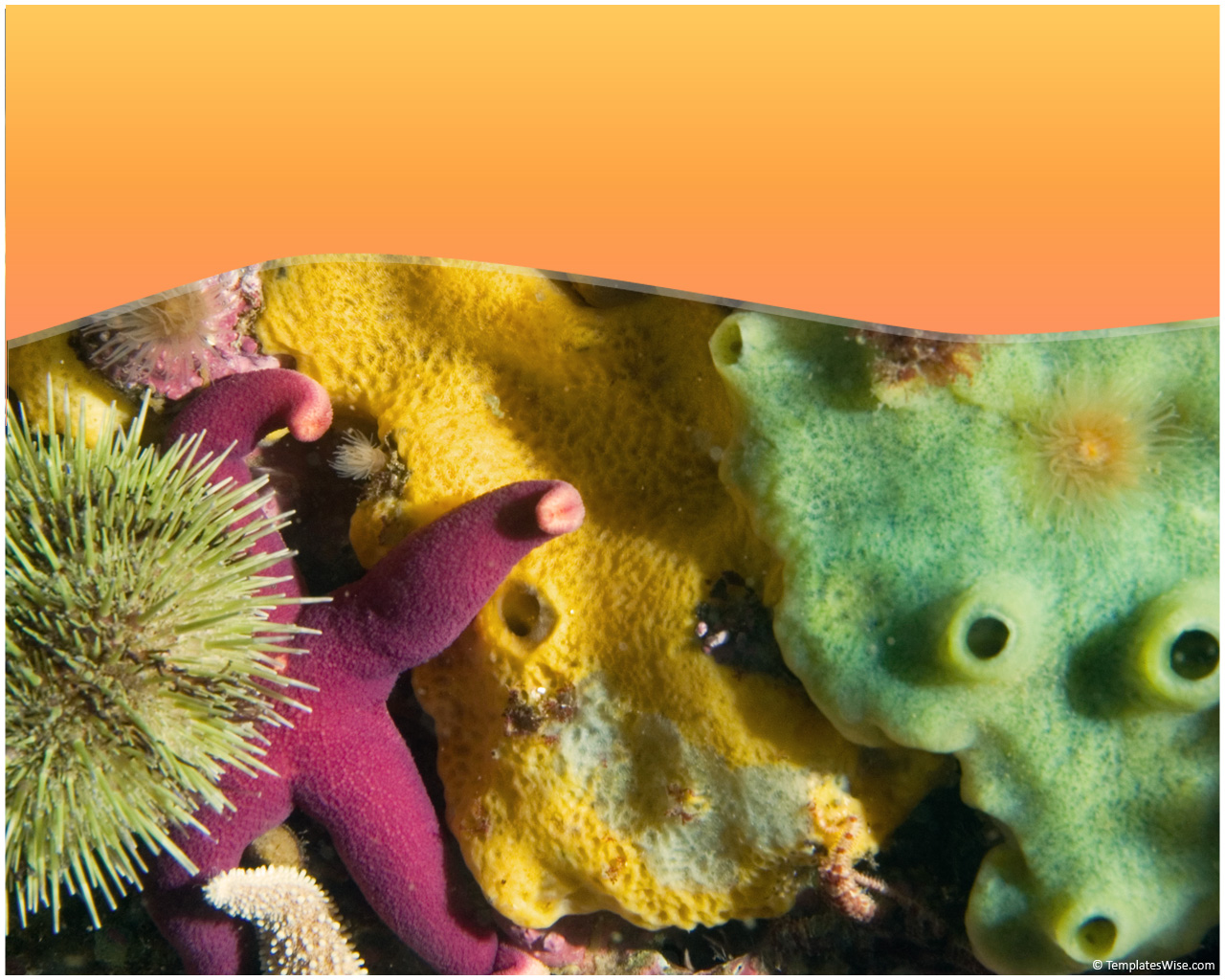 Vegetasi
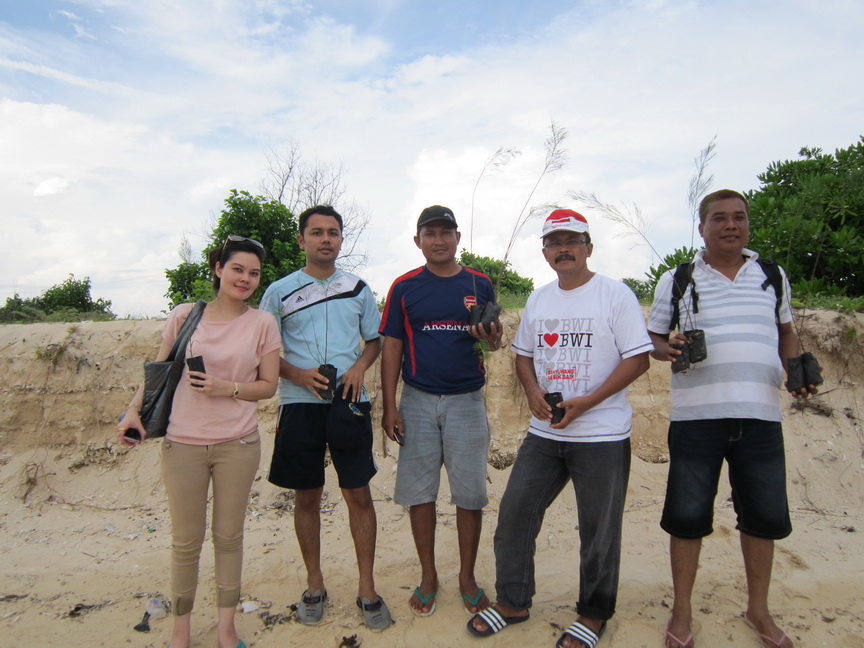 8
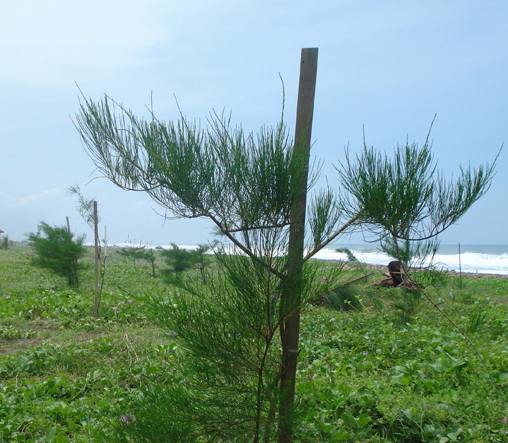 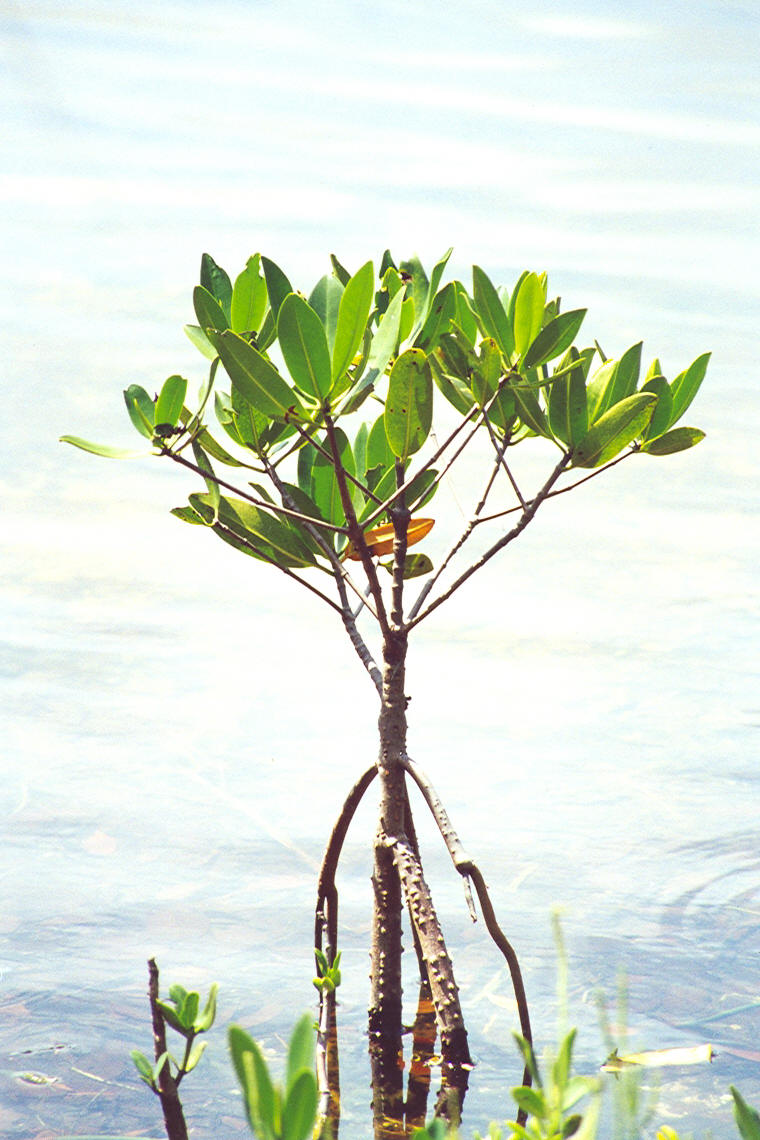 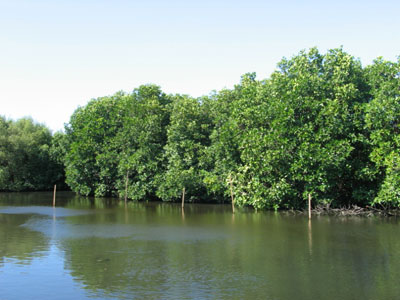 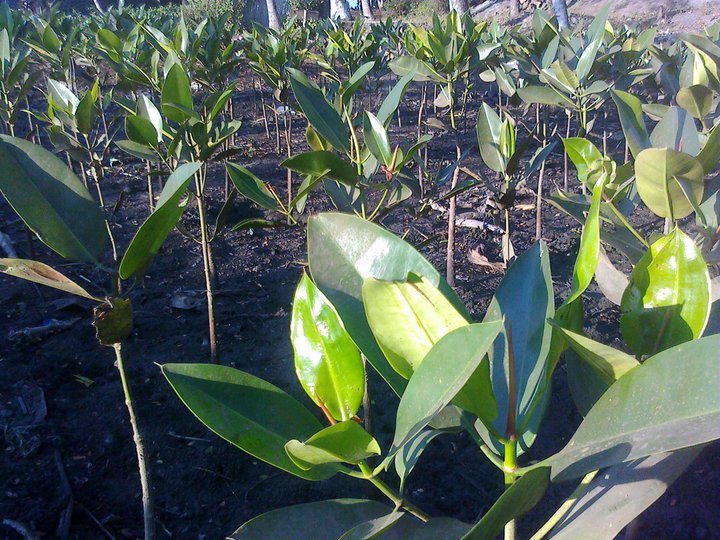 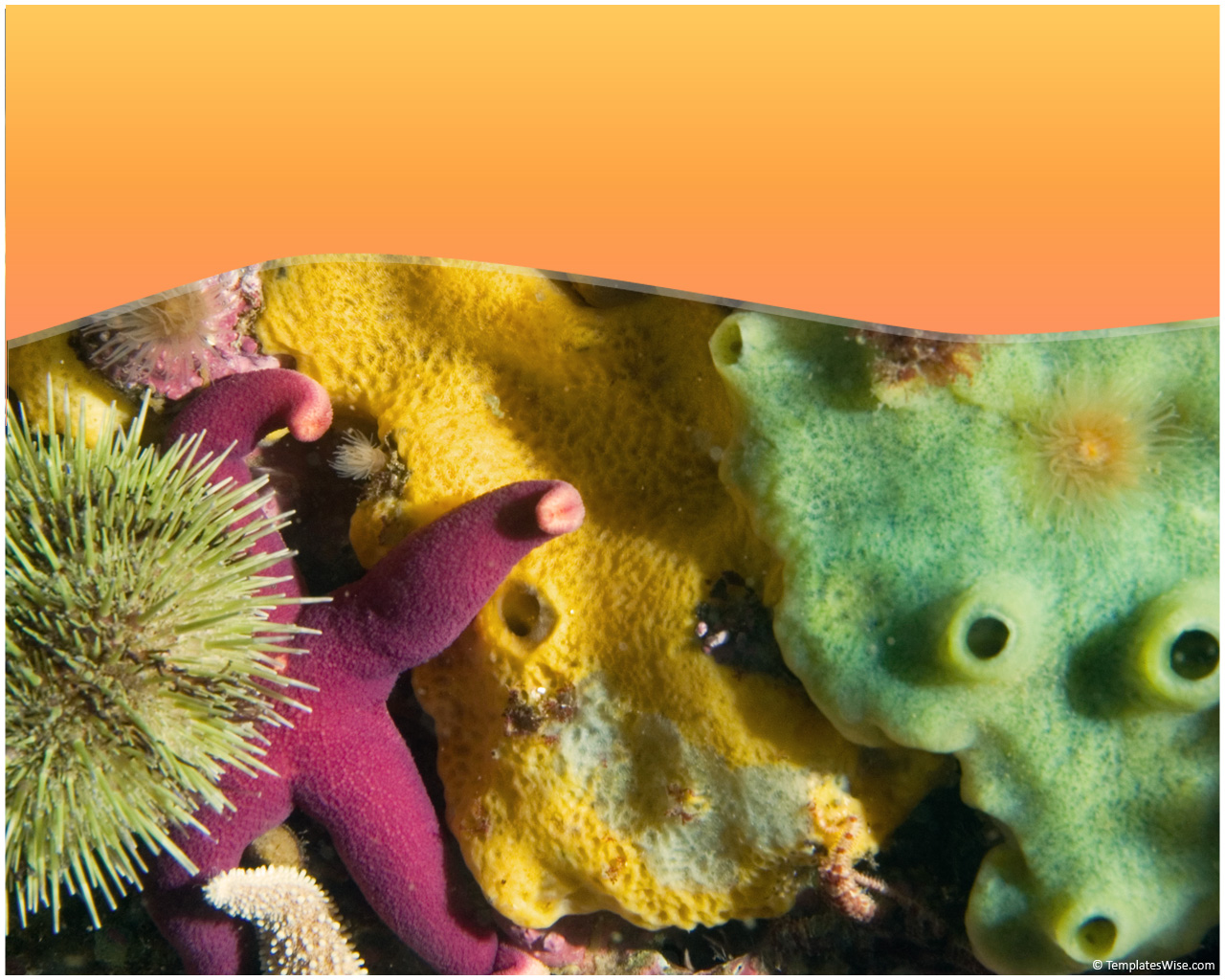 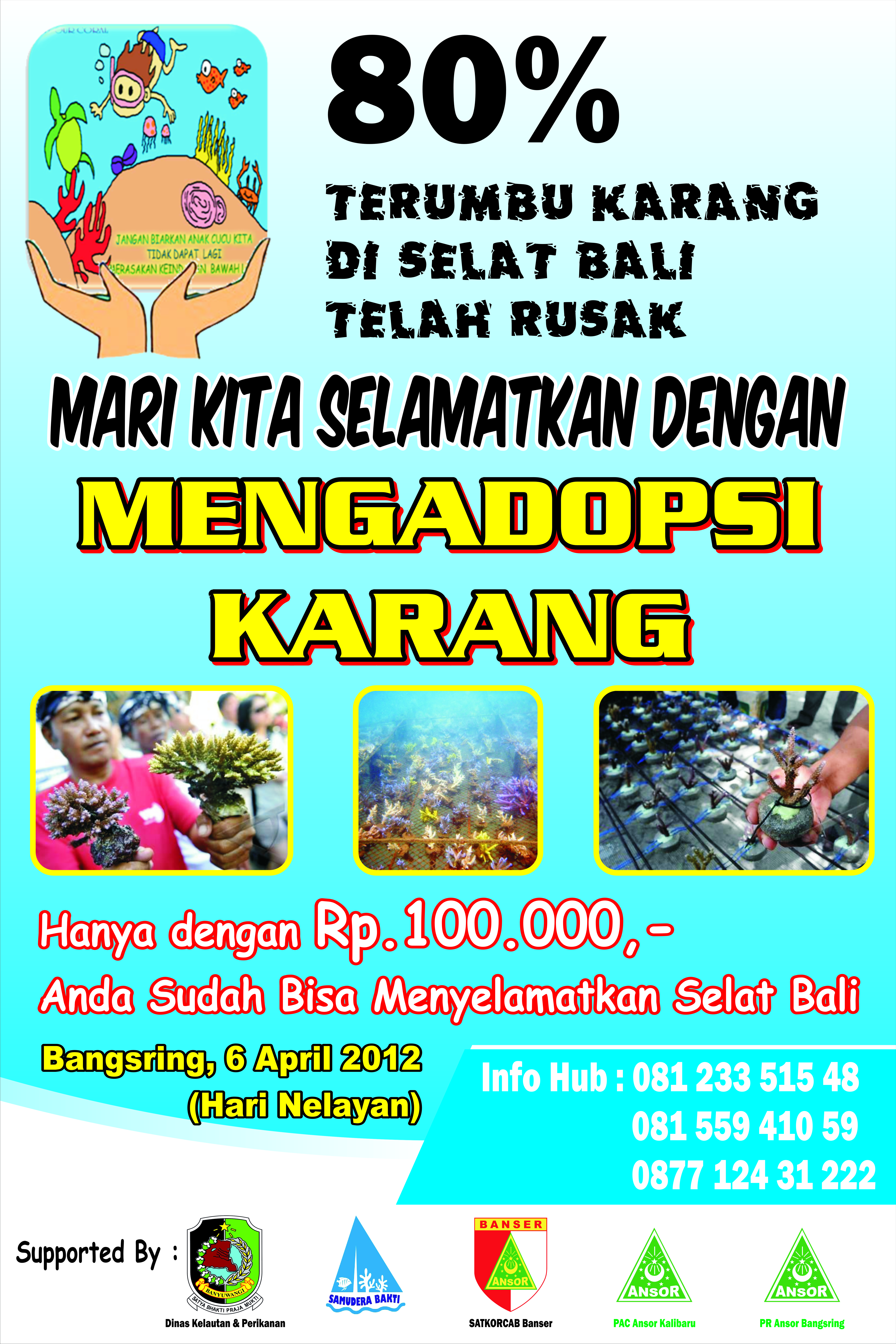 Transplantasi Terumbu Karang
9
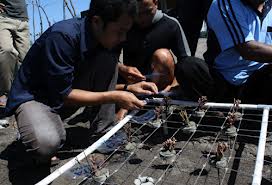 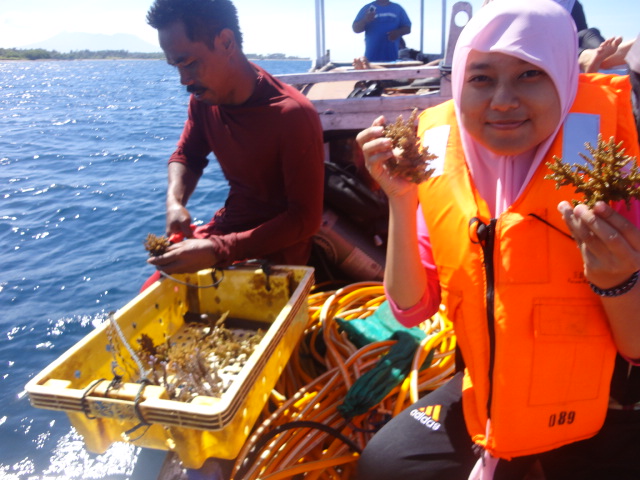 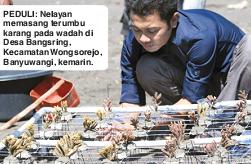 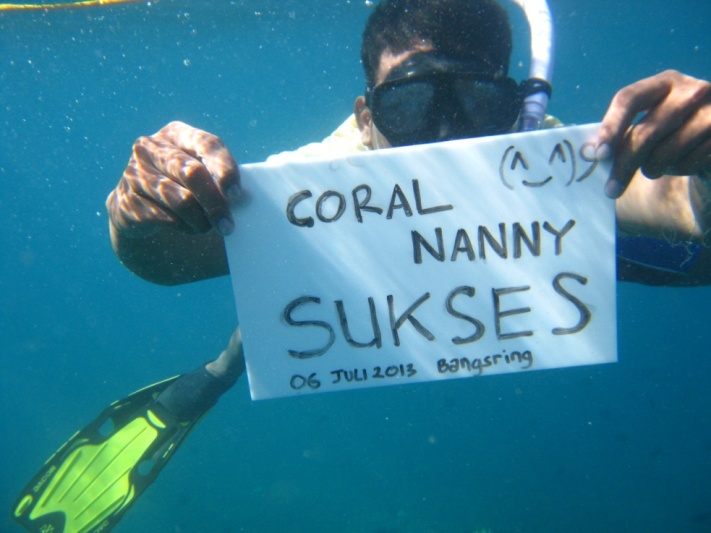 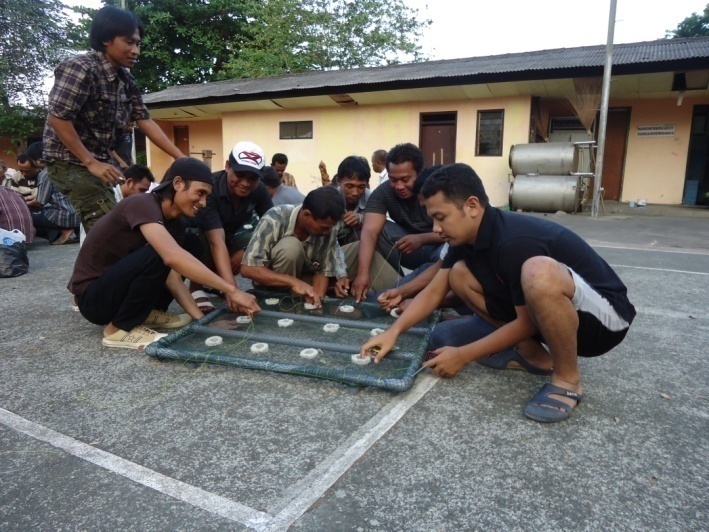 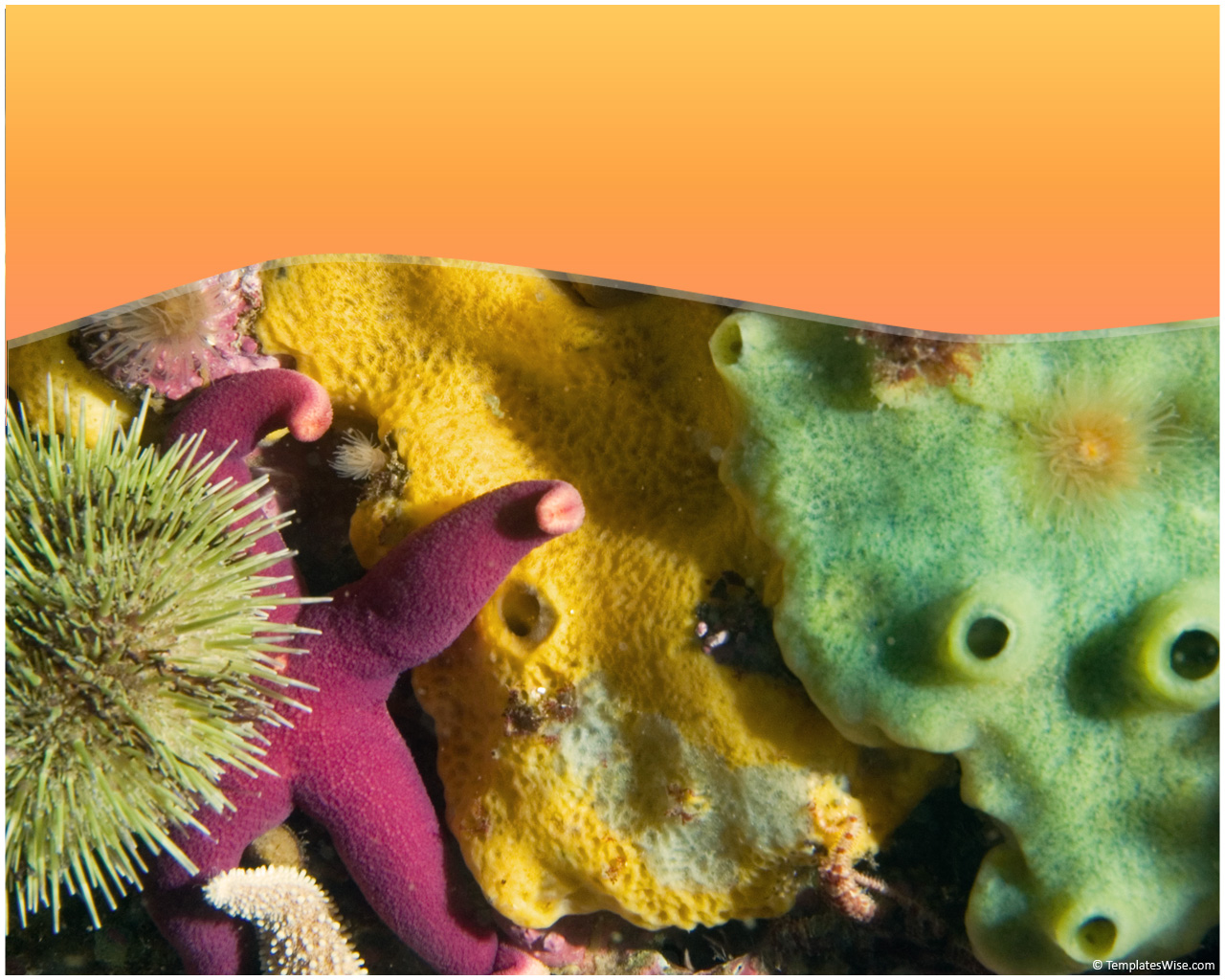 Restocking
10
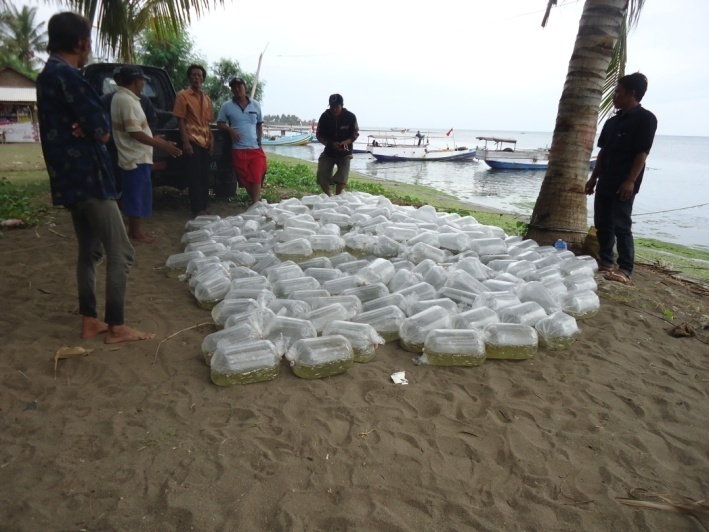 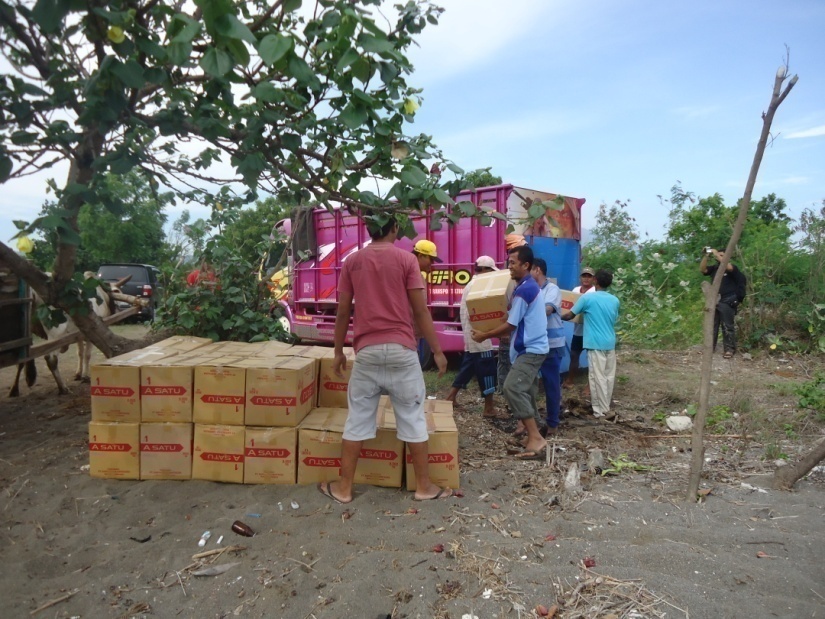 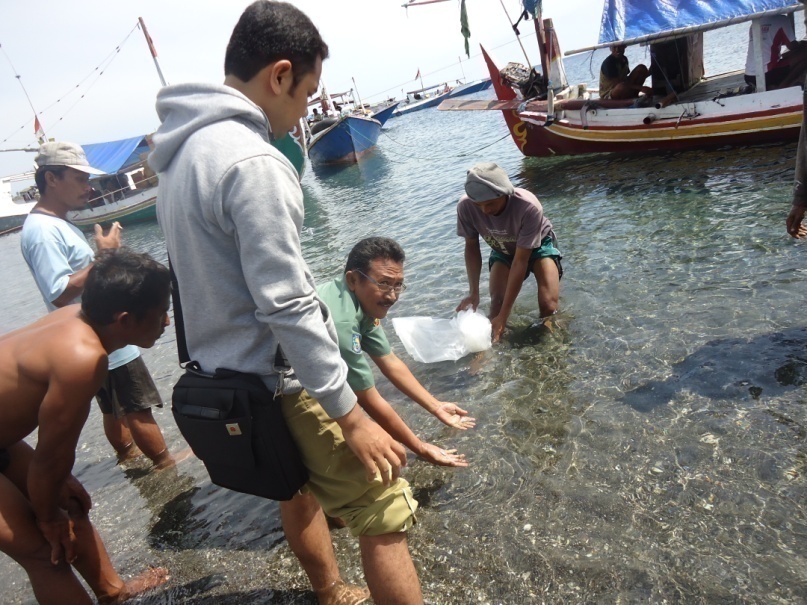 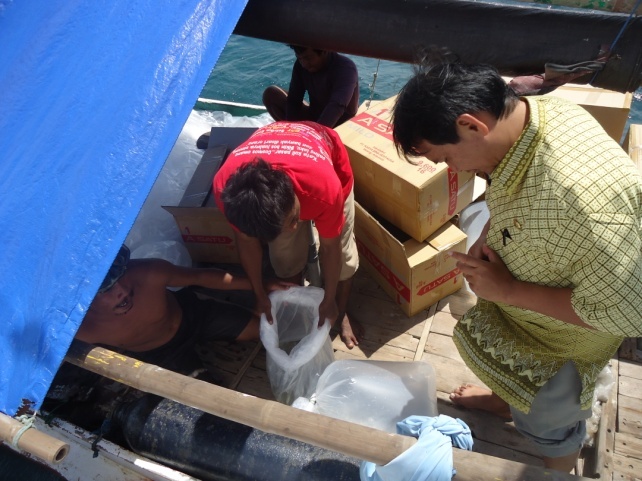 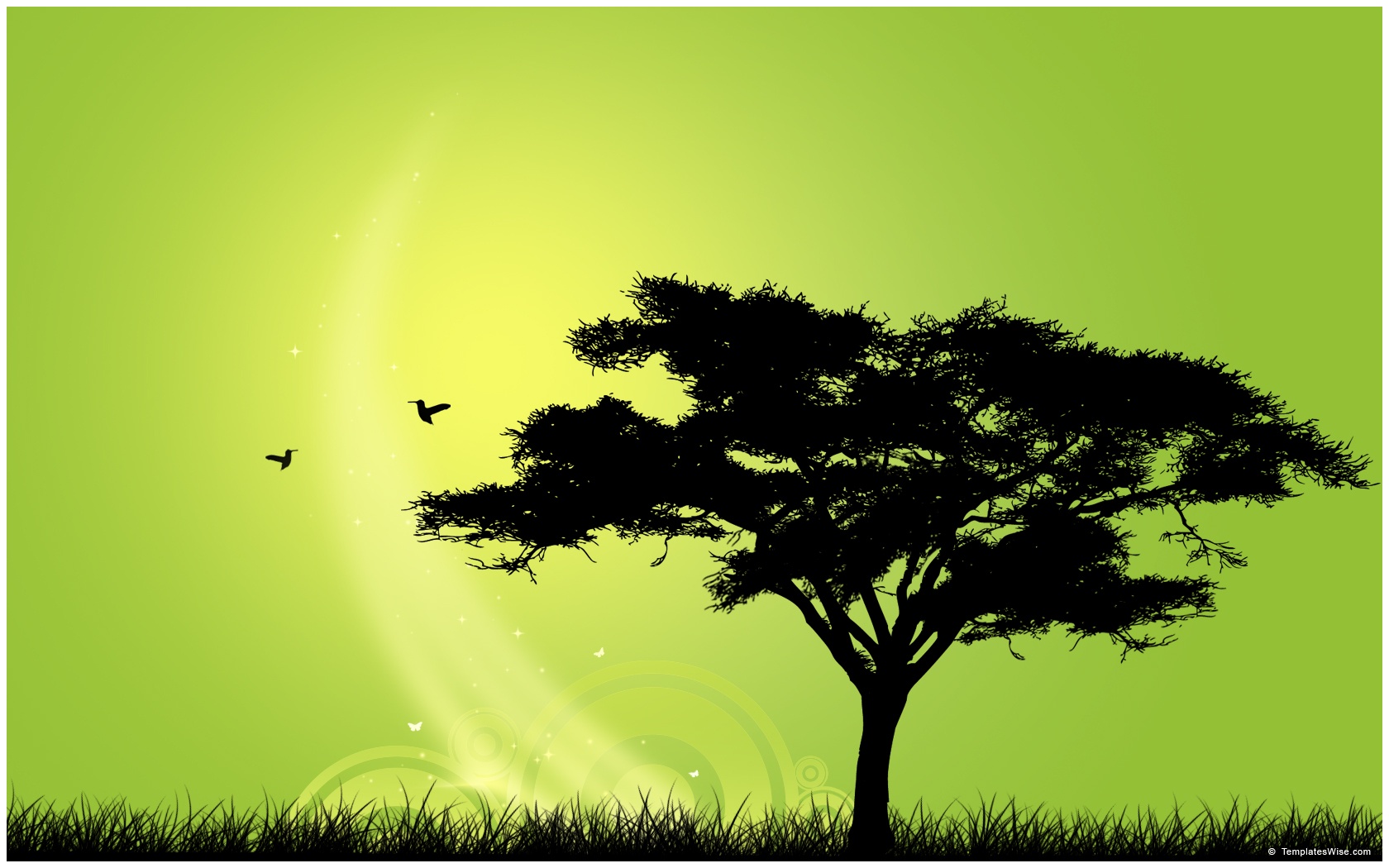 Monitoring Terumbu Karang
“Zona Pemeliharaan Bersama”
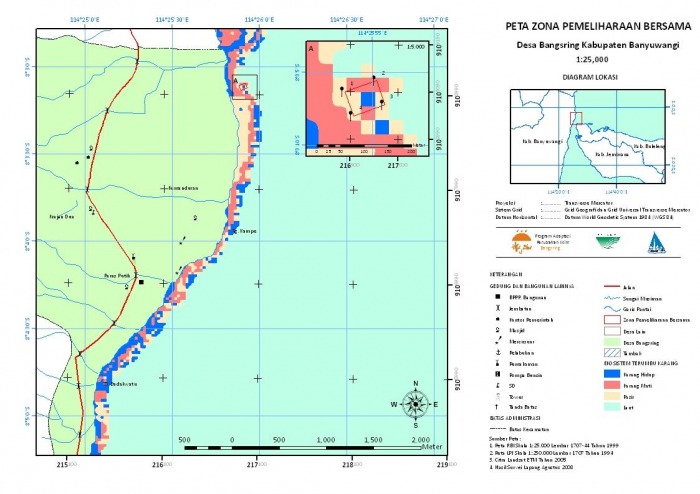 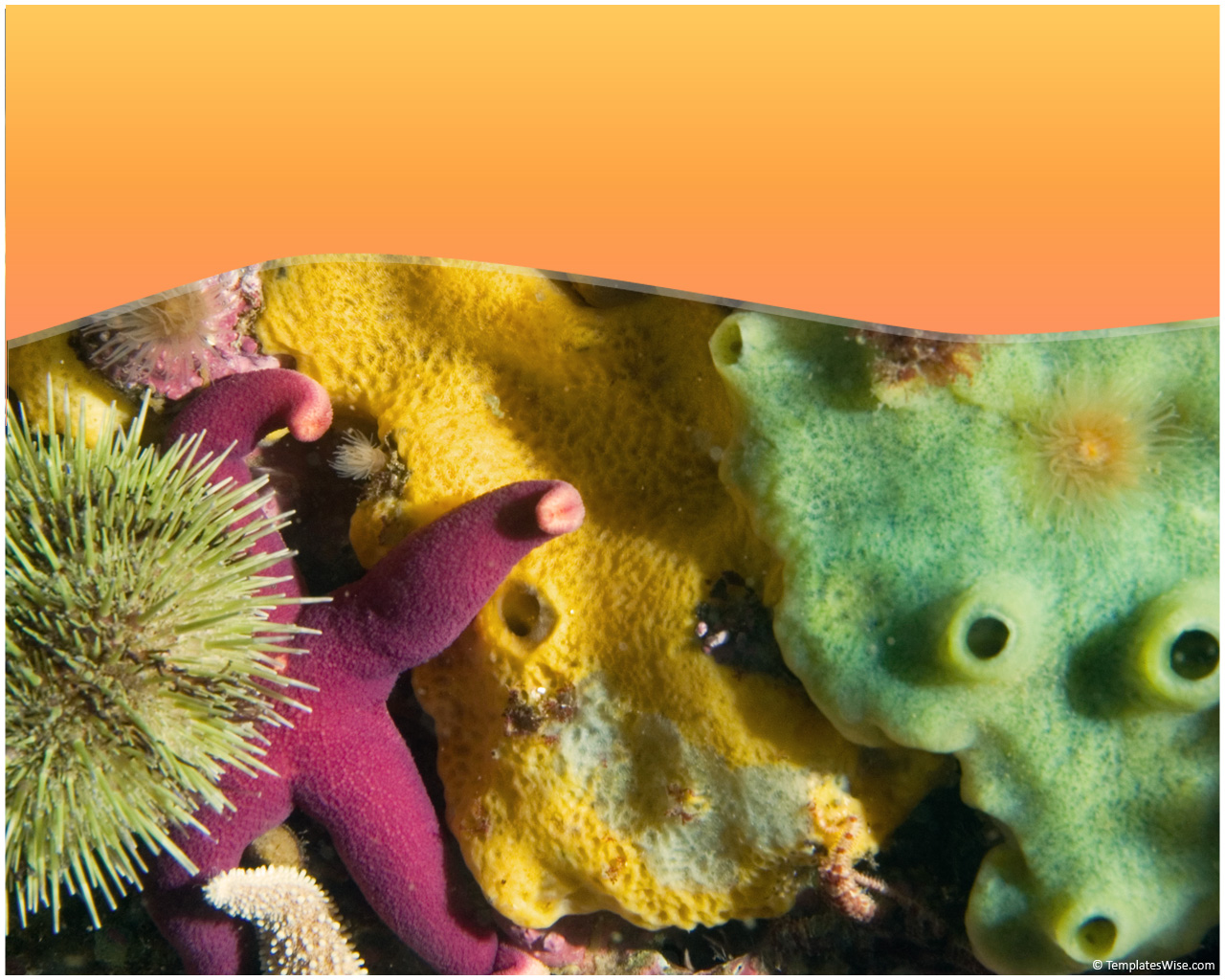 Mina Wisata
BUNDER “Bangsring Underwater”
11
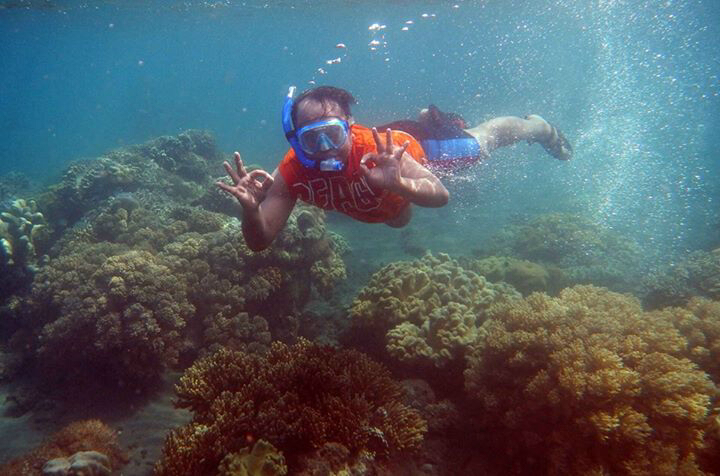 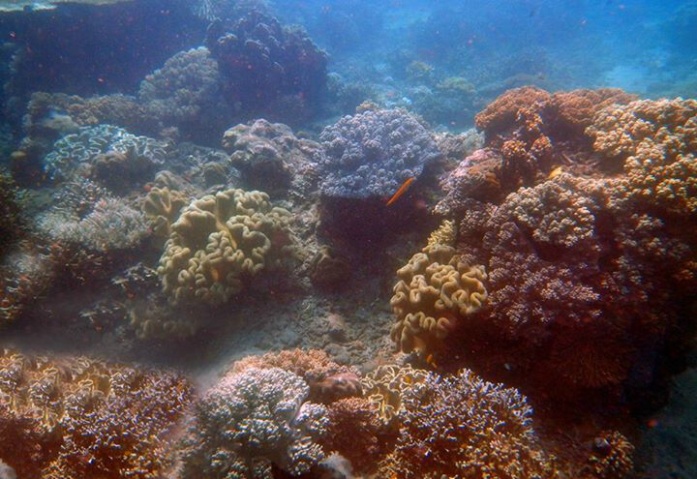 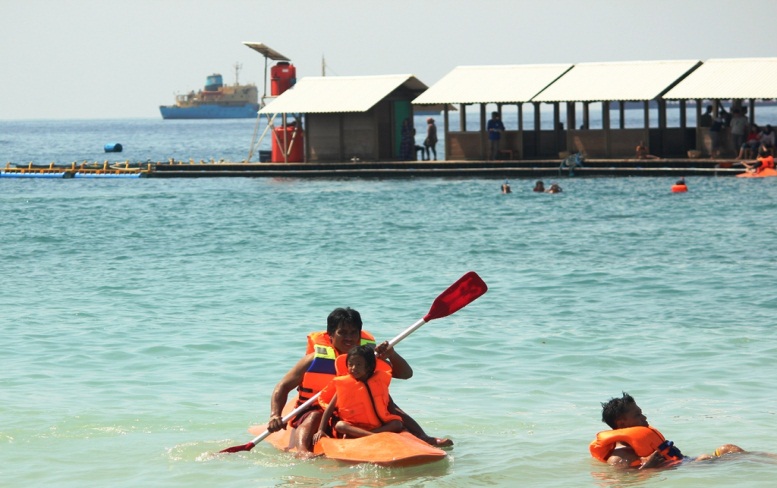 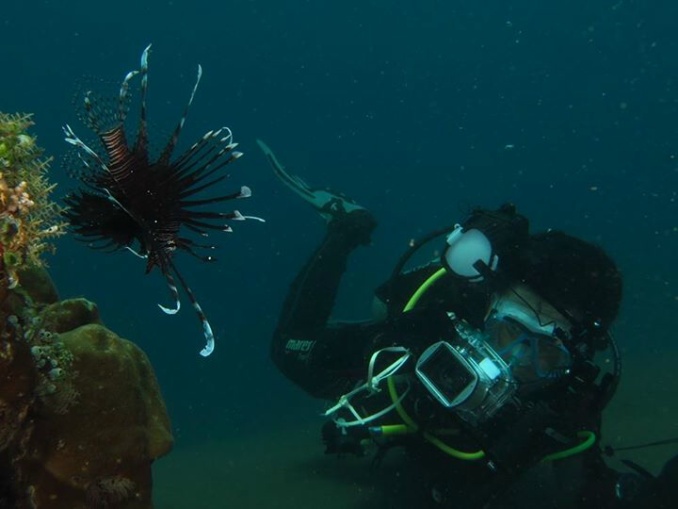 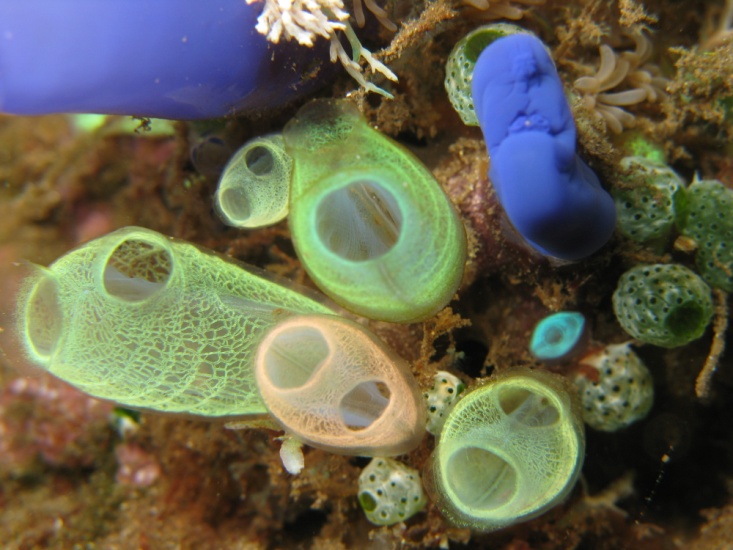 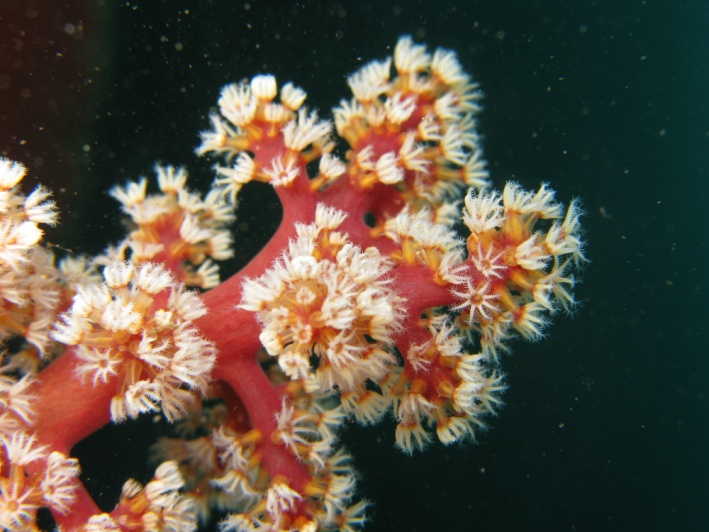 Ilustrasi
Penataan Ruang Laut
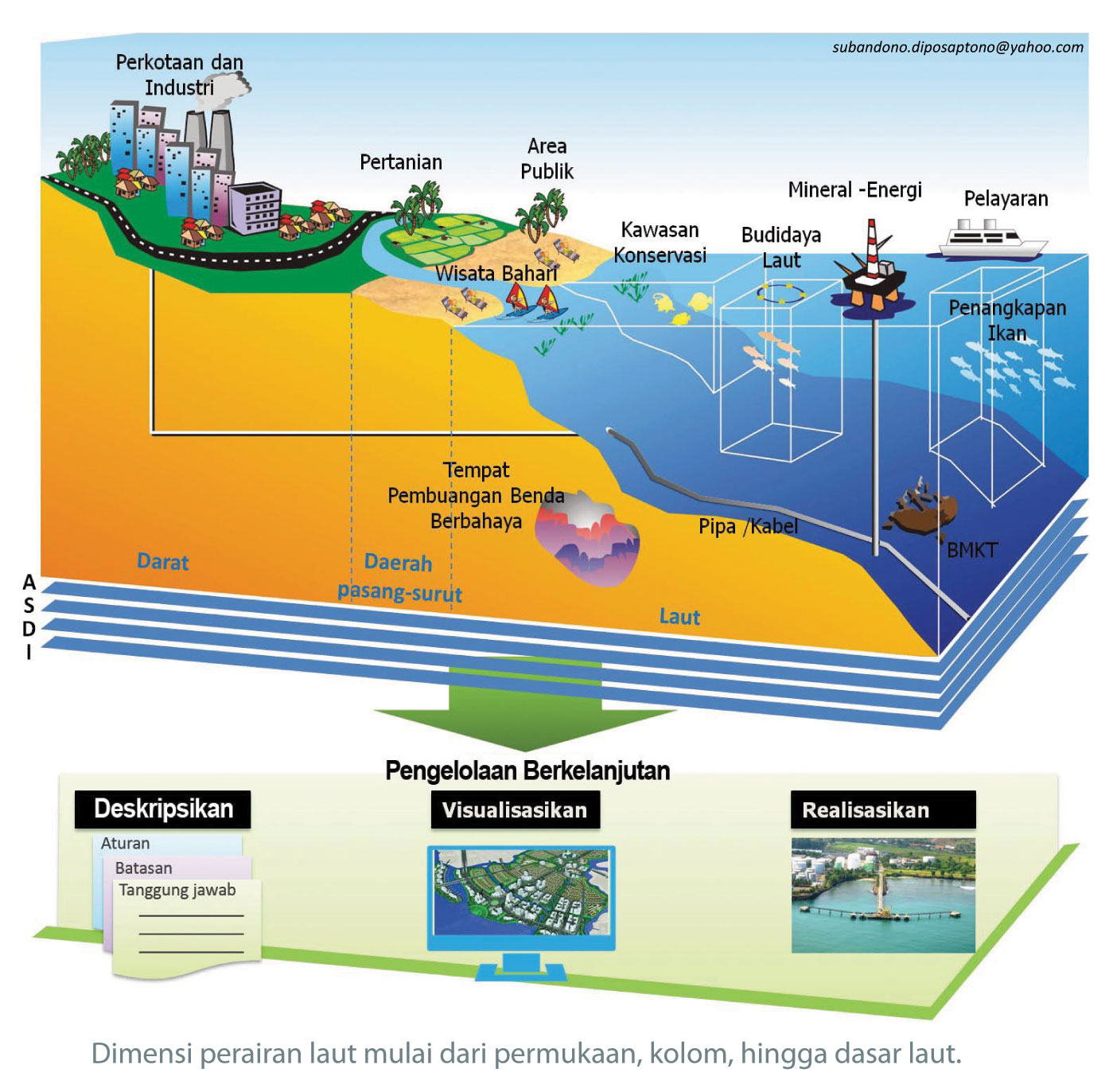 MODAL AWAL
1.500.000
10 Alat Snorkeling (150.000/Unit)
1 Gazebo (Pos pengawasan Zona)
1 Kapal/Boat (Milik Anggota Kelompok)
1 Kamar Mandi (Milik Warga)
1 Musholla (Milik Warga)
November 2015
Omset 194.855.000
Kano : 15 singgle 5 double
2 Bola Air
1 Boat
5 Home stay
7 HT
3 Alat Diving
1 Aula Perpustakaan
6 Underwater camera
1 set Pengeras Suara
200 Alat Snorkeling
1 Unit Ponton
13 Gazebo
6 Kapal/Boat
34 Kamar Mandi
1 Musholla
Free Wifi
1 Loket
4 Lokasi Parkir
Desember 2015
Omset 572.810.000
Januari 2016
Omset 873.045.000
KUNJUNGAN SEMESTER I
wisnus = 165.120
Dari 1.057.646
wisman = 1.133
Dari 16.526
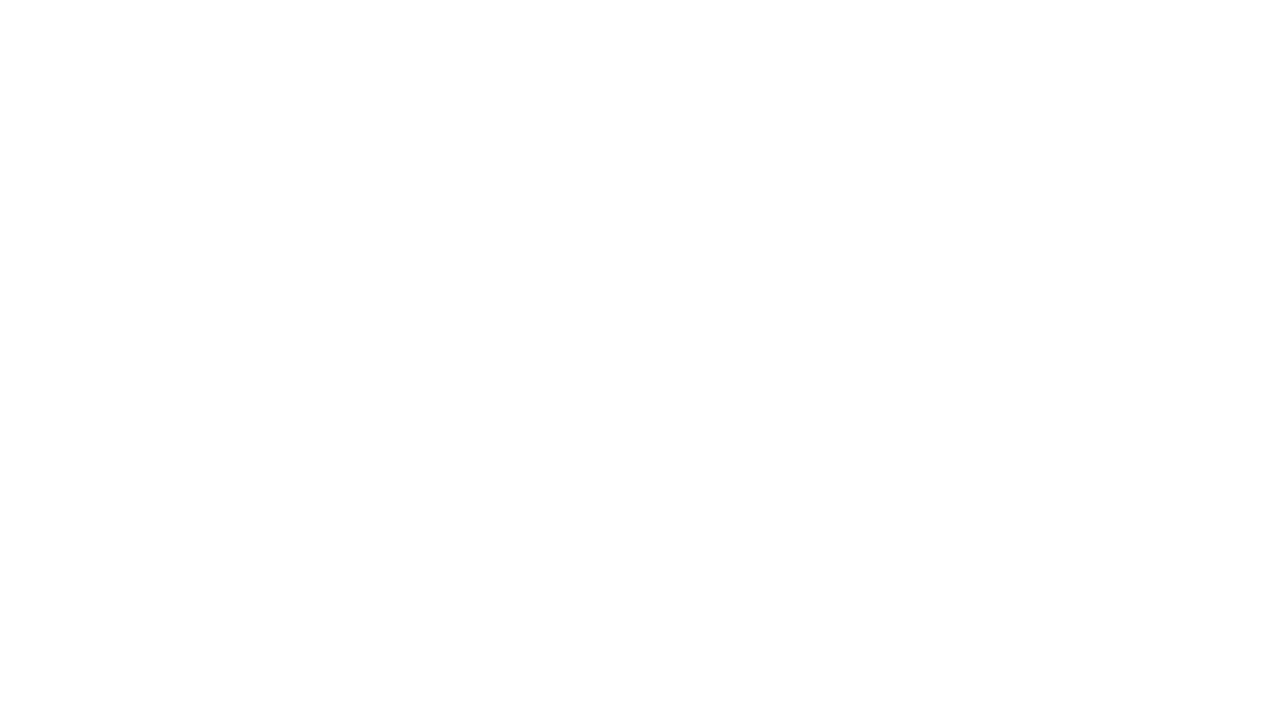 PENTINGNYA KREATIVITAS
PERUBAHAN
KREATIFITAS
[Speaker Notes: Sesuatu yang tidak pernah akan berubah sejak masa lalu, kini dan masa depan adalah perubahan. Perubahan merupakan sebuah keharusan dalam kehidupan untuk menjadikan kehidupan kita lebih baik. Salah satu cara agar kita memiliki perubahan adalah dengan memiliki kreativitas dalam diri kita. Konon, orang kreatif itu memiliki mental yang lincah, bisa berpikir dari segala arah. Mereka juga memiliki konsepsional, orisinalitas, menyukai kompleksitas daripada simplisitas, serta mempunyai latar belakang yang membuat otak berpikir maju. Ciri-ciri tersebut masih ditambah lagi dengan beberapa ciri yang lain , seperti kerja keras, mandiri, pantang menyerah, lebih tertarik pada konsep besar, memiliki humor dan fantasi serta tidak segera menolak ide baru yang menghadangnya. Dalam menghadapi kondisi sekarang dan masa depan, maka sikap kreatifitas sangat diperlukan.]
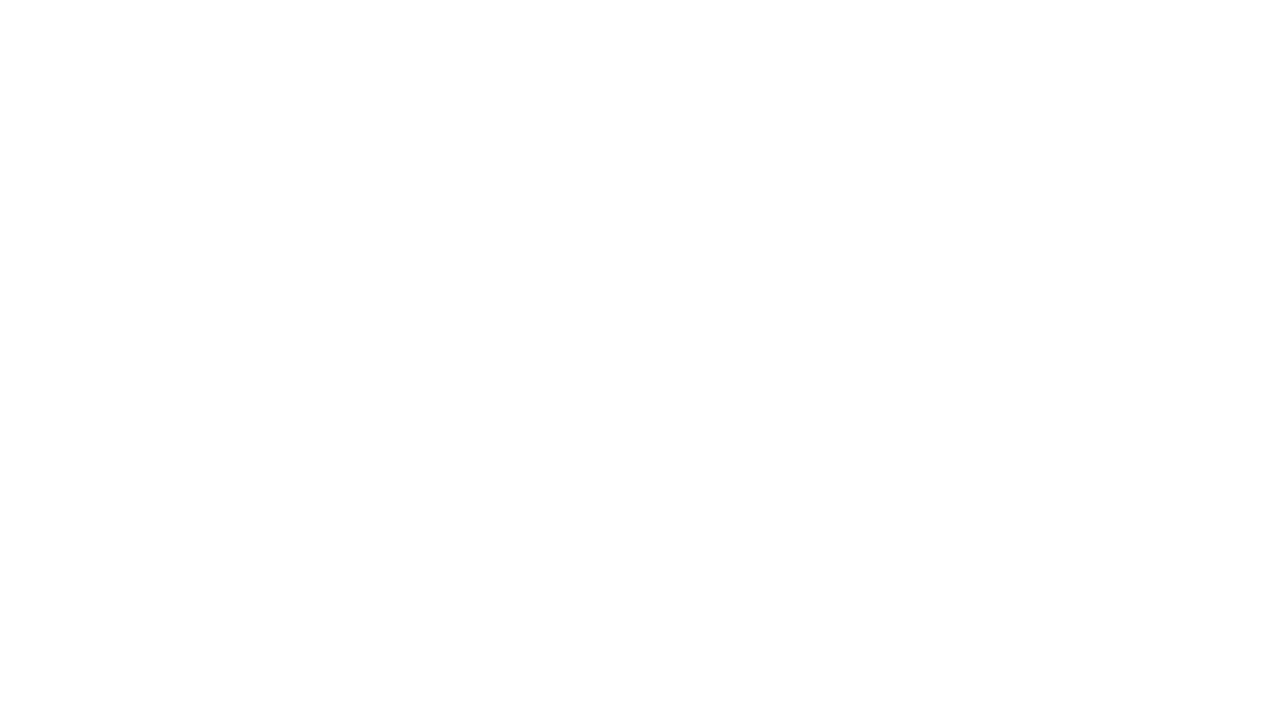 MANAJEMENYANG KUAT
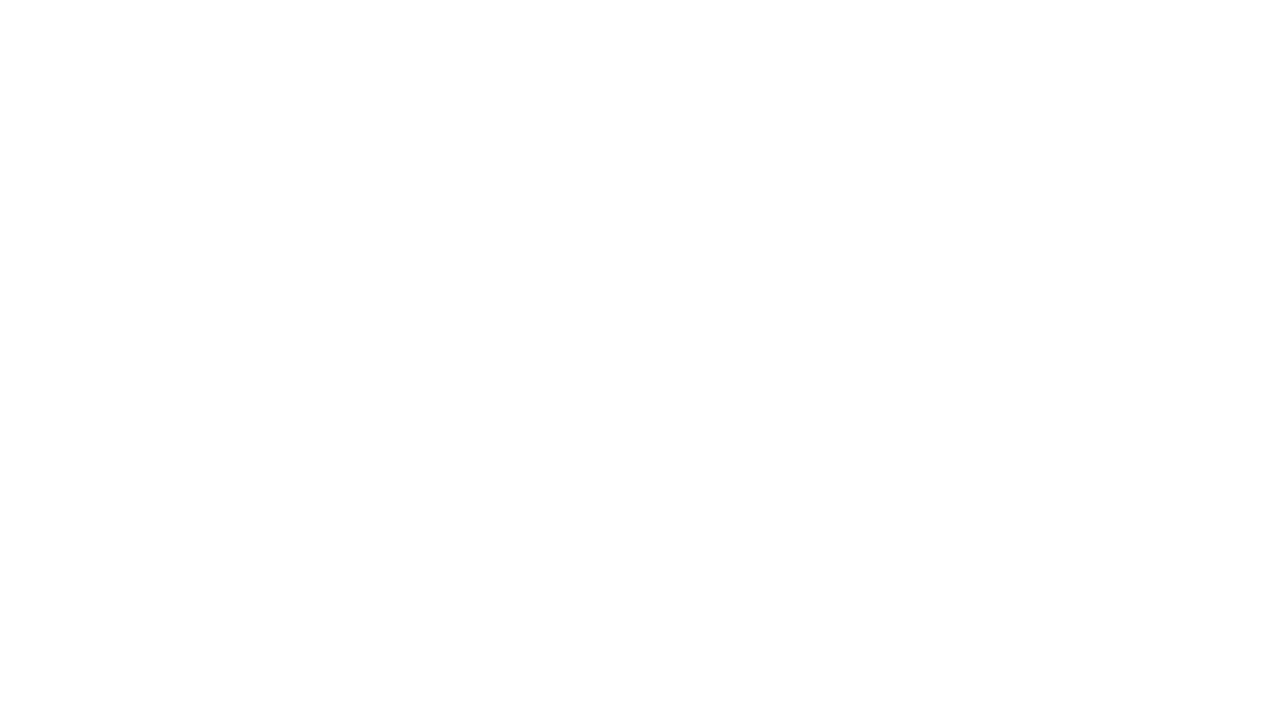 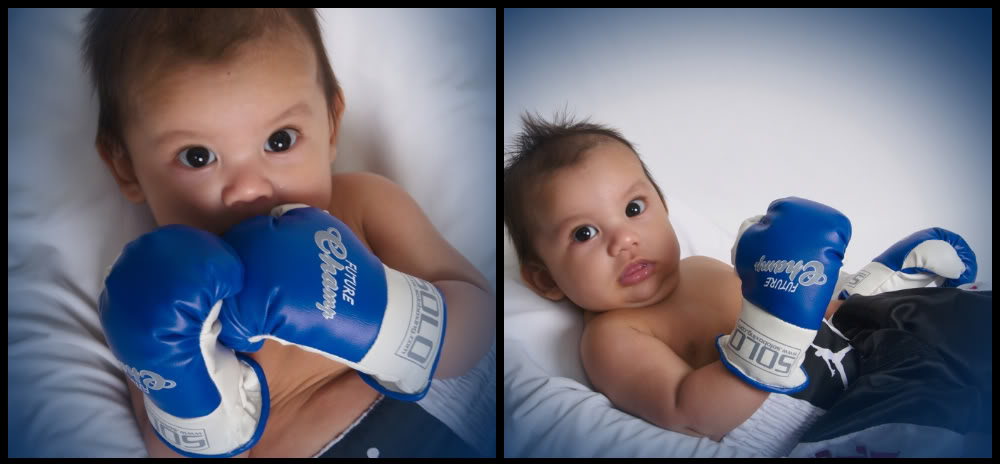 Tampil dengan tingkat ENERGI yang sedikit lebih tinggi dibanding orang lain
[Speaker Notes: Umumnya, orang ingin berada di sekitar orang-orang yang akan mengangkat mereka, bukannya membawa mereka ke bawah. Jika kamu secara konsisten memiliki tingkat energi yang lebih rendah daripada orang lain, mereka secara alami akan menjauh darimu menuju seseorang yang lebih energik. Untuk mencegah hal ini terjadi, secara konsisten tunjukkan dengan suara dan bahasa tubuh kamu bahwa kamu memiliki tingkat energi yang sedikit lebih tinggi sehingga mereka akan merasa lebih bersemangat dan positif berada di sekitar Kamu. Namun, jangan juga kamu terlalu berlebihan berenergik sehingga menyebabkan orang-orang tampak seperti tidak berdaya. Energi dan gairah yang tepat akan membangun antusiasme mereka.]
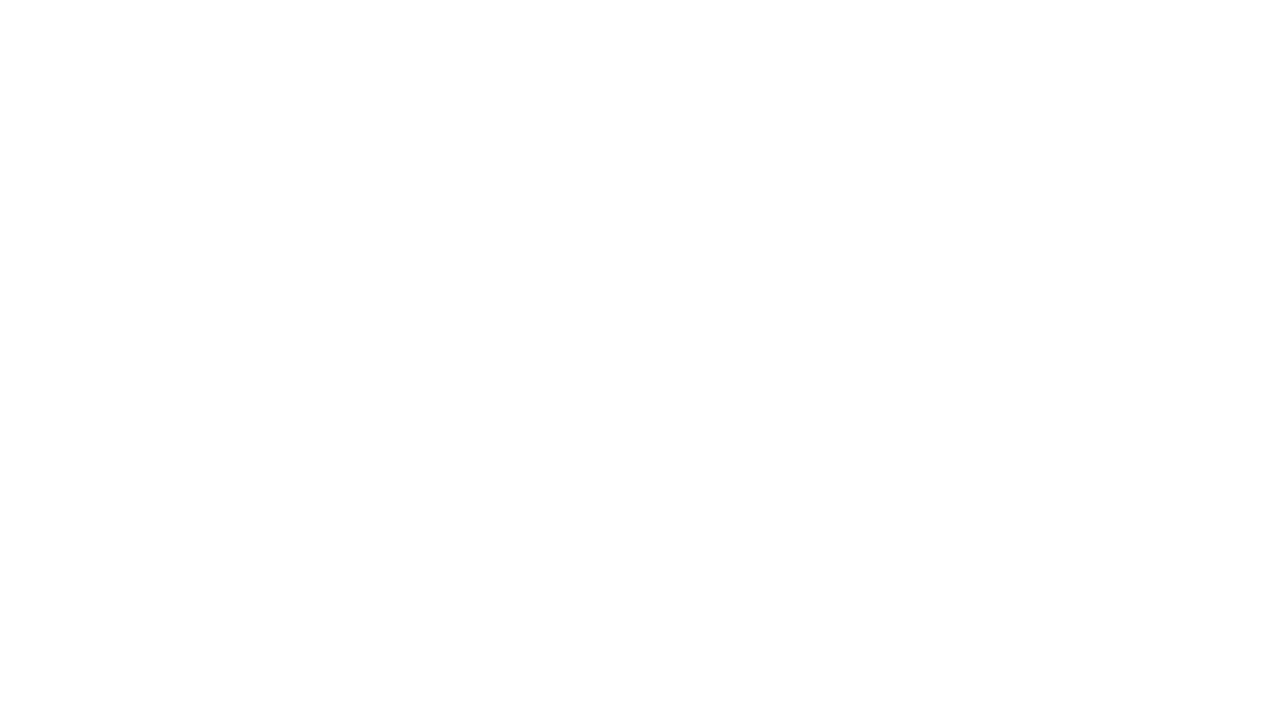 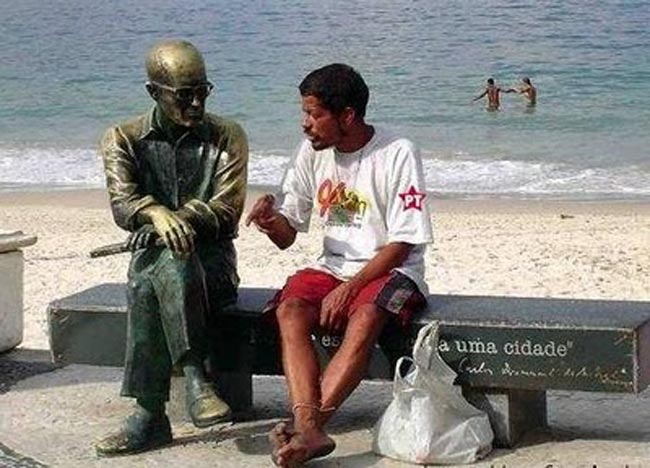 DENGARKAN dengan penuh perhatian semua yang mereka katakan
[Speaker Notes: Jangan terlalu berfokus pada apa yang akan kamu ingin katakan selanjutnya selagi mereka berbicara. Jadi apa dong yang perlu dilakukan? Pasang kupingmu baik-baik, dengarkan setiap kata yang mereka katakan dan responlah serelevan mungkin. Hal ini menunjukkan bahwa kamu benar-benar mendengarkan apa yang mereka katakan dan kamu sepenuhnya terlibat di dalam suasana bersama dengan mereka. Juga pastikan untuk bertanya setiap kali ada sesuatu yang tidak kamu mengerti pada hal-hal yang mereka katakan. Kamu tentu saja ingin menghindari semua kesalahan pengertian yang mungkin terjadi dalam komunikasi jika kamu ingin mengembangkan hubungan yang sepenuhnya dengan orang tersebut.]
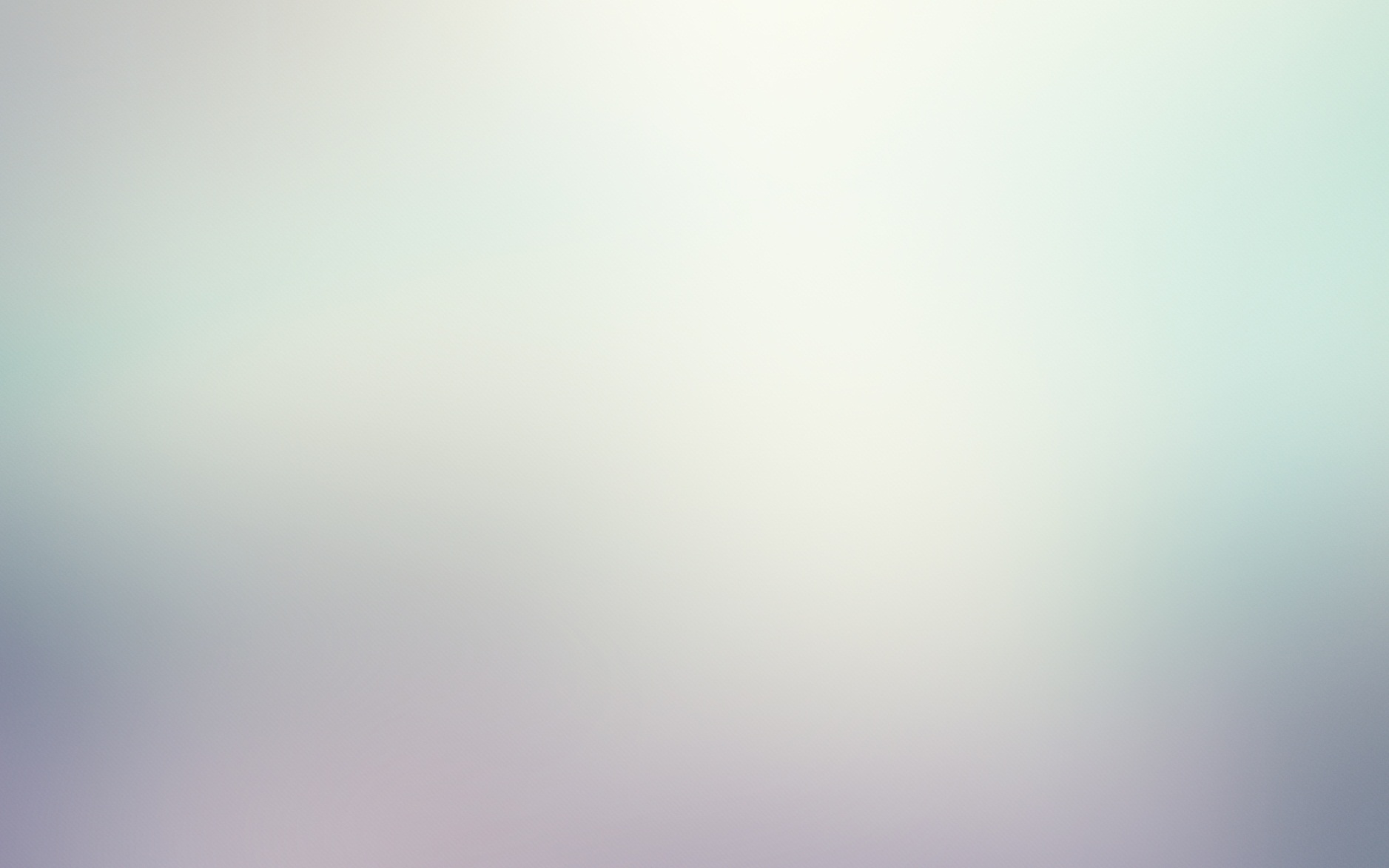 Menjalin Jaringan
Menjalin Jaringan kerjasama Dengan Lingkaran 
yang lebih Besar
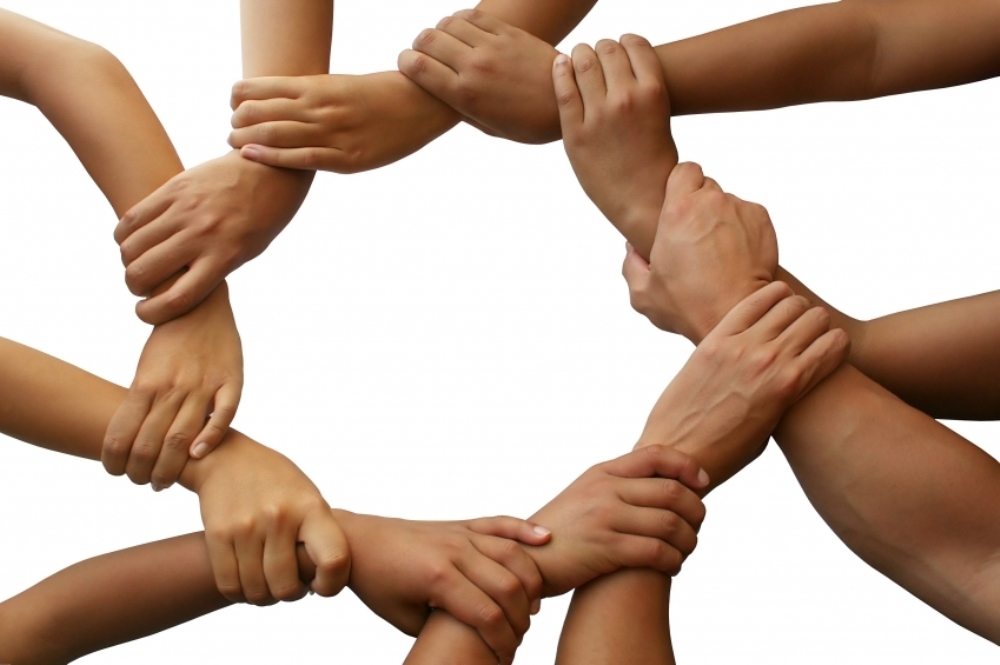 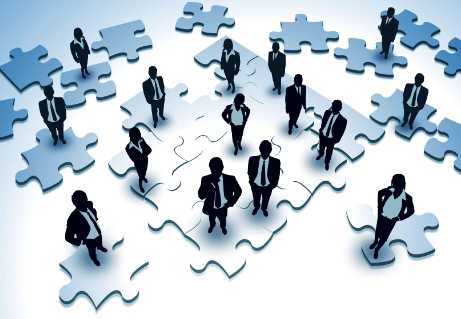 O to O
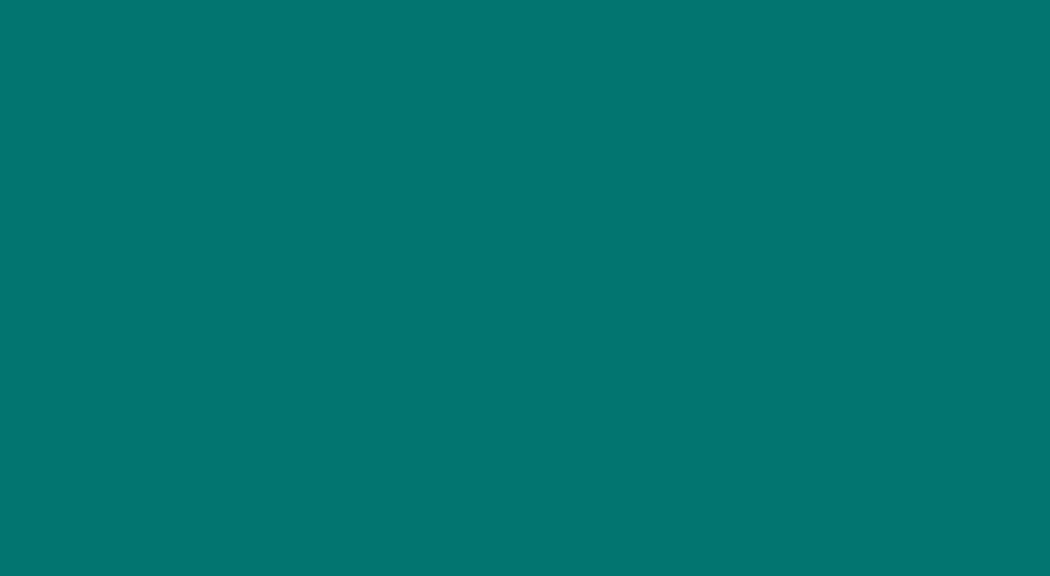 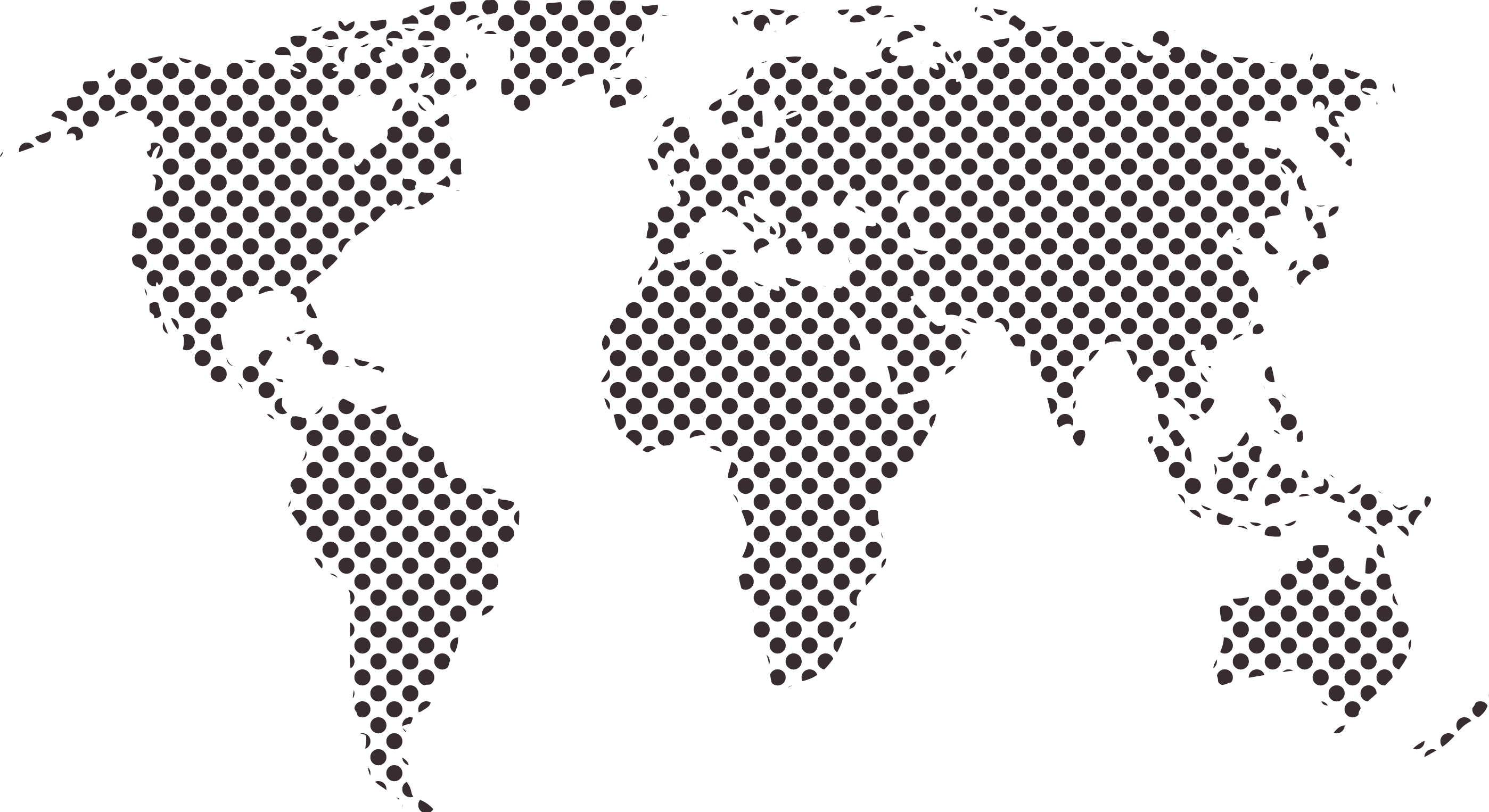 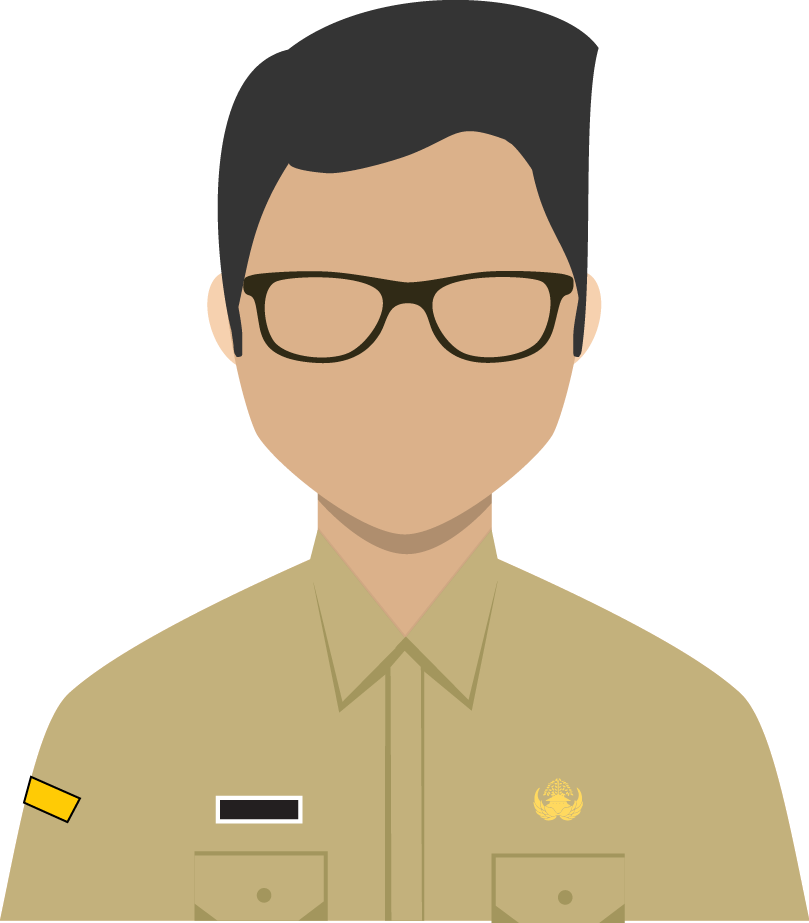 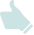 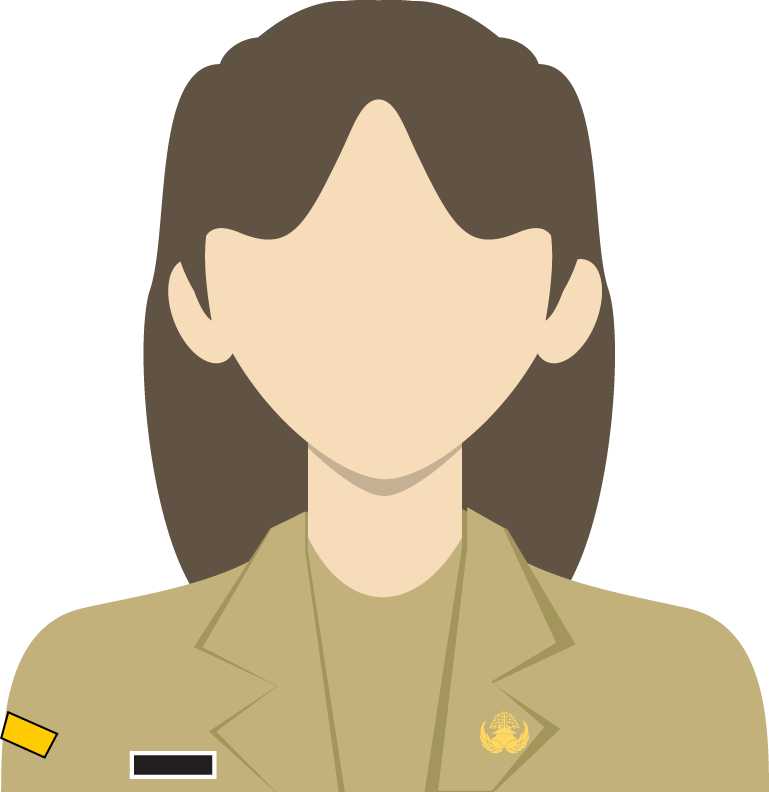 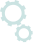 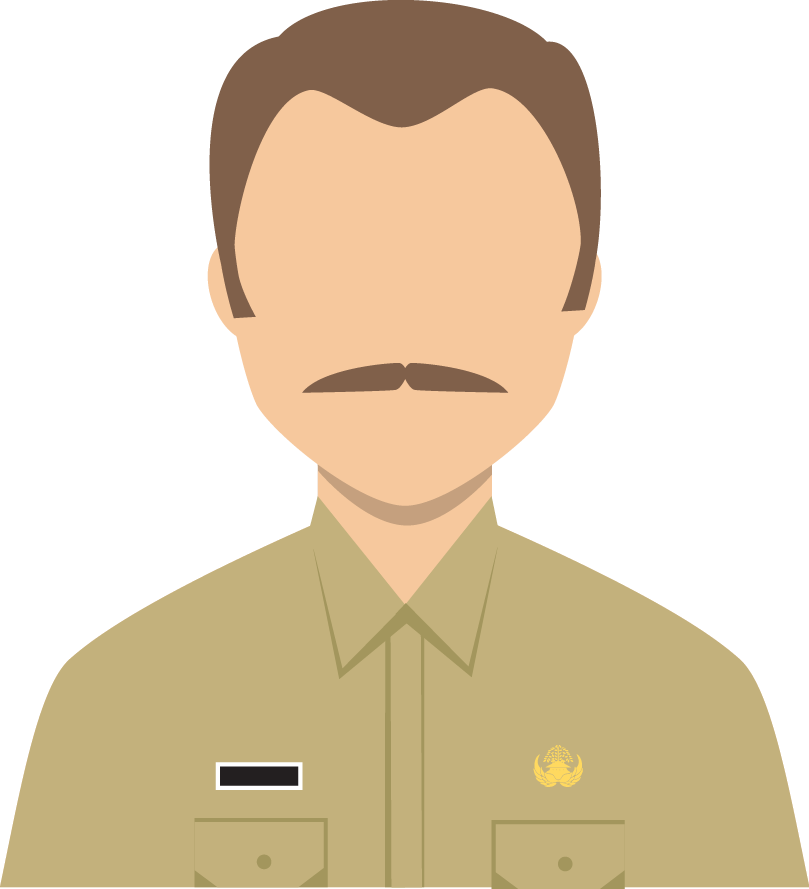 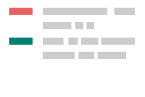 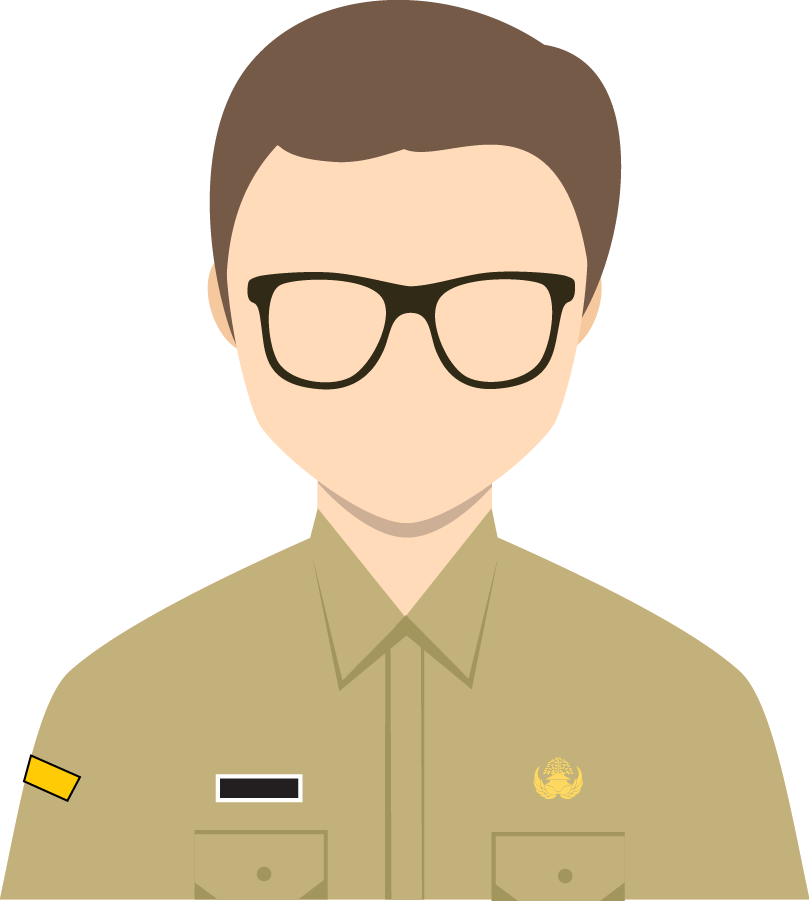 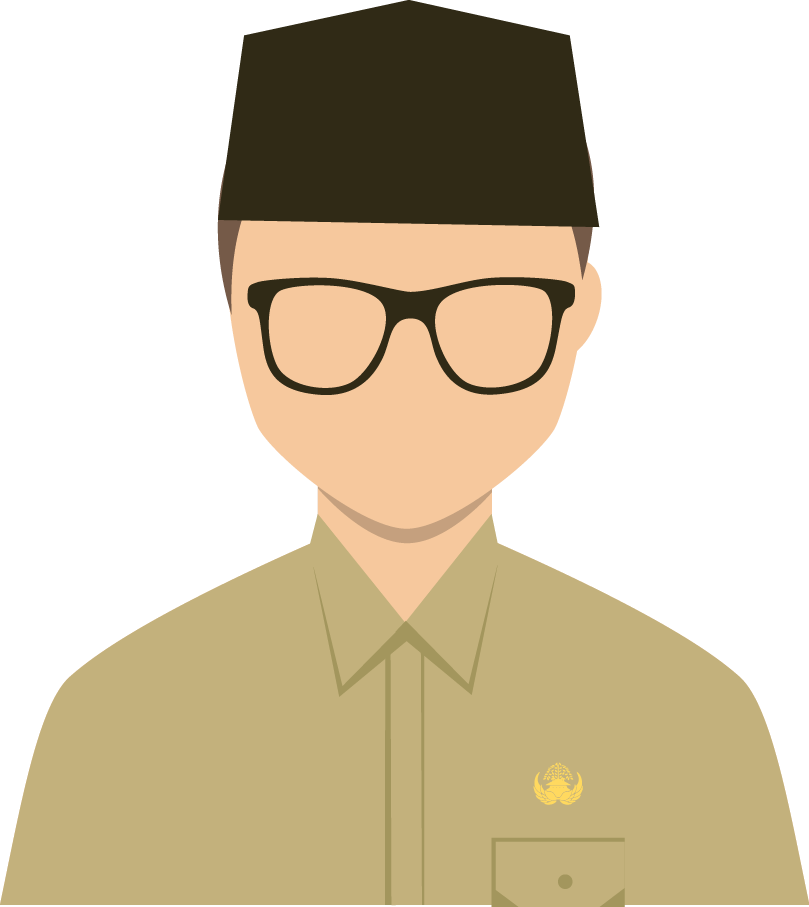 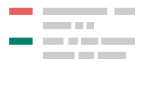 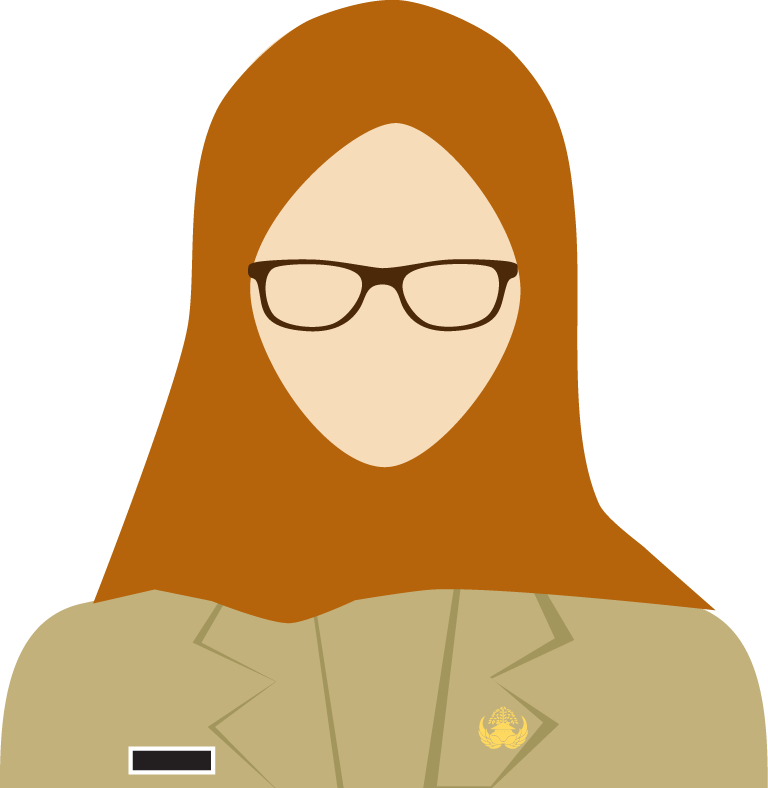 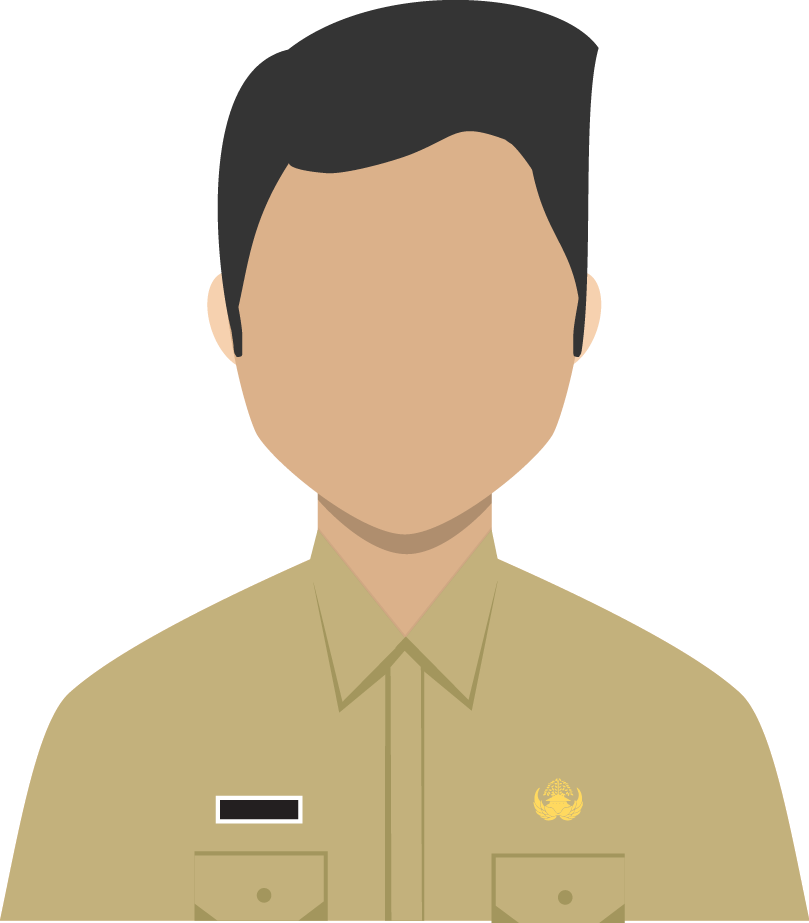 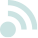 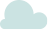 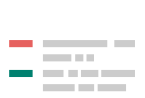 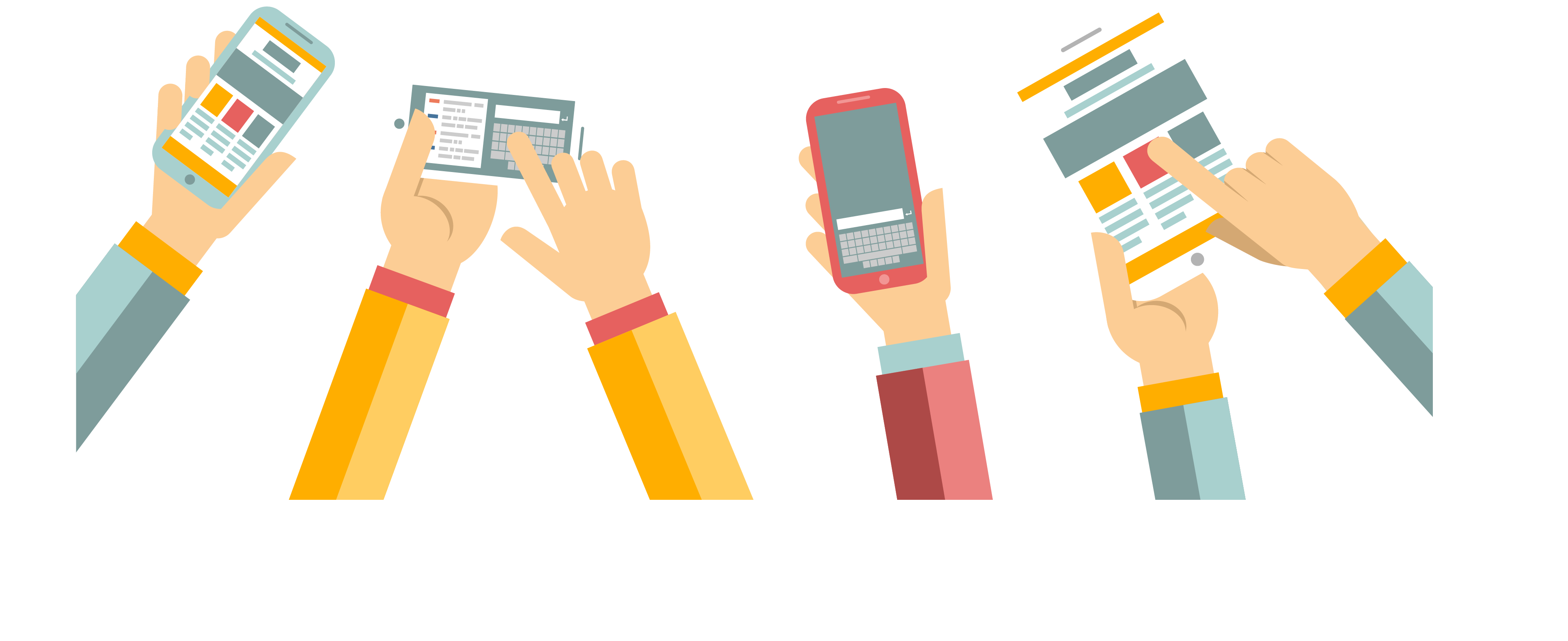 Ofline TO Online
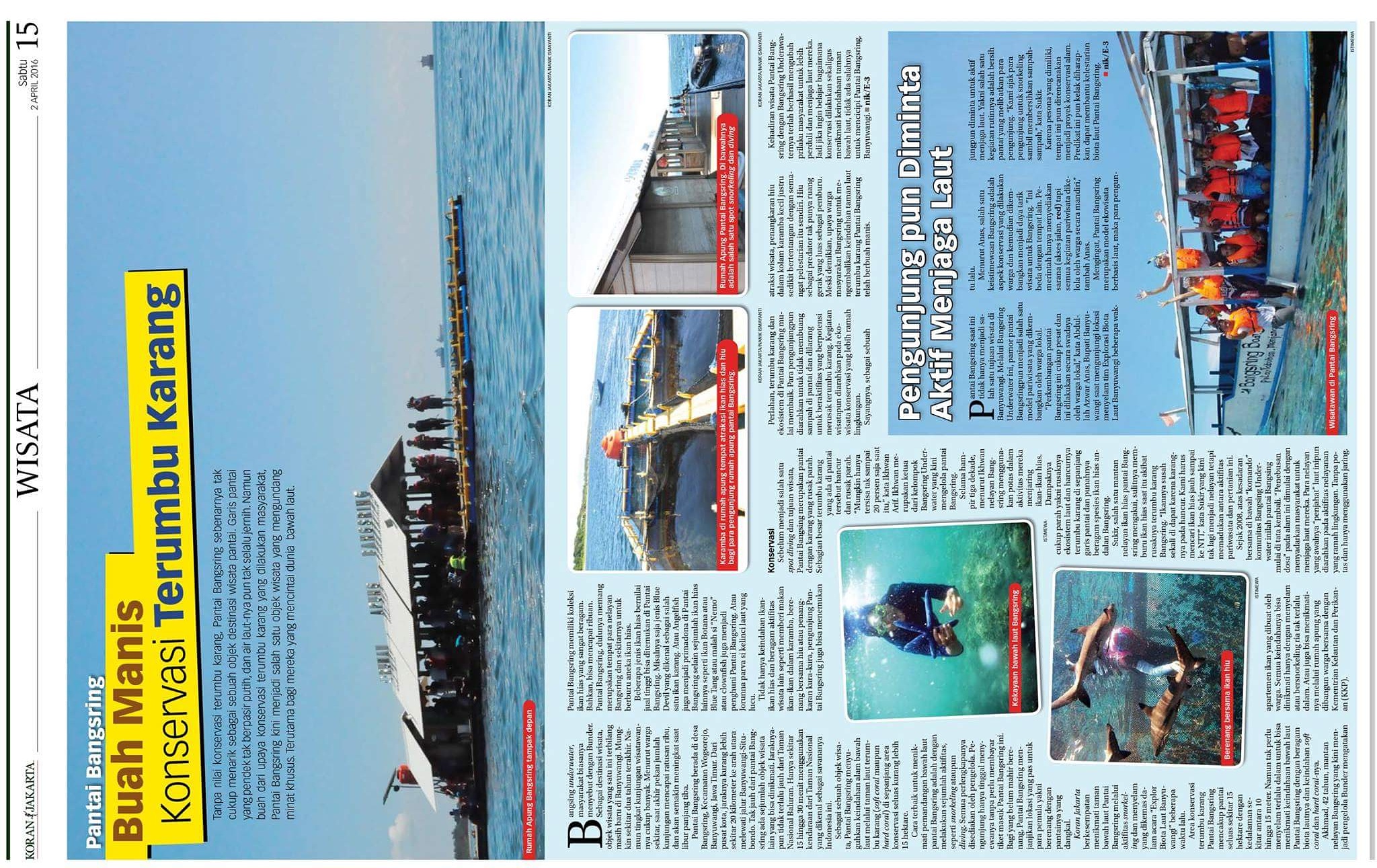 SAMPAH DAN 
EDUKASI
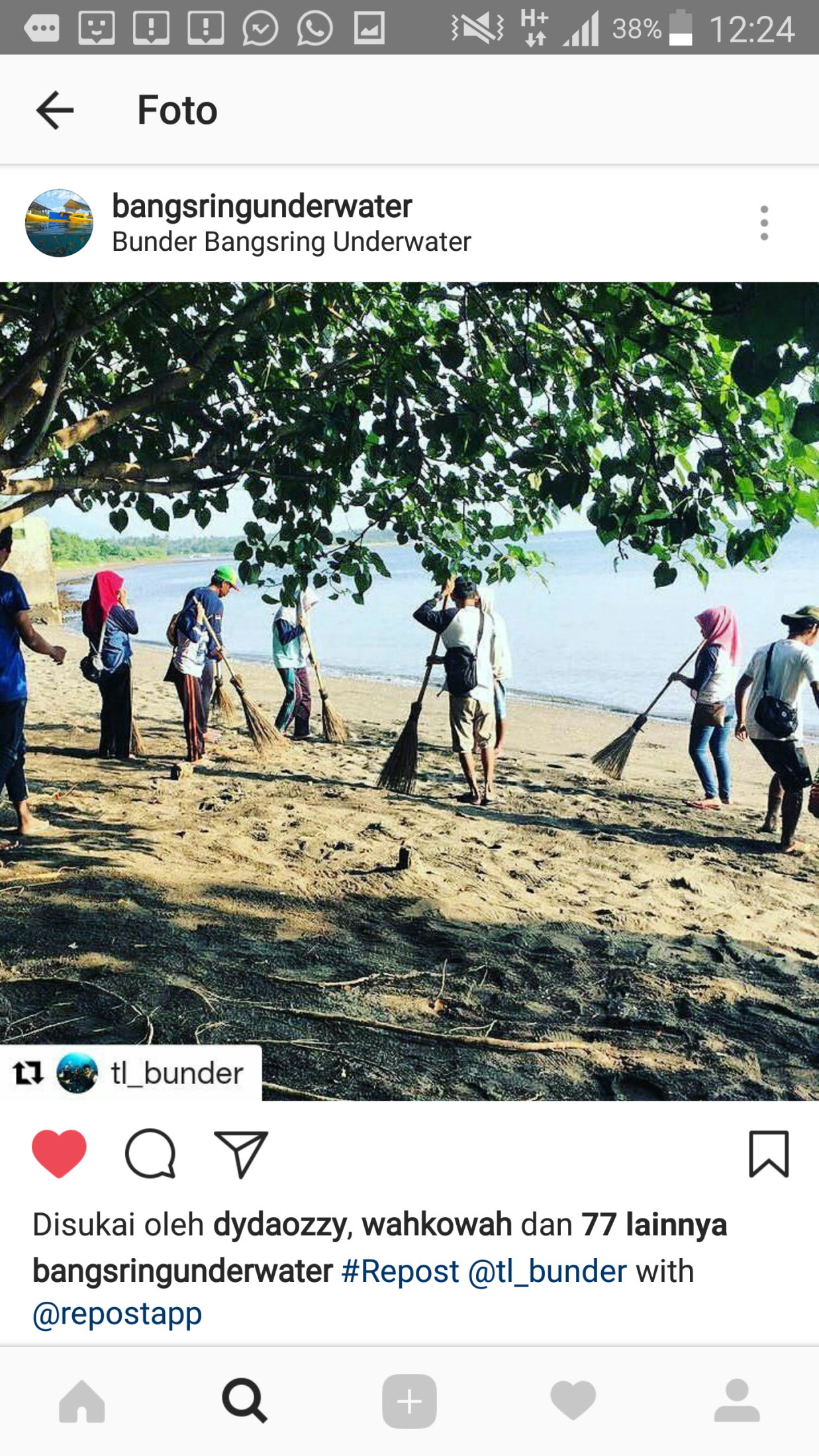 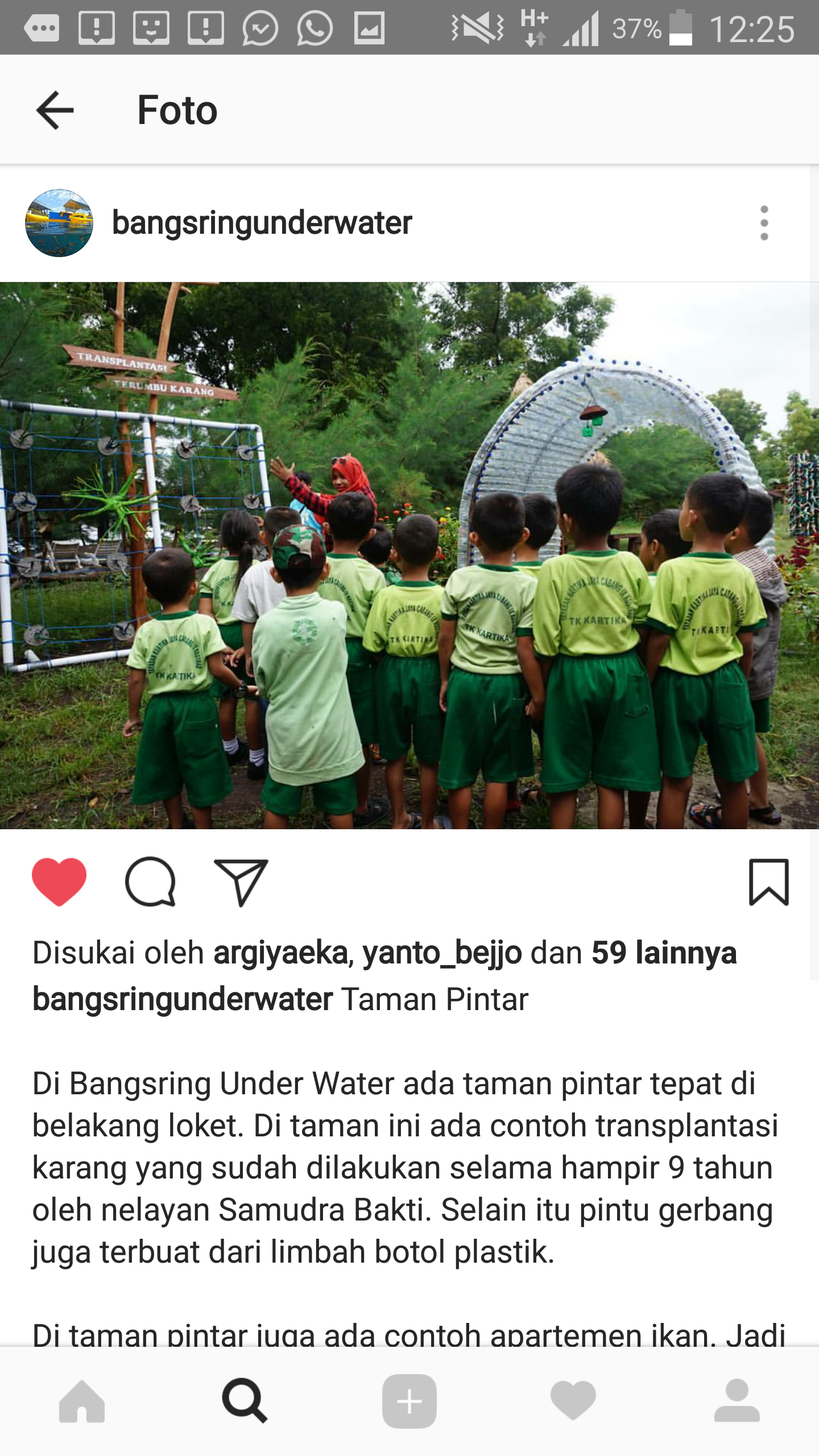 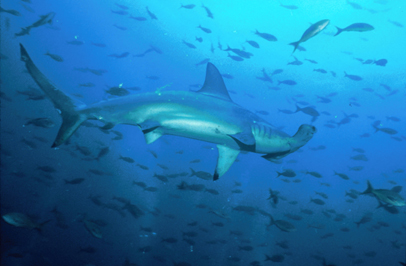 0-400 m in 9 second
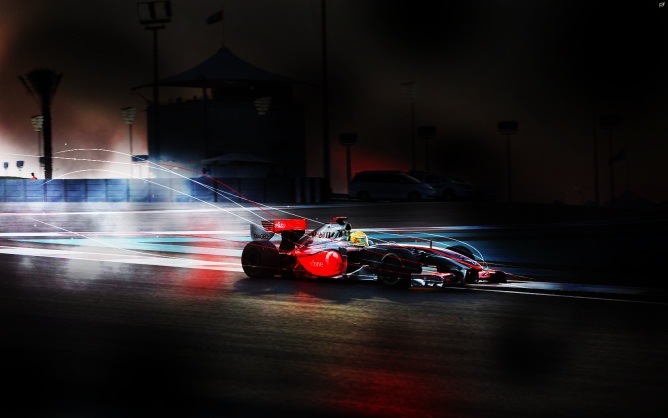 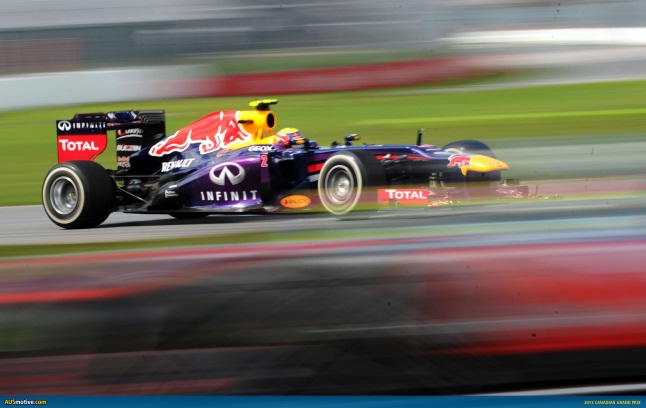 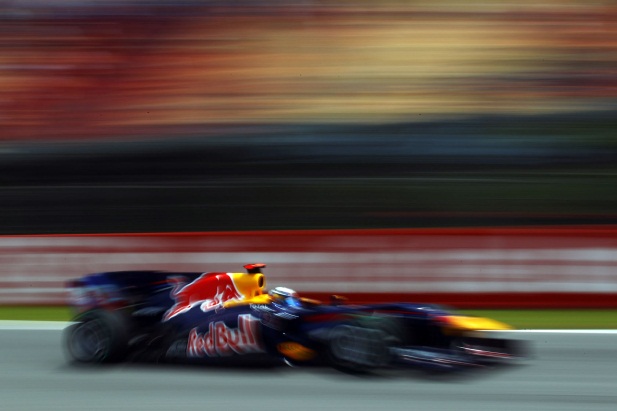 F 1
0-400 m in 37 hours
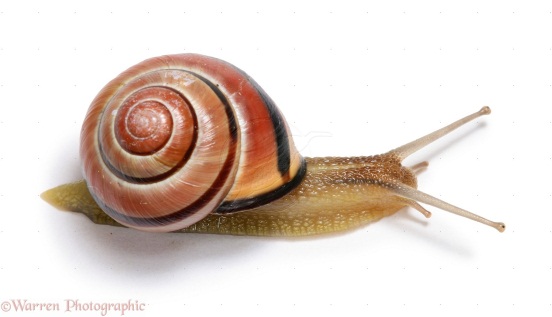 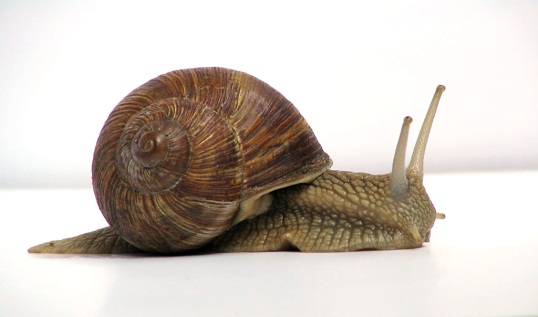 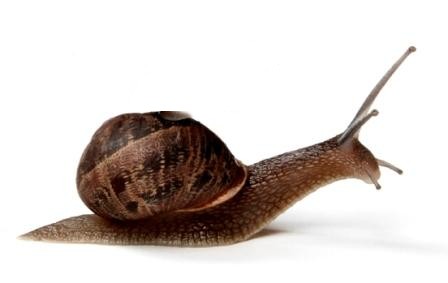 SNAIL
What do you want to be
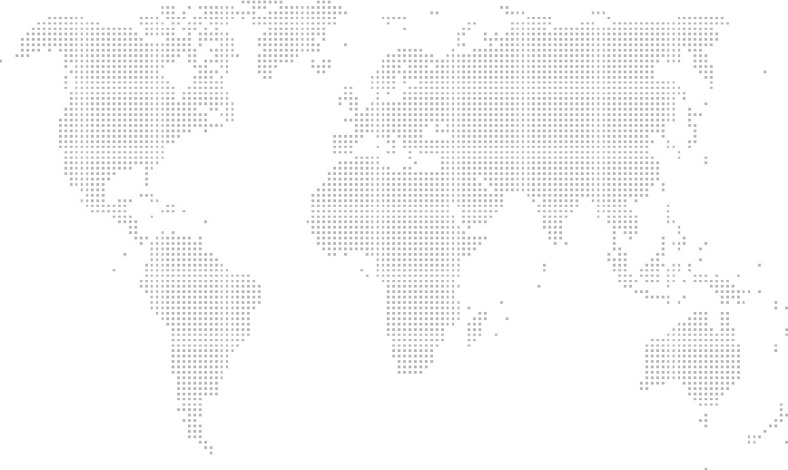 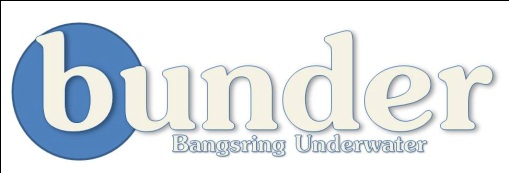 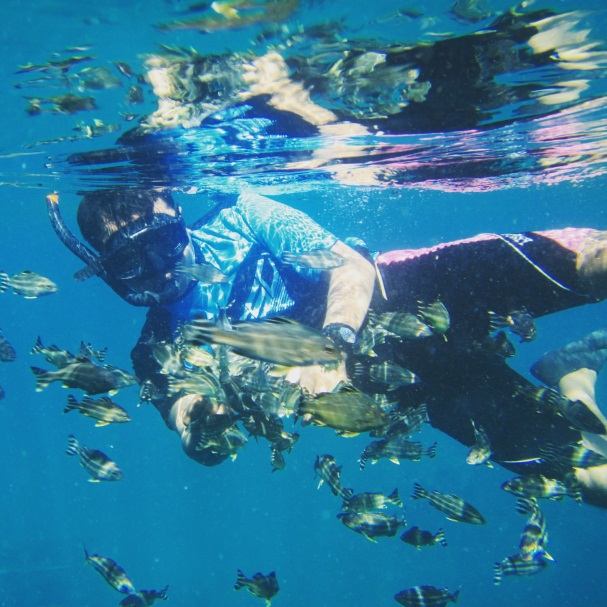 Terima Kasih
Jika Kita menjaga Alam, maka alampun akan memberi kita lebih!
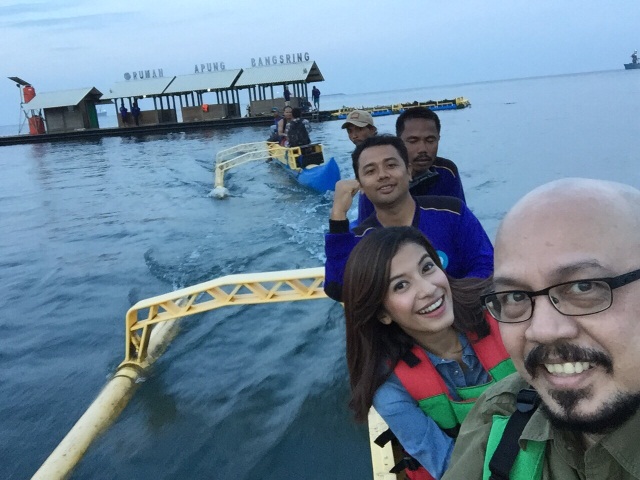 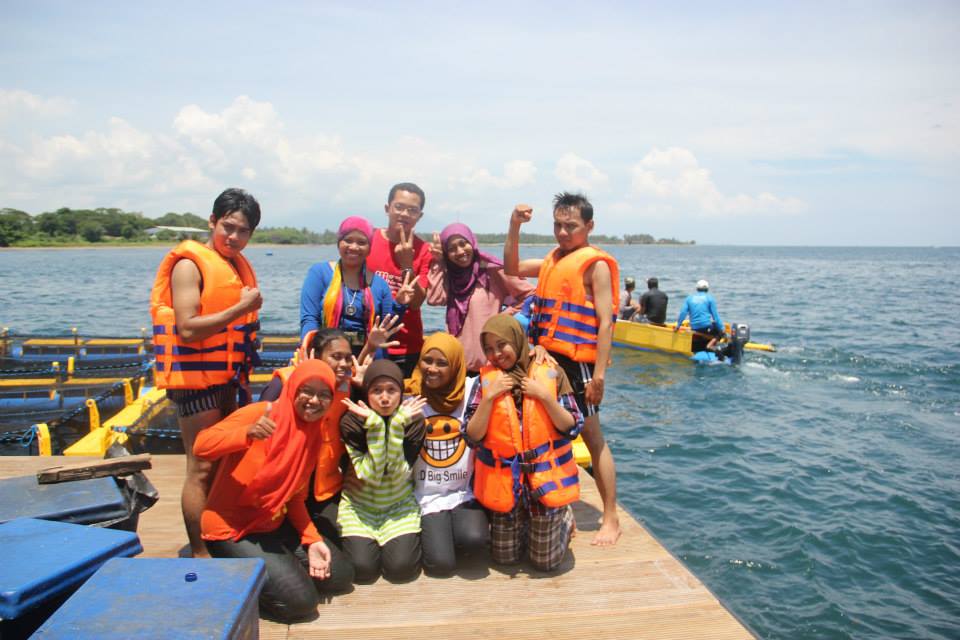 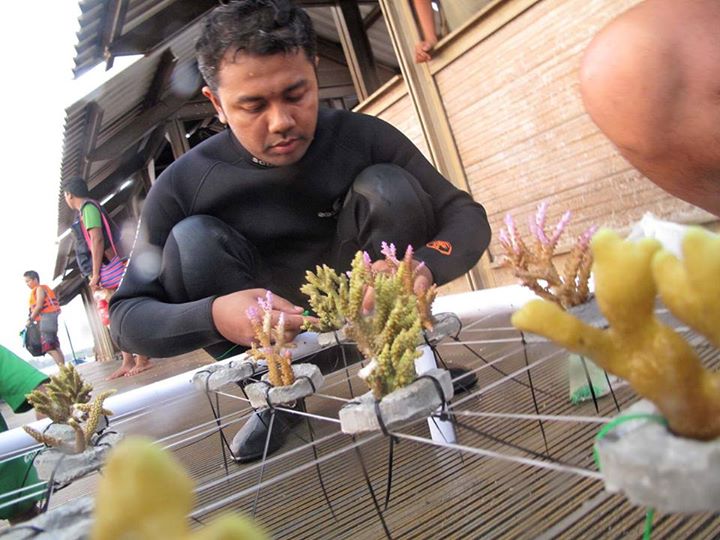 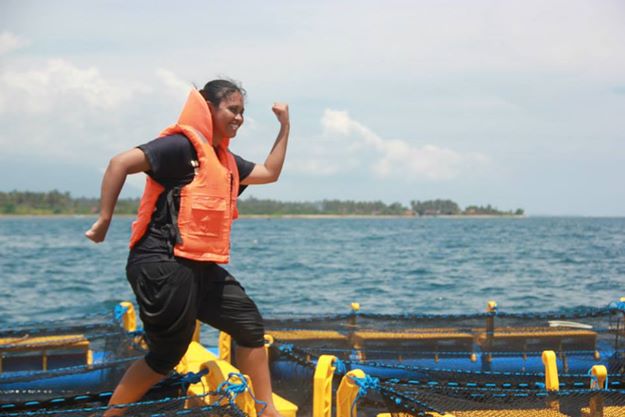